Saying what I and others do
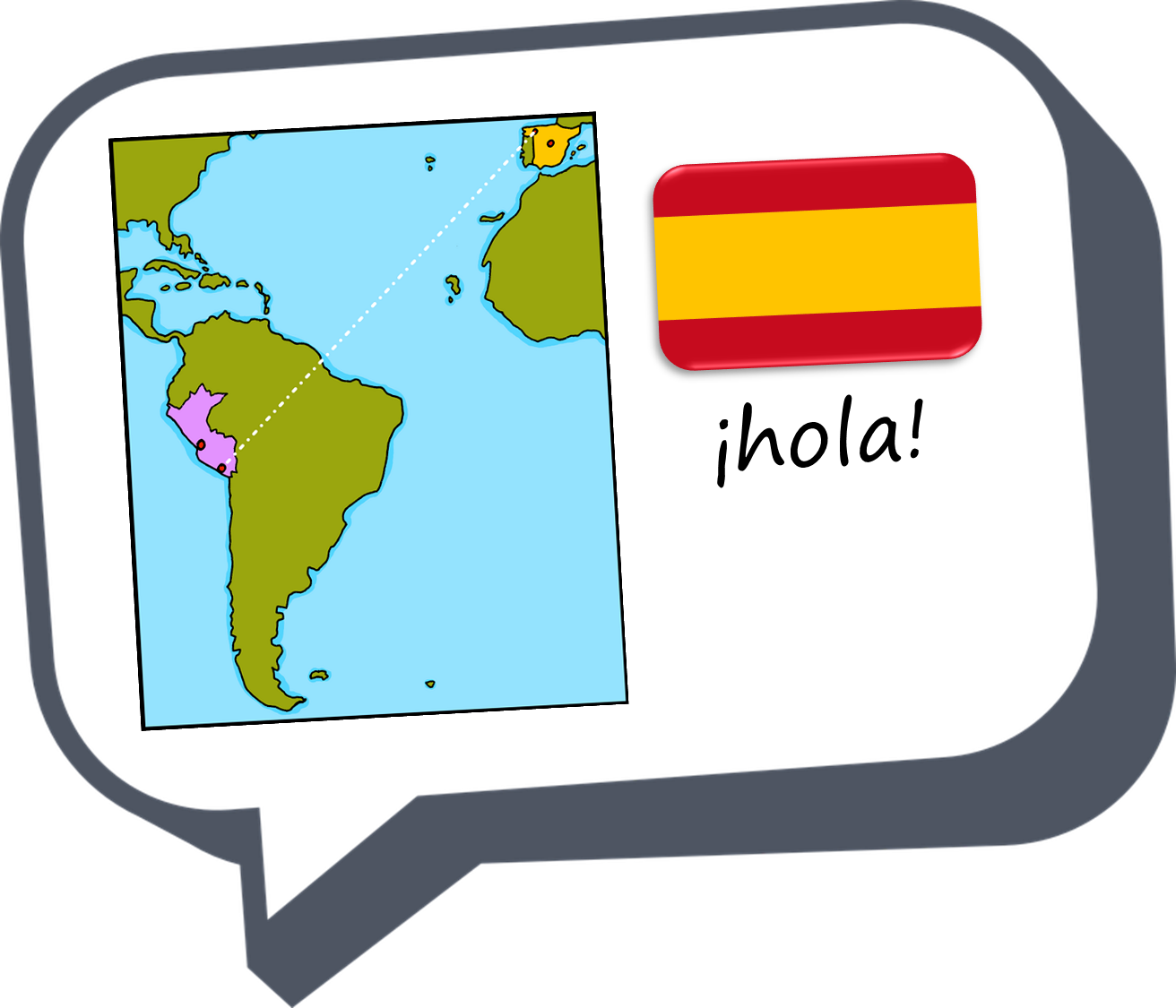 Actividades
azul
Follow ups 1-5
[Speaker Notes: Artwork by Steve Clarke. All additional pictures selected are available under a Creative Commons license, no attribution required.

The frequency rankings for words that occur in this PowerPoint which have been previously introduced in NCELP resources are given in the NCELP SOW and in the resources that first introduced and formally re-visited those words. 

Phonics: ácido [2932] último [188] árbol [748] frágil [3922] corazón [475] interés [388]
Vocabulary (new words in bold): aprender [428] beber [1085] comer [347] correr [343] hacer [26] leer [209] vender [528] ver [38] dinero [364] más [23]

Revisit 1: tiene [8] cara [337]  médico [692] nariz [1570] ojo [169] oreja [2095] pelo [873] profesor / profesora [501] azul [811] corto [1055]  grande [66] gris [1751] largo [300] moreno [3304] negro [307] pequeño [202]  redondo [2470] rubio [2861]verde [812] los / las [1]
Revisit 2: hay [13] cuántos/cuántas [580] diccionario [3844] flor [739] foto [882] regalo [1986] blanco [372] especial [436] feliz [908] grande [66] importante [171] normal [1000] pequeño [202] rojo [534] útil [3951] 

For any other words that occur incidentally in this PowerPoint, frequency rankings will be provided in the notes field wherever possible.
Source: Davies, M. and Davies, K. (2018). A frequency dictionary of Spanish: Core vocabulary for learners (2nd ed.). Routledge: London]
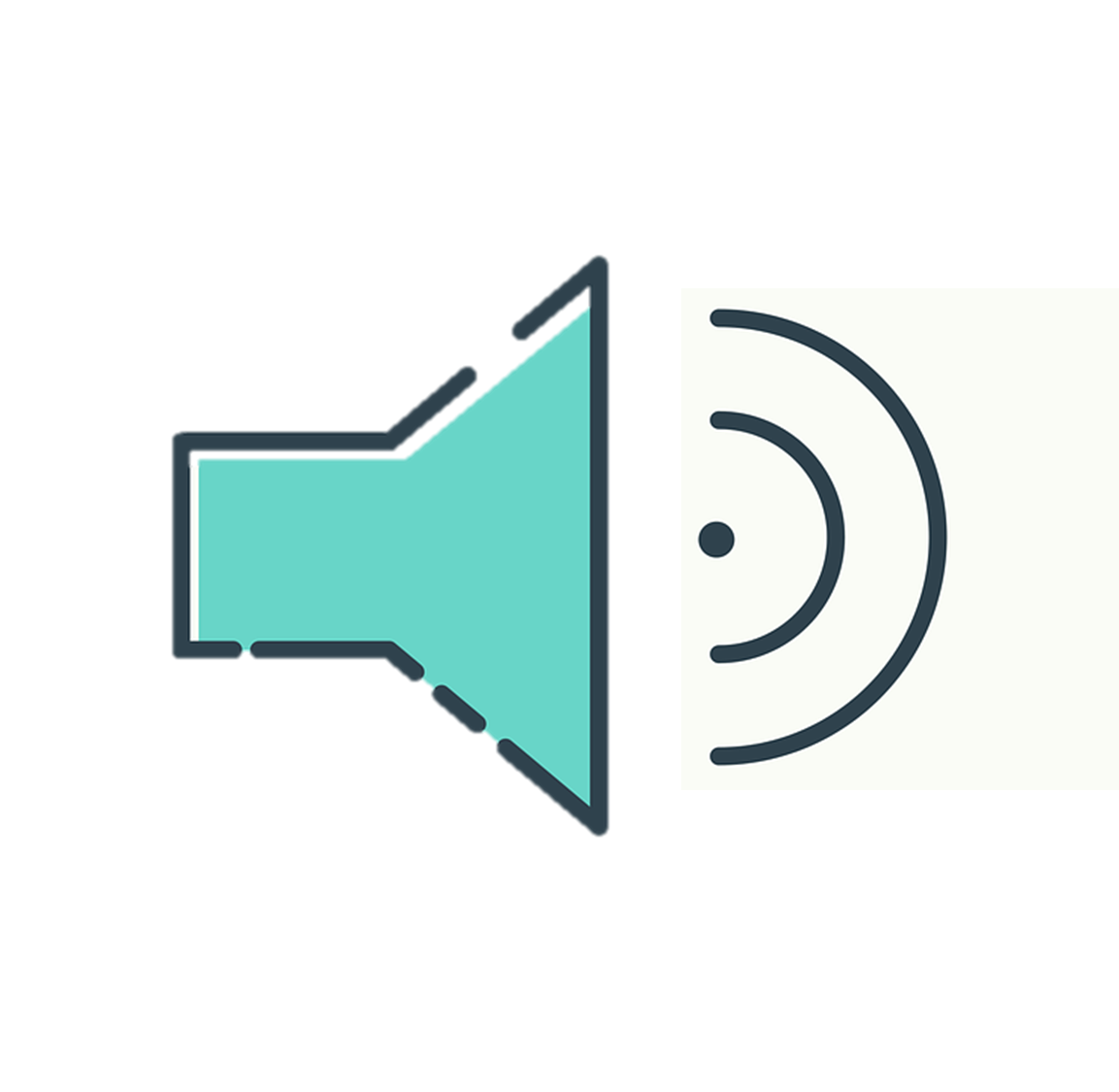 Stress 1
Follow up 1:
[A] Escucha: ¿Dónde está el estrés?
escuchar
Escribe el acento ✍.
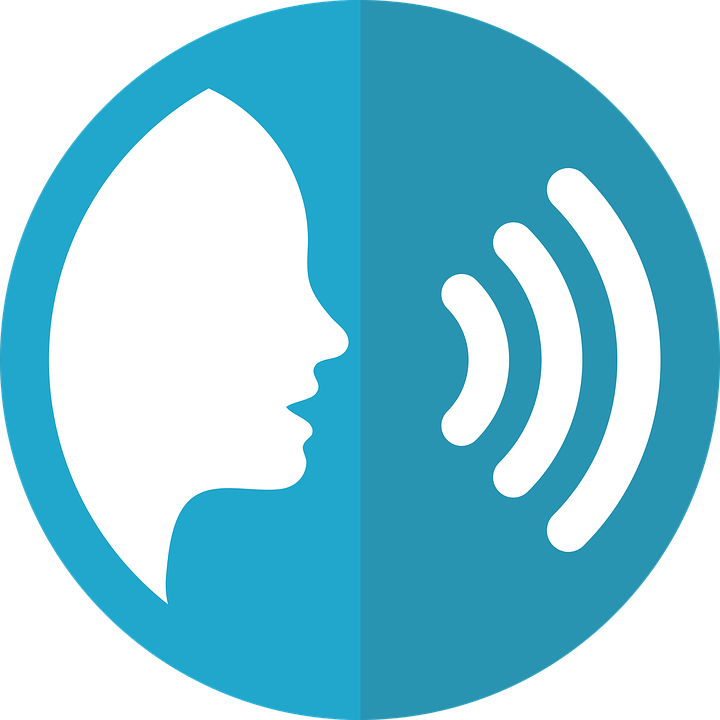 In Spain and Spanish American countries, each person has two surnames. Traditionally, the first surname comes from the father, while the second surname the mother.
hablar
´
´
´
E
´
´
´
1
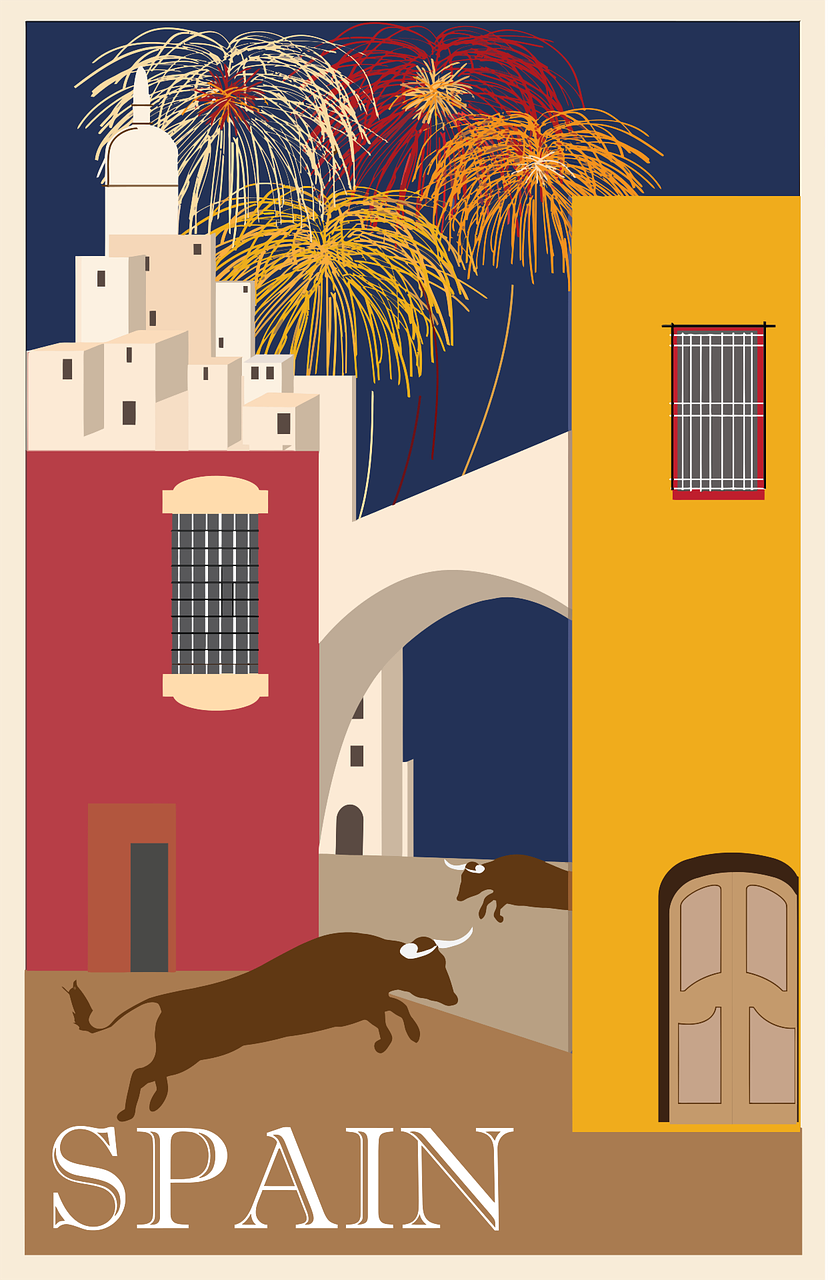 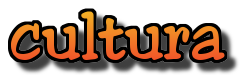 ´
´
´
2
[B] Practica en parejas.
´
´
´
3
´
´
´
4
[Speaker Notes: Timing: 5 minutes

Aim: to apply knowledge of the SSC [l] and [ll].
Procedure:
Teacher explains the scenario.  A special day at school.  People have some unusual things in school today.
Click to listen. First pupils need to identify whether the sentence refers to one or more people.  They write the name or names.  
They then write the corresponding form of ‘visita/’visitan’
Click to listen again and pupils transcribe the item.
Elicit answers orally from pupils.
Click to reveal written answers and pictures.
Pupil A practises pronouncing sentence 1.  Partner B translates into English.

Transcript:Ramón González García
José Gómez Martín
Belén Álvarez León
César López Fernández
Benjamín Vázquez Pallarés]
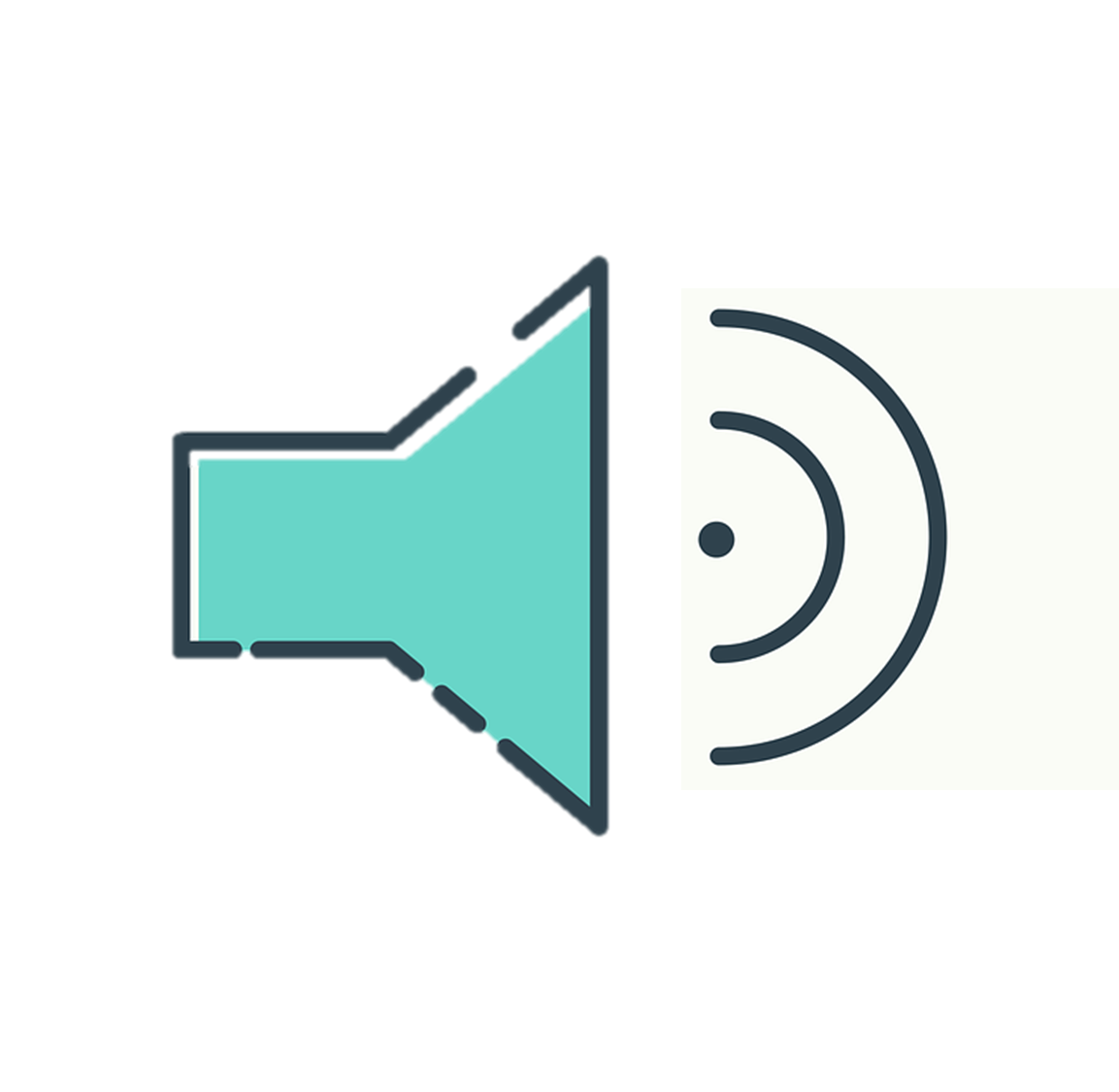 B Escucha.
Follow up 2:
Escribe la pregunta en inglés.
escuchar
A Escucha. ¿Qué palabra es?
Does s/he do two activities every day?
E
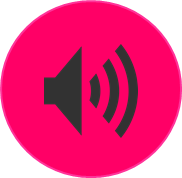 E
¿Hace dos actividades cada día?
Do you read a book every week?
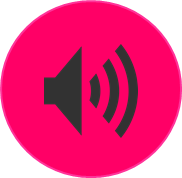 1
1
¿Lees un libro cada semana?
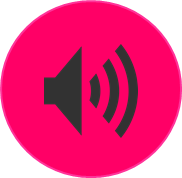 2
Do you eat more fruit?
2
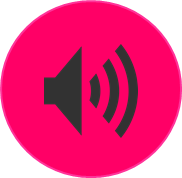 3
¿Comes más fruta?
Does s/he sell cakes?
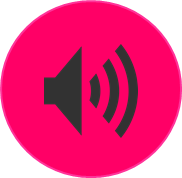 4
3
¿Vende tartas?
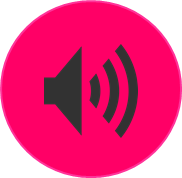 5
Do you drink a bottle of water every day?
4
¿Bebes una botella de agua cada día?
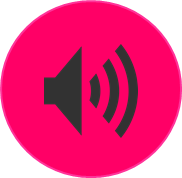 6
Does s/he answer more questions in class?
5
¿Responde a más preguntas en clase?
[Speaker Notes: Timing: 5 minutes
Aim: to practise aural comprehension of this week’s new vocabulary and revisiting adjectives from week 2-6. Connecting sound with meaning. 

Procedure:
(Part A) Click to listen. Students circle the correct word (if they have the sheet printed). If not, they can use numbers 1,2,34. Click for answers.
(Part B) Students listen to 1-5 and write the sentences, selecting from the options given (there are additional words that are not needed).
Click to reveal answers.

Transcript A:
Ejemplo: cara
rubio
pequeño
negro
útil
largo
oreja

Transcript B:
E. ¿Hace dos actividades cada día?1. ¿Lees un libro cada semana?
2. ¿Comes más fruta?3. ¿Vende tartas?4. ¿Bebes una botella de agua cada día?5. ¿Responde a más preguntas en clase?]
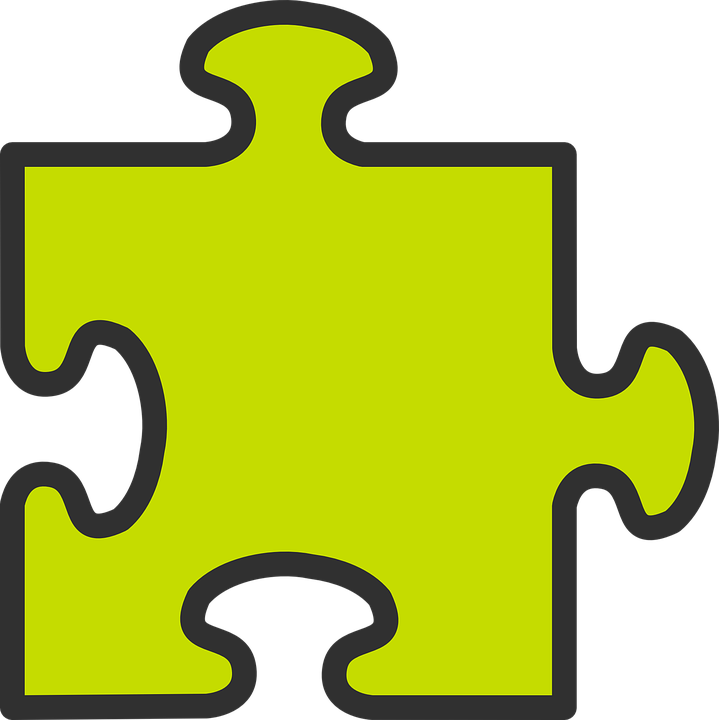 Knowing who does what
Remember, I do and I put are irregular verb forms in Spanish.
[–er verbs: ‘I’ vs. ‘you’]
To mean ‘I’ with a verb, we remove –er and add -o.
To mean ‘you’ with a verb, we remove –er and add –es.
you
I
Aprendes sobre Inglaterra.
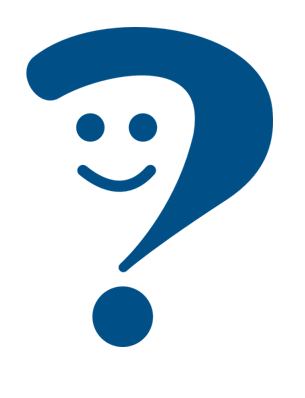 Aprendo sobre España.
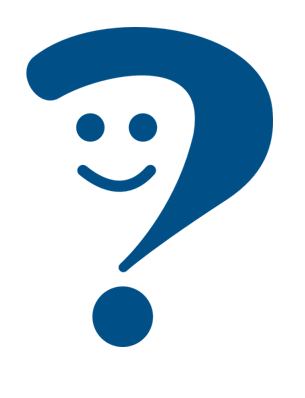 You learn about England.
I learn about Spain.
Haces una actividad.
Hago una actividad.
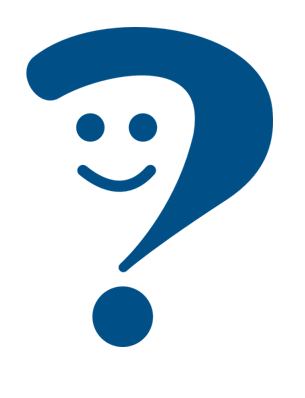 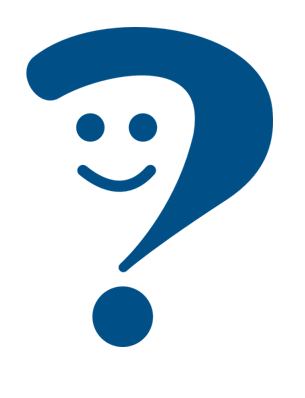 You do an activity.
I do an activity.
Pones el regalo en la mesa.
Pongo el regalo en la mesa.
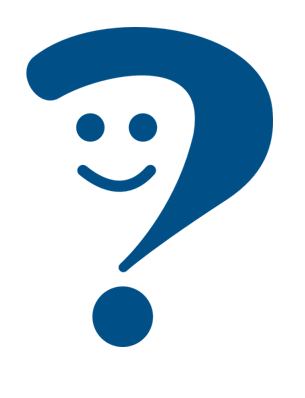 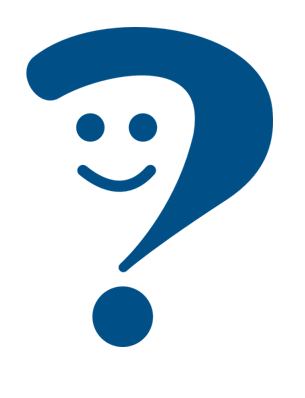 You put the present on the table.
I put the present on the table.
[Speaker Notes: Timing: 3 minutes

Aim: to reintroduce 3rd person singular for–er verbs and introduce 1st plural.
Procedure:
Click through the animations to present the new information.
Elicit English translations for the Spanish examples provided.]
Follow up 3:
Sofía escribe a Krina.
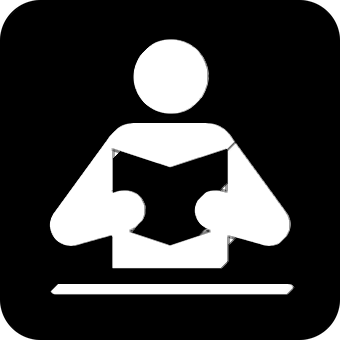 She draws pictures for some of the words for Krina to practise her Spanish.
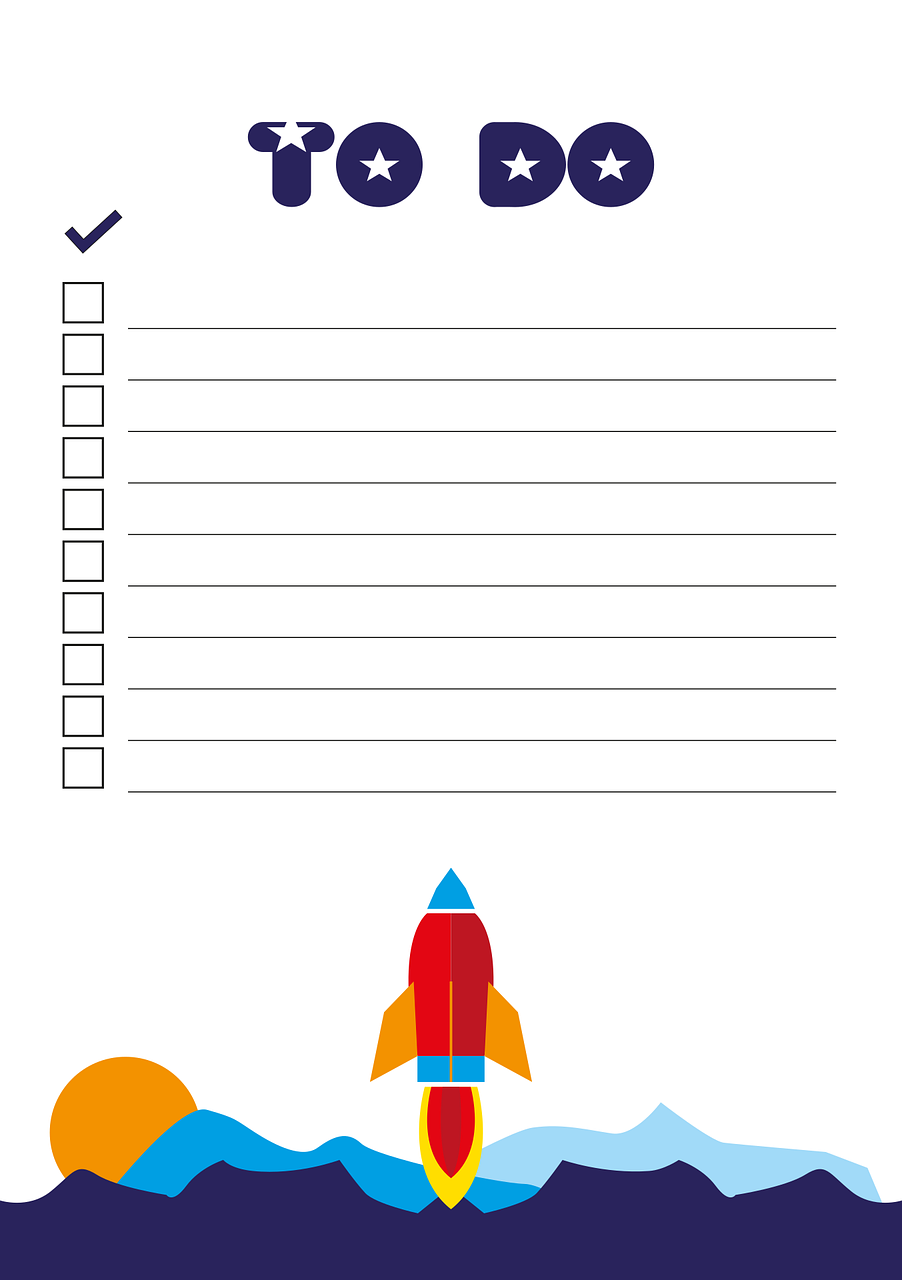 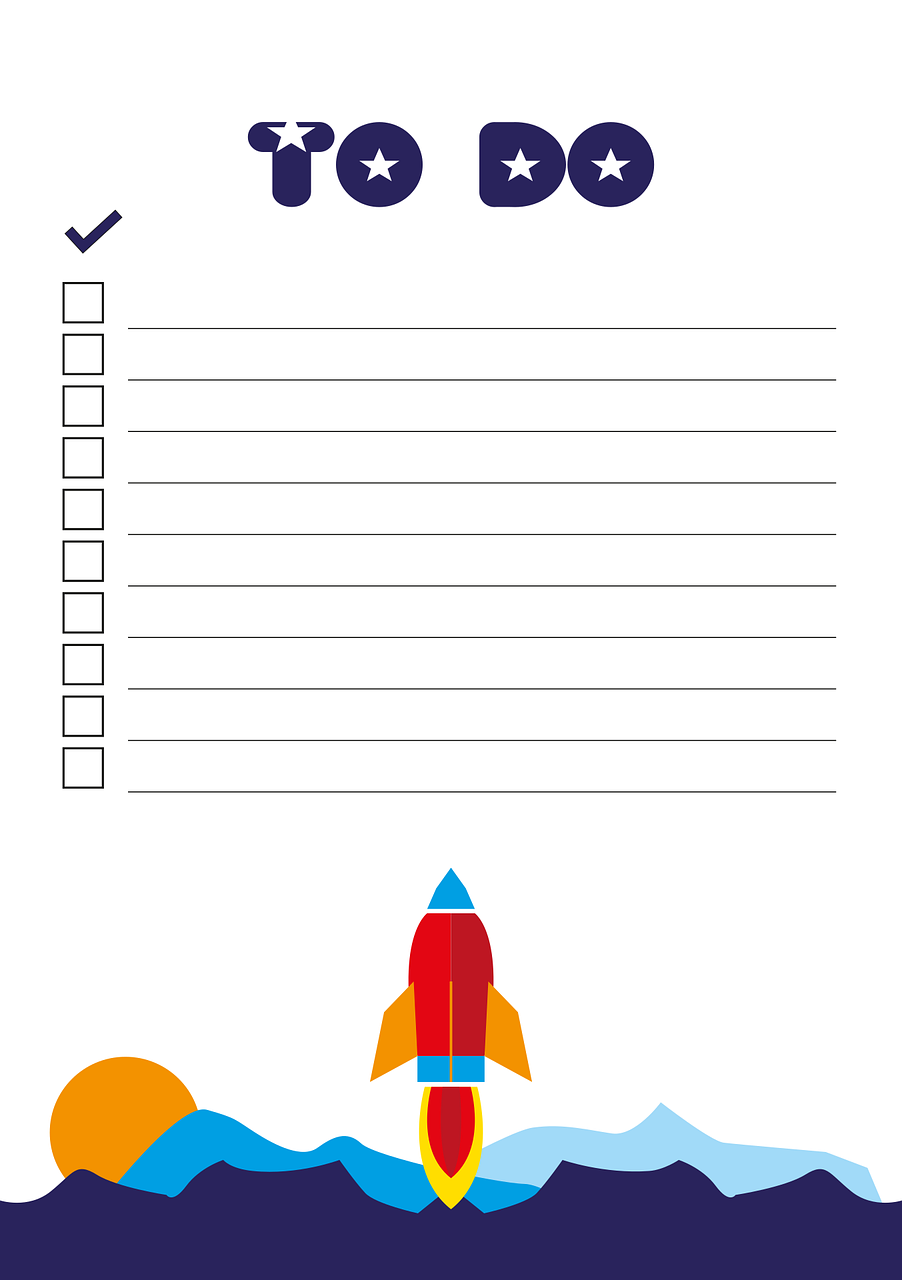 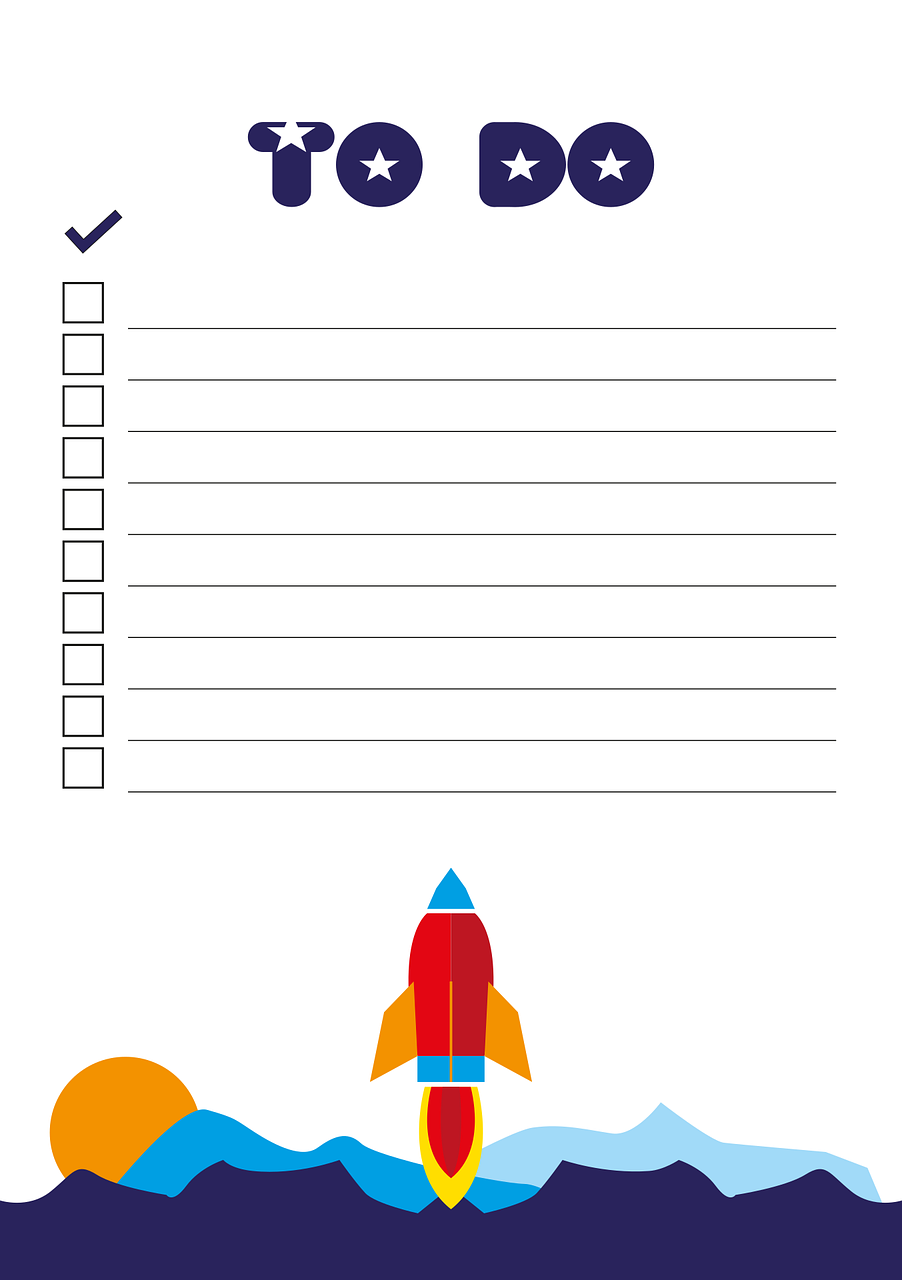 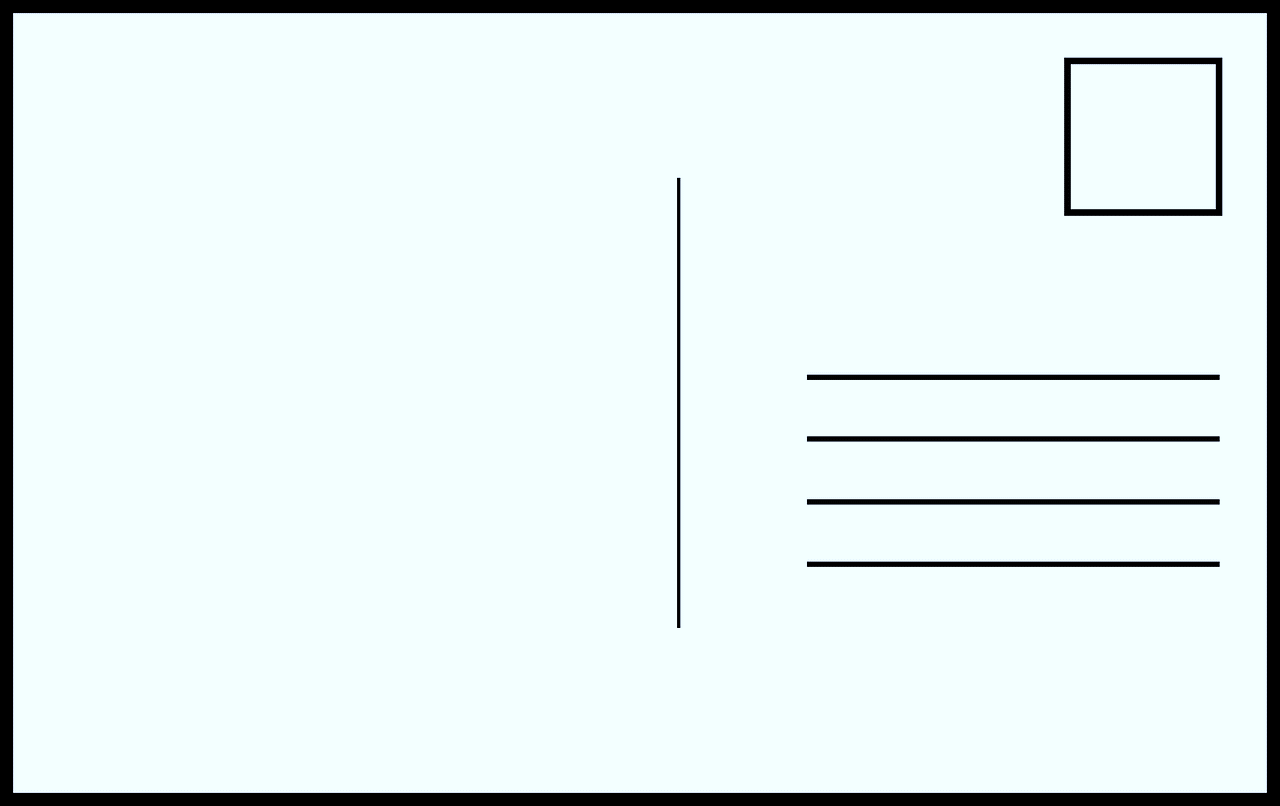 leer
¡Hola, Krina!  ¿Cómo   estás    ?
Cada día Quique y yo hacemos actividades para ganar dinero.
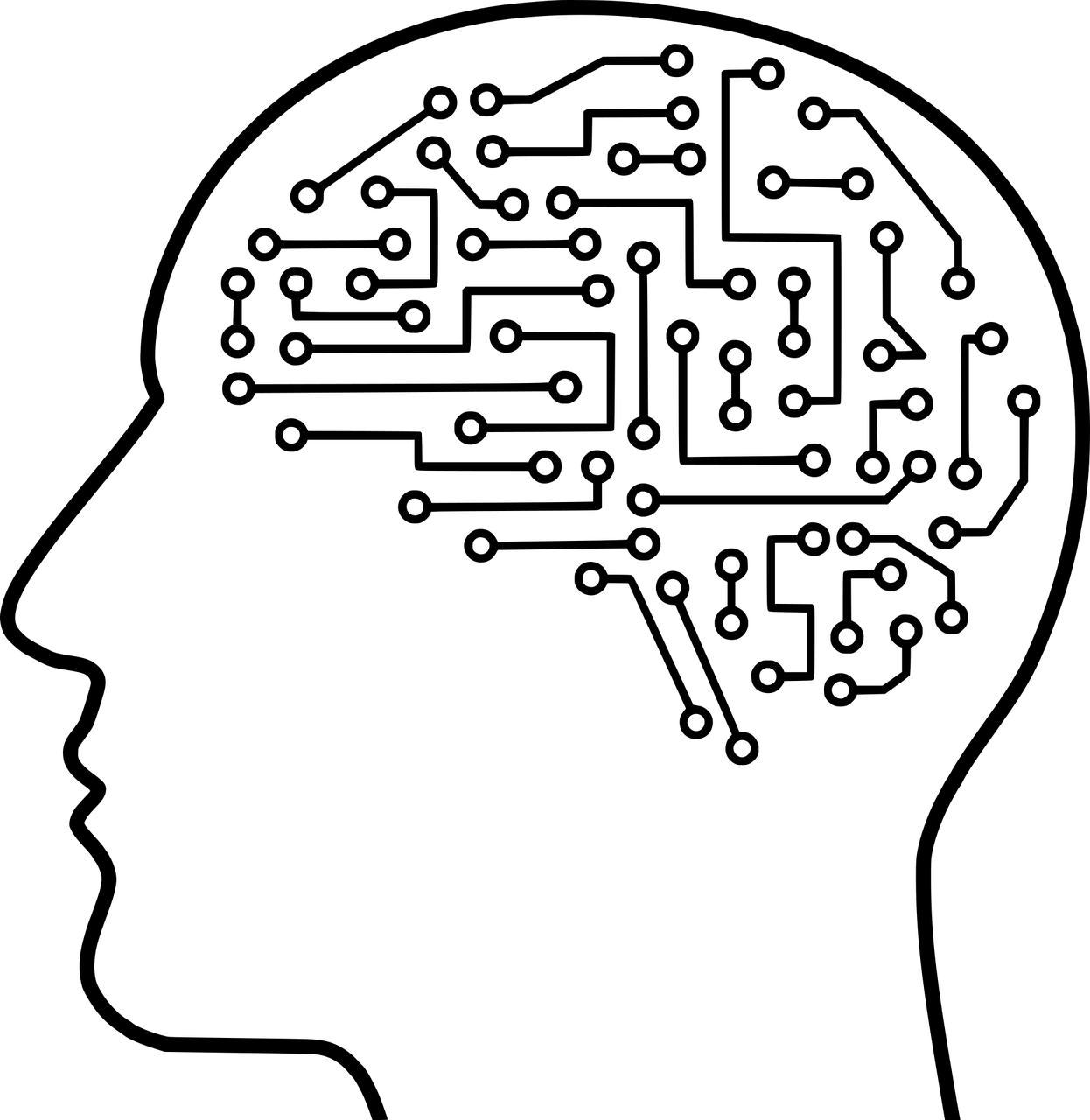 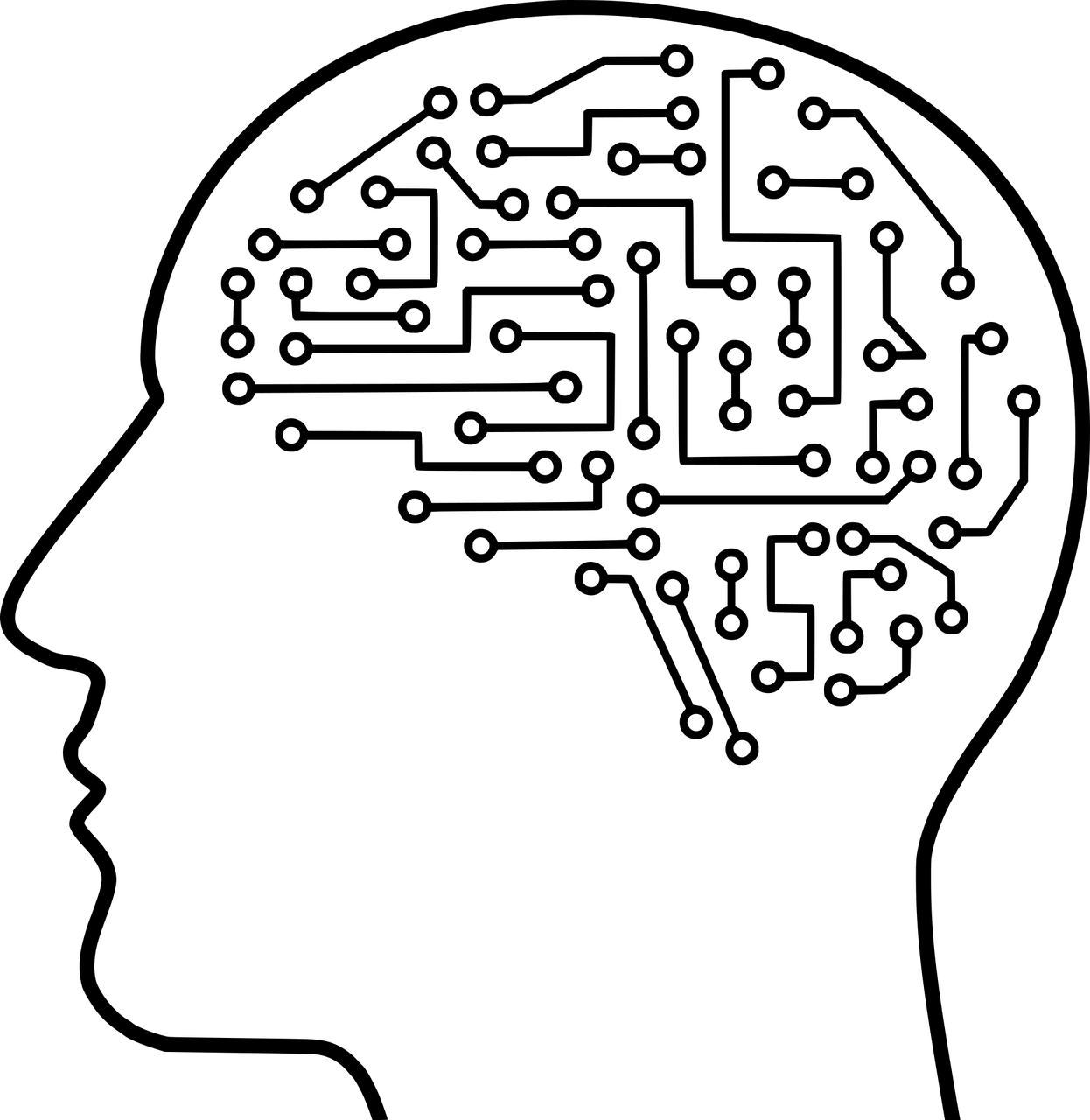 you
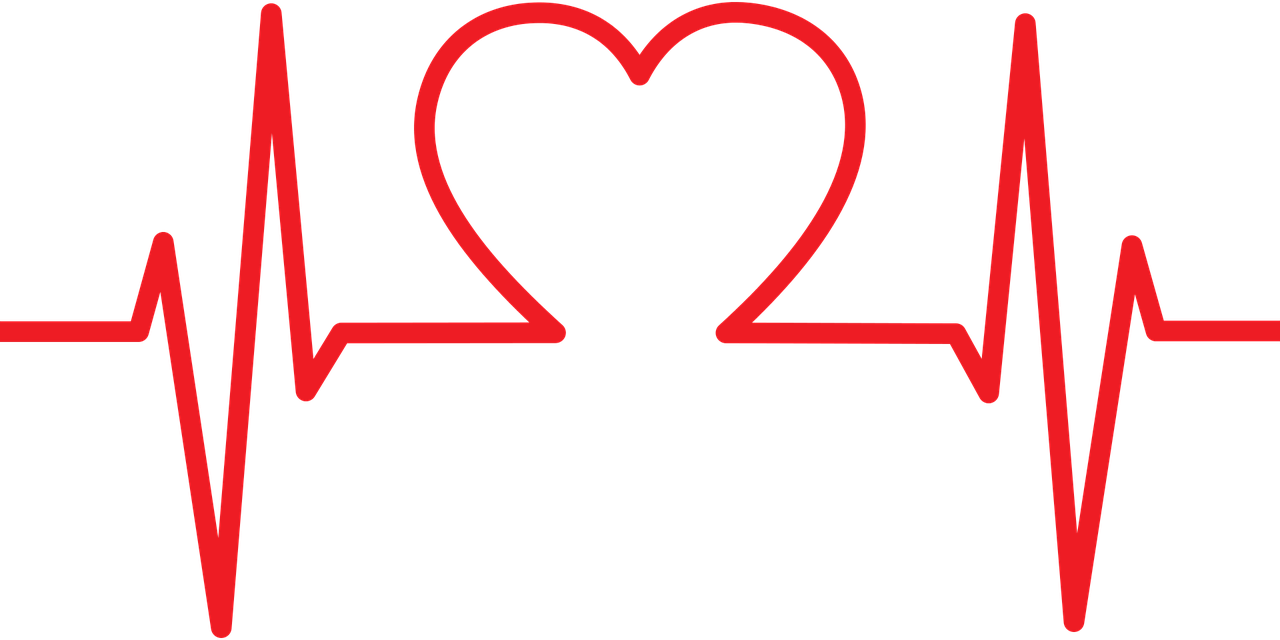 Quique aprende 10 palabras de inglés cada semana.
Y tú, ¿cuántas palabras de español aprendes?
put
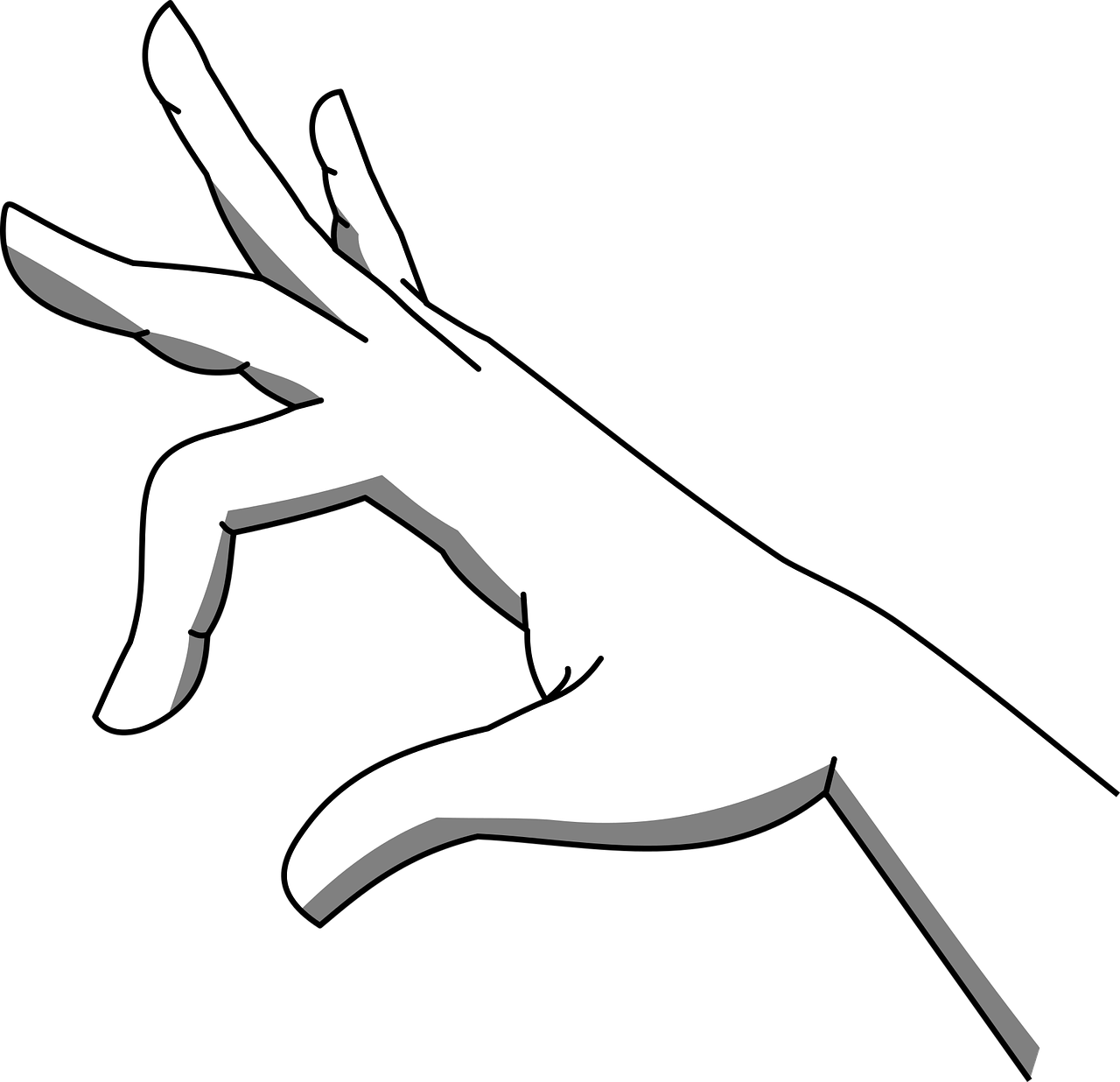 Yo hago un esfuerzo* especial en casa.  Pongo la mesa cada día, como más fruta y  bebo  más agua.
make
This means ‘a hug’ and is a typical sign off to friends and family.
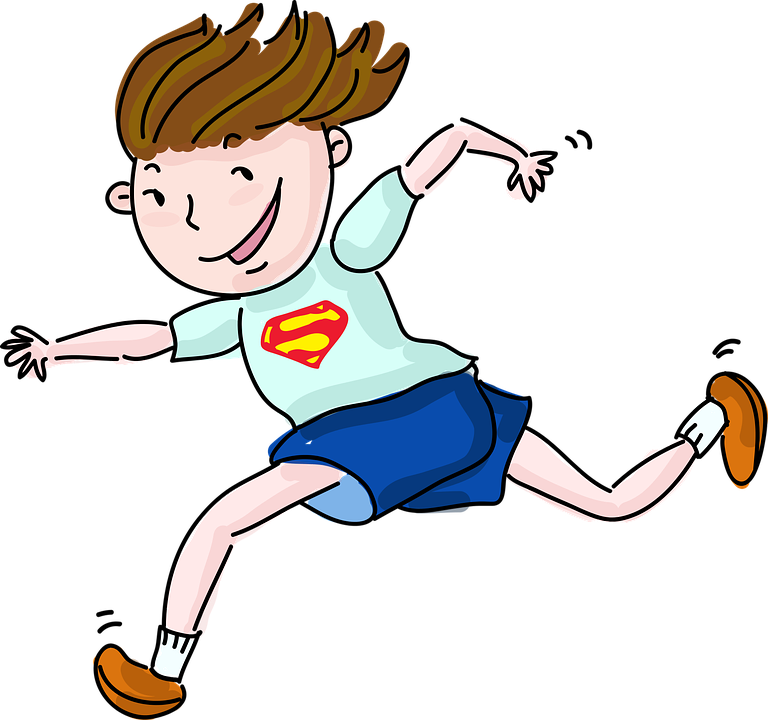 Y tú, ¿cuántos kilómetros corres o caminas cada semana?
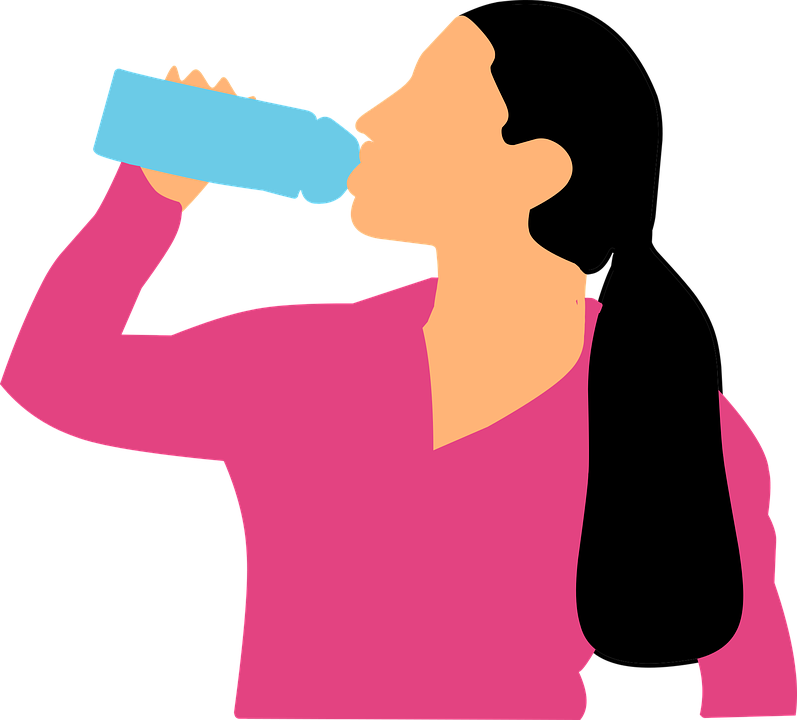 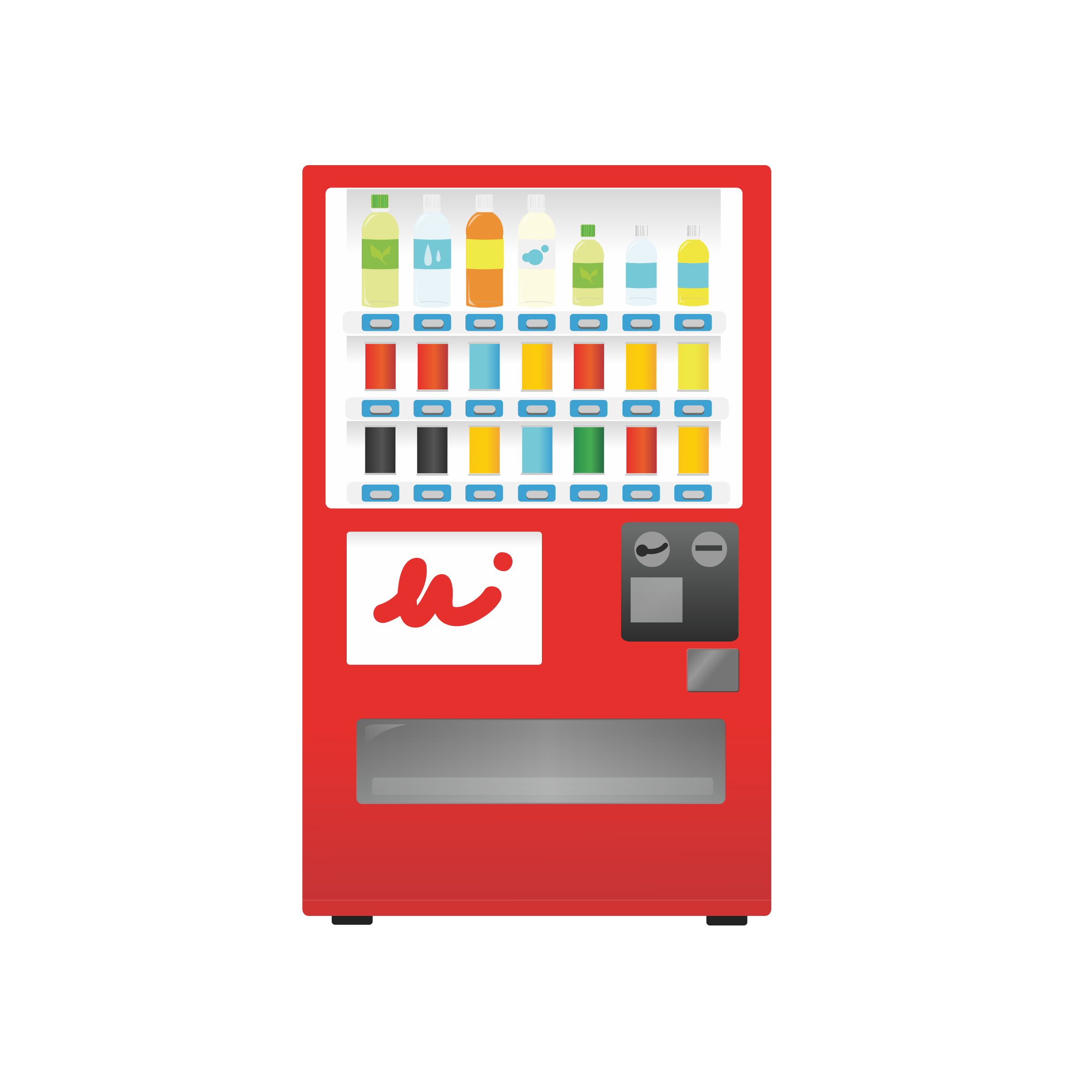 Ángela, Quique y yo vendemos tartas en la escuela, también.
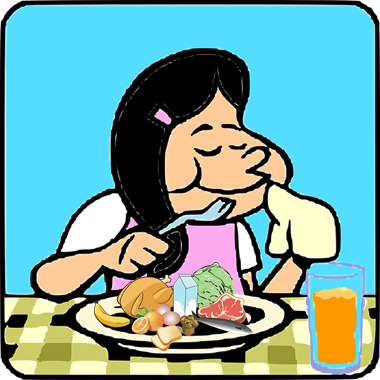 Krina, ¿haces actividades así en tu escuela?
Un abrazo, Sofía
[Speaker Notes: Timing: 5 minutes

Aim: to practise written comprehension of vocabulary and structures from this week and revisited weeks.

Procedure:
Pupils write five sentences using one element from each column.  (They should use all the options but only once).
Click to check answers.]
Habla en español [1/5]
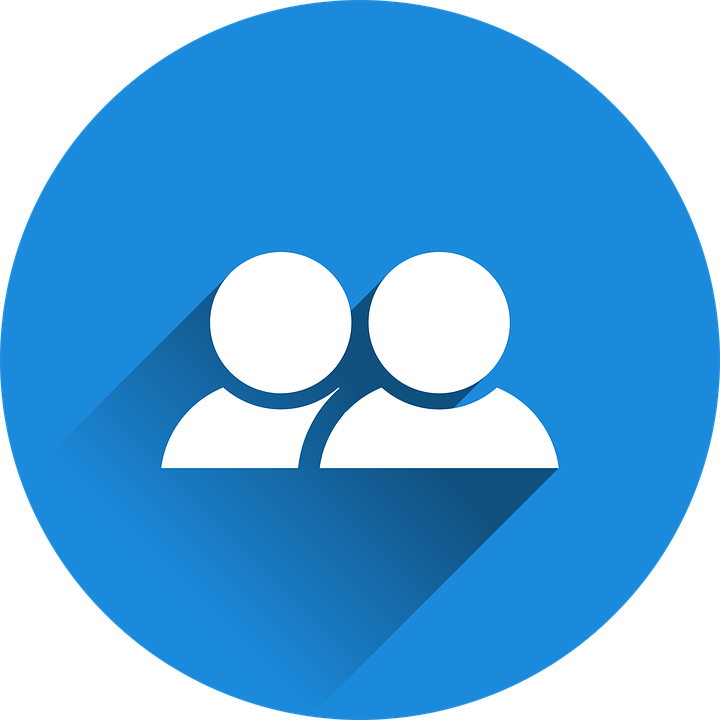 Follow up 4:
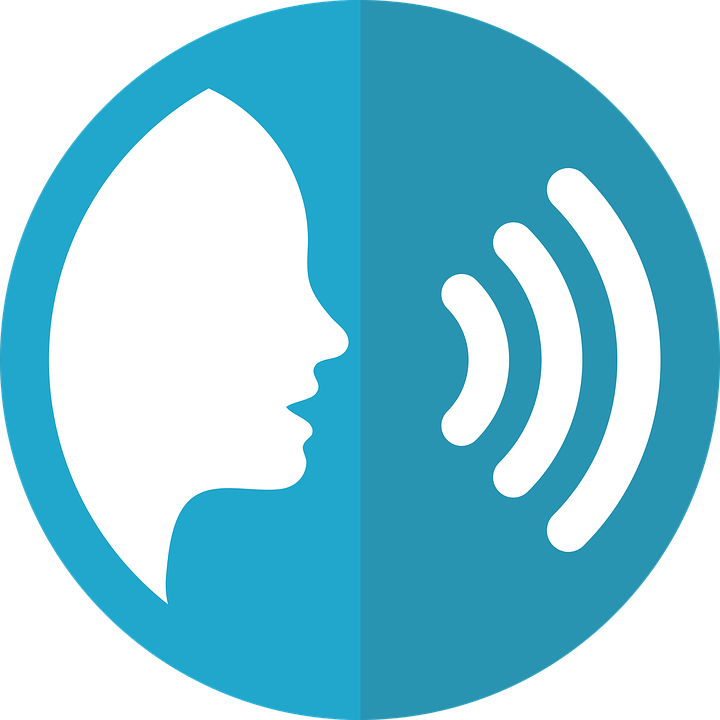 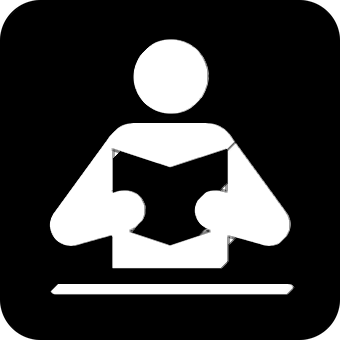 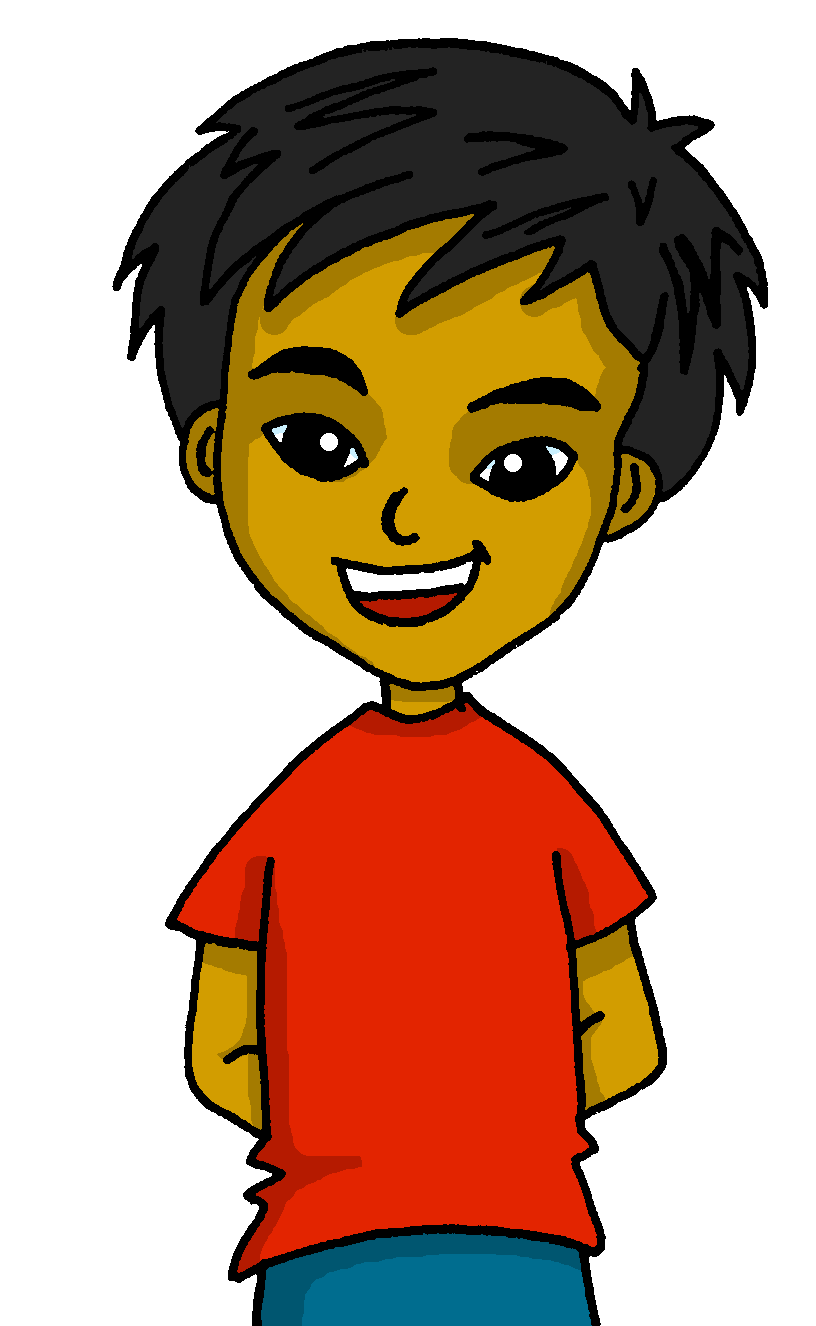 Traduce 🗣
hablar
leer
S/he reads some books at home.
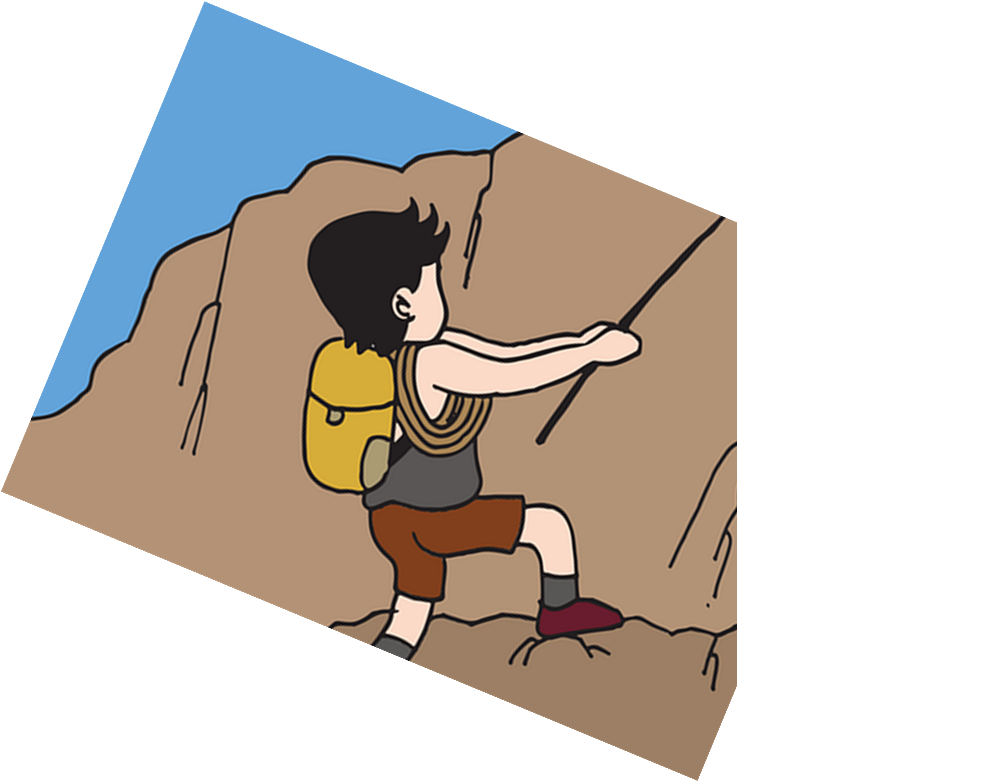 5
cada semana.
en clase.
en casa.
en la escuela.
4
libros
preguntas
revistas
textos
3
más
unos
unas
cinco
2
Lee
Leo
Lees
Leemos
1
[Speaker Notes: Timing: 5 minutes [10 slides, 5 items]

Aim: to use correct forms of –er verbs and other previously taught vocabulary in guided oral production.

Procedure:
 Tell students they need to use the words, starting from the bottom, to climb up the mountain (so that they translate the sentence!). 
 Ask students to work in pairs to practise first.
 Click to trigger the timer (15 seconds per sentence).
 Ask a volunteer from a pair to say the Spanish sentence out loud – next slide reveals the answer.
 Repeat with the next 4 sentences (there are 5 in total).]
Respuesta [1/5]
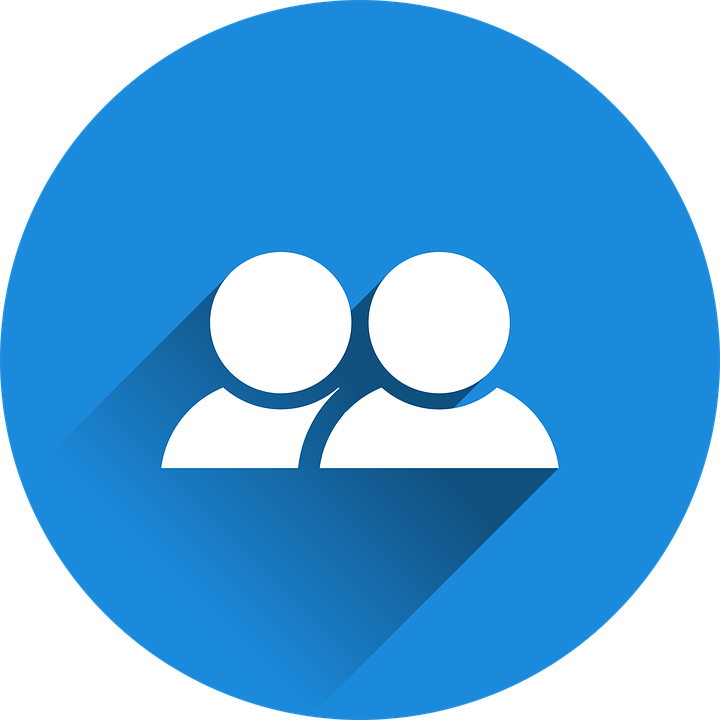 Follow up 4:
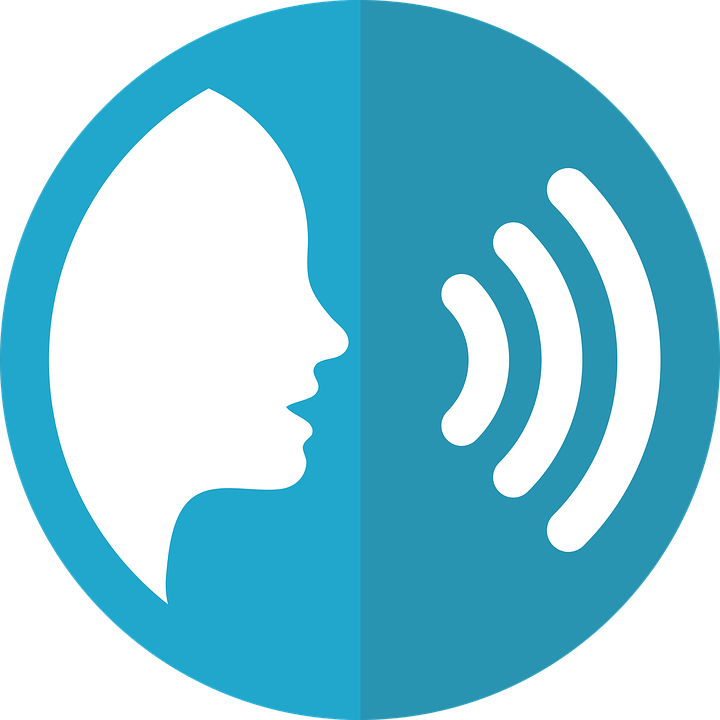 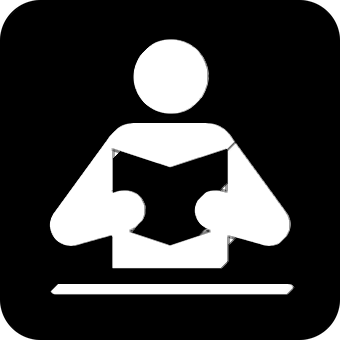 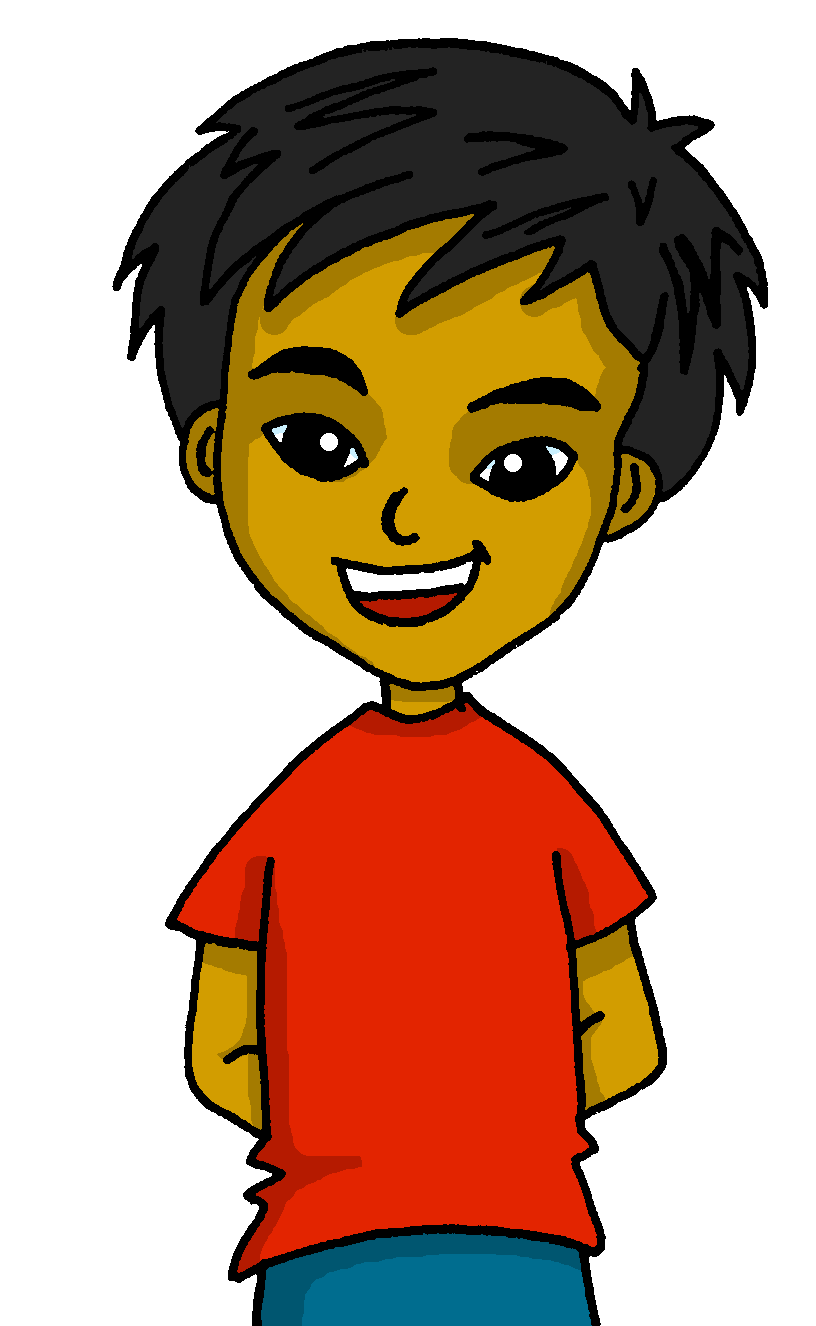 hablar
leer
S/he reads some books at home.
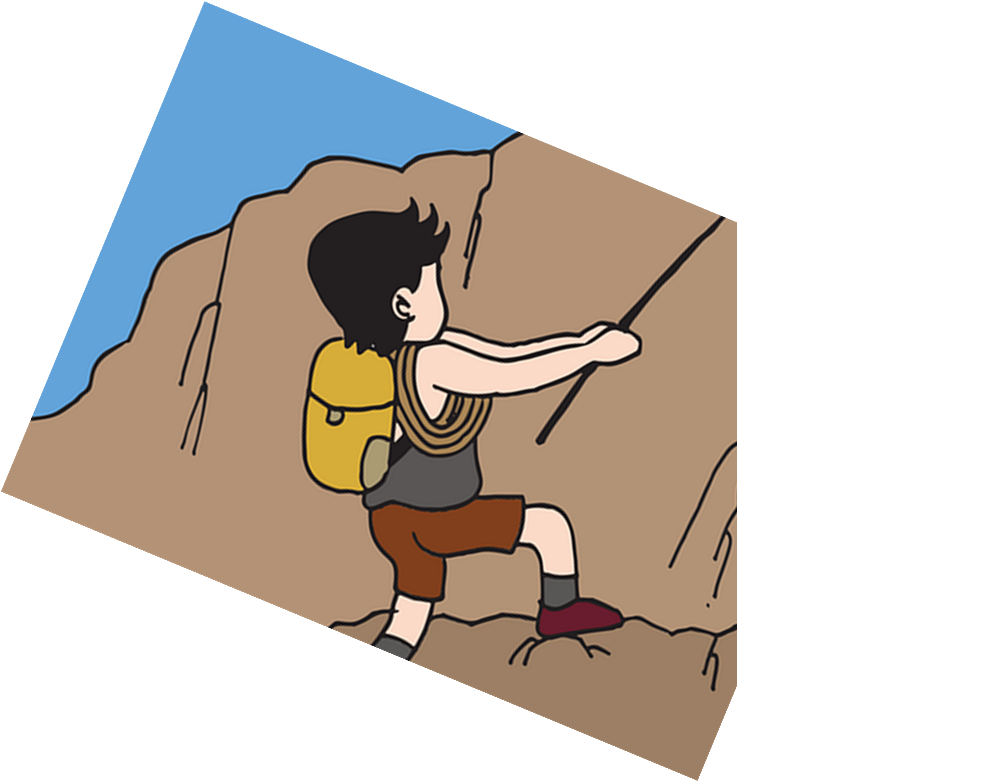 cada semana
en clase
en casa
en la escuela
libros
preguntas
revistas
textos
más
unos
unas
cinco
lee
leo
lees
leemos
[Speaker Notes: Click the English prompt to hear the sentence in Spanish.]
Habla en español [2/5]
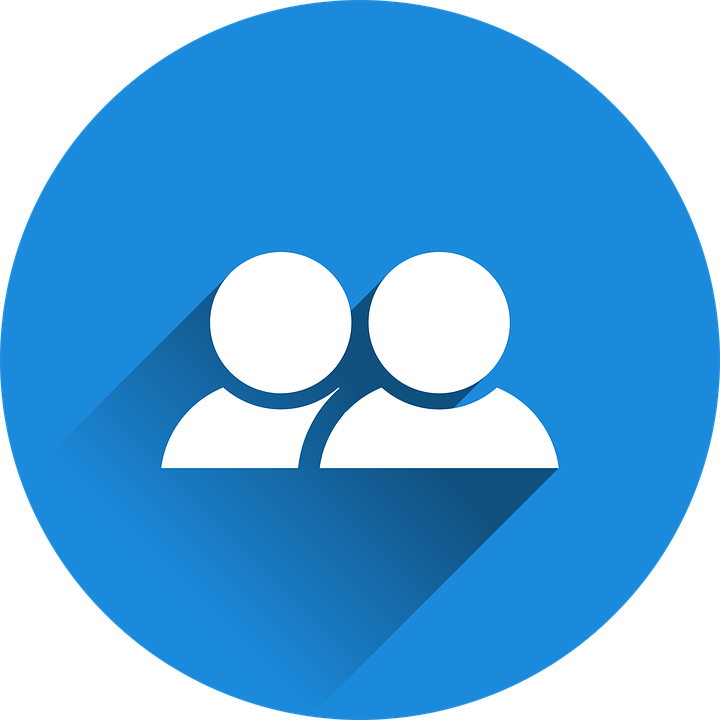 Follow up 4:
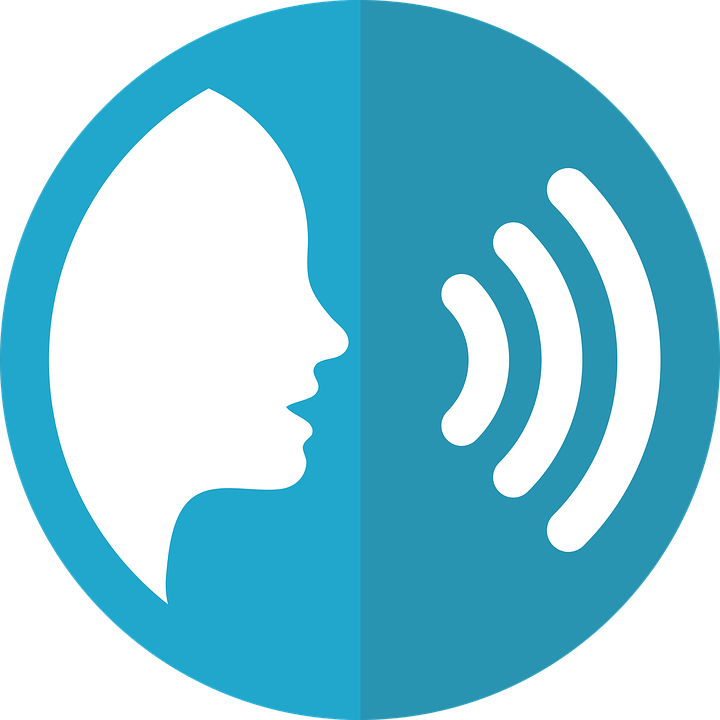 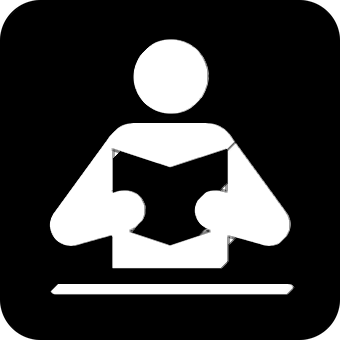 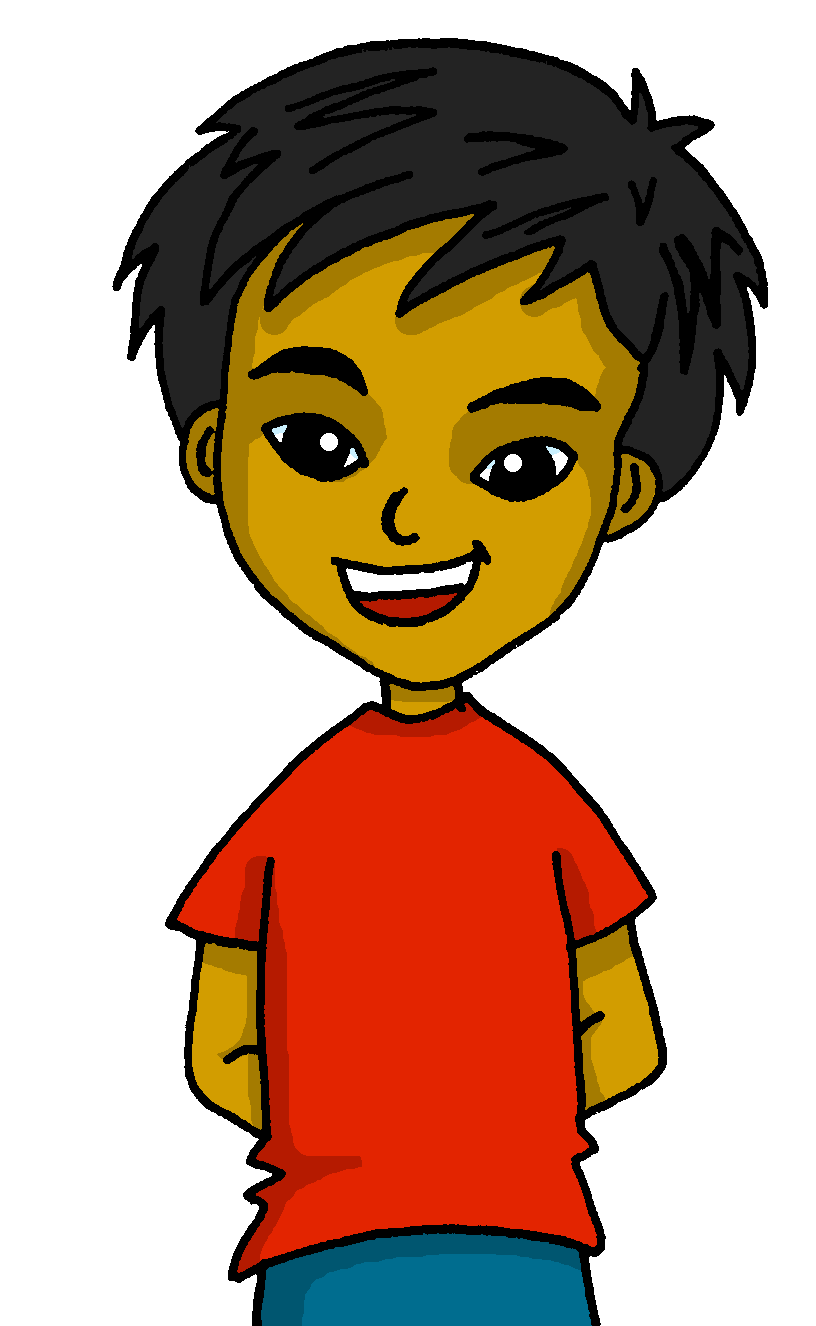 Traduce 🗣
hablar
leer
We make a cake every week.
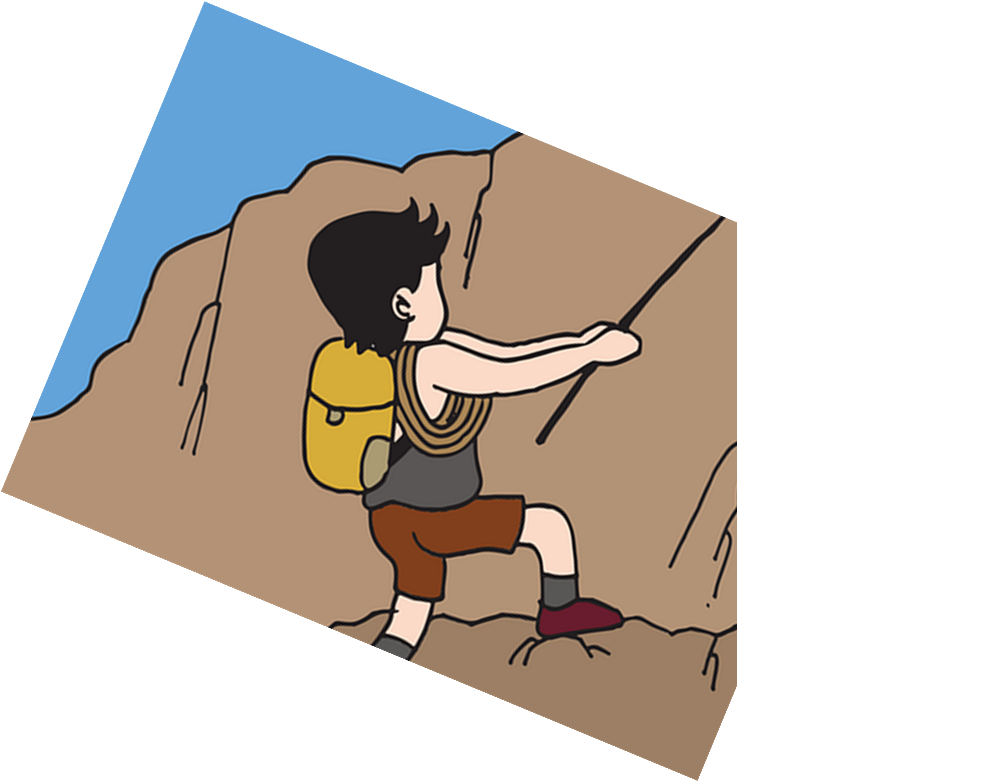 5
cada día.
en clase.
en casa.
cada semana.
4
nariz
tarta
actividad
regalo
3
un
el
la
una
2
Haces
Hace
Hacemos
Hago
1
[Speaker Notes: [2/5]]
Respuesta [2/5]
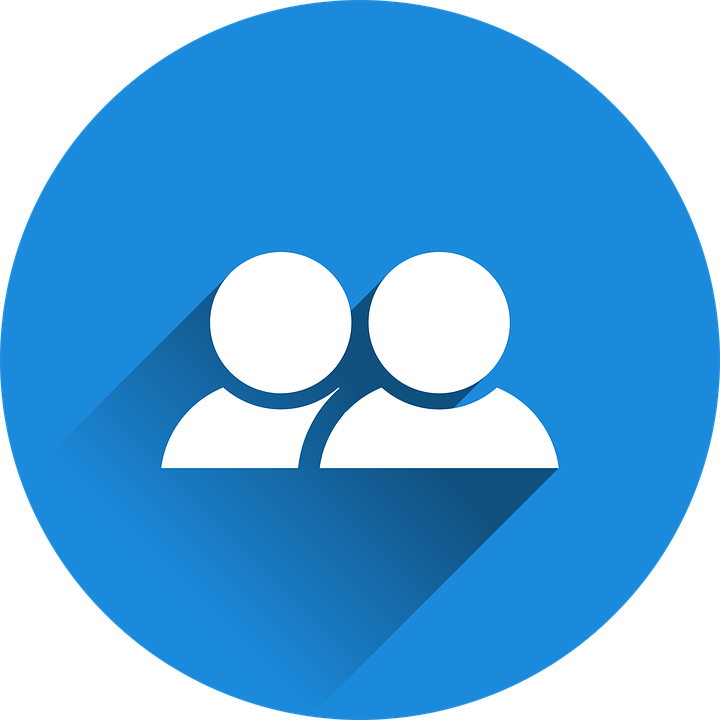 Follow up 4:
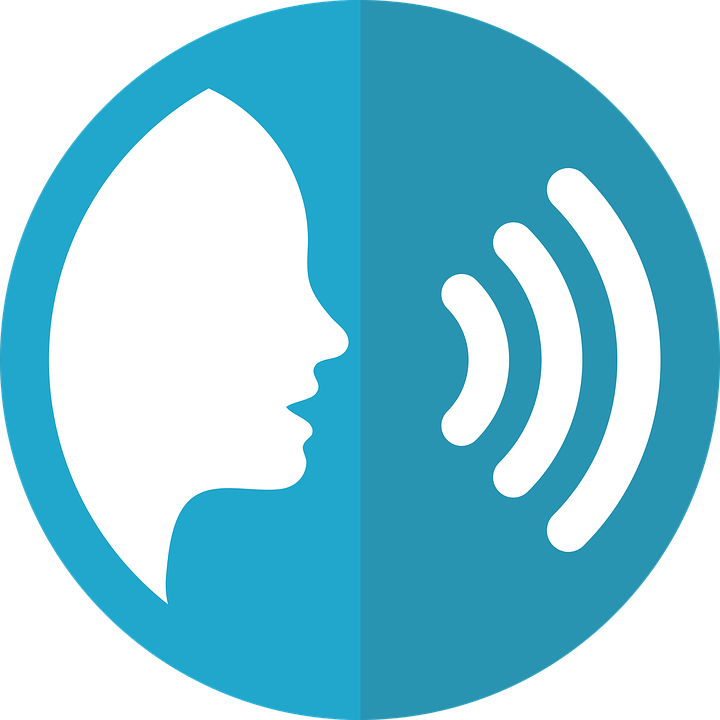 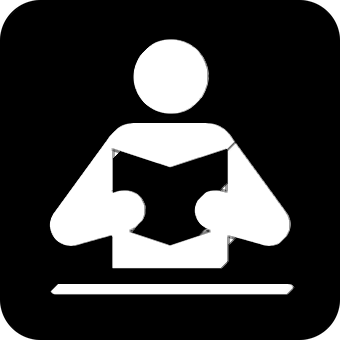 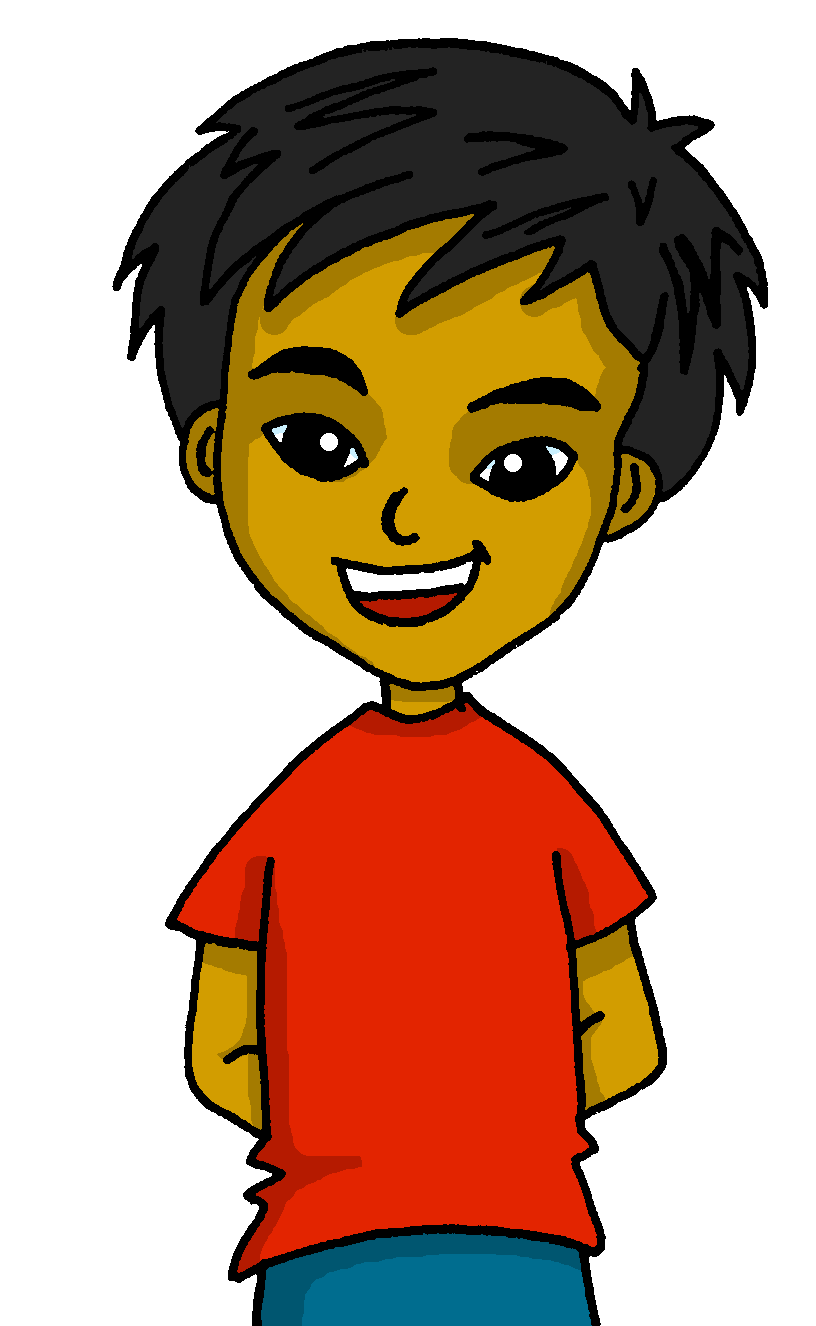 hablar
leer
We make a cake every week.
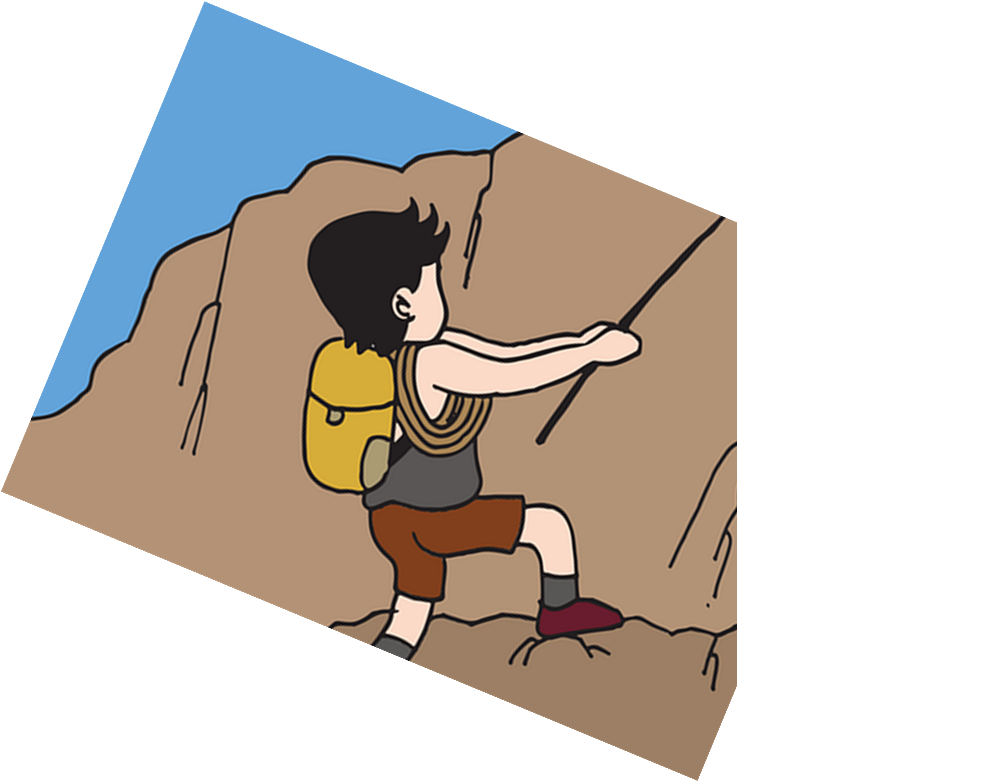 cada día.
en clase.
en casa.
cada semana.
nariz
tarta
actividad
regalo
un
el
la
una
Haces
Hace
Hacemos
Hago
[Speaker Notes: [2/5]
Click the English prompt to hear the sentence in Spanish.]
Habla en español [3/5]
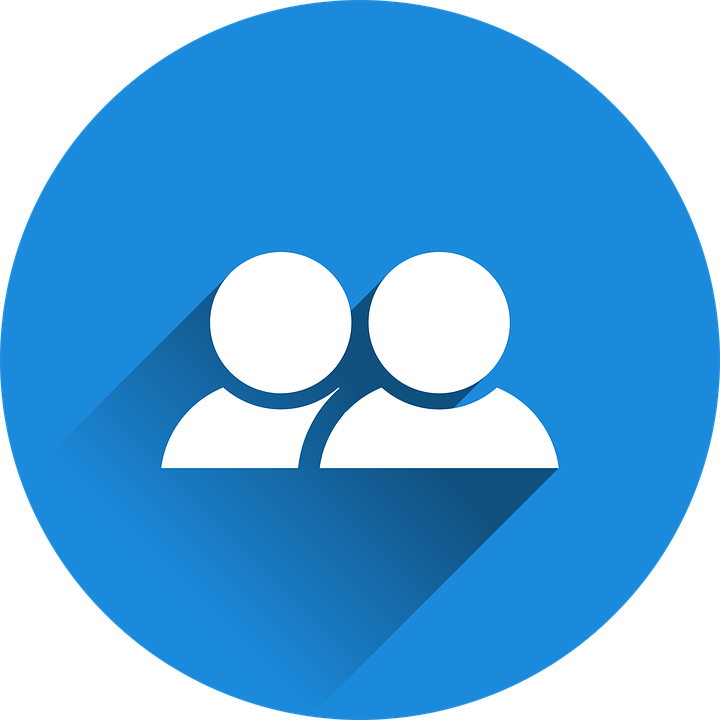 Follow up 4:
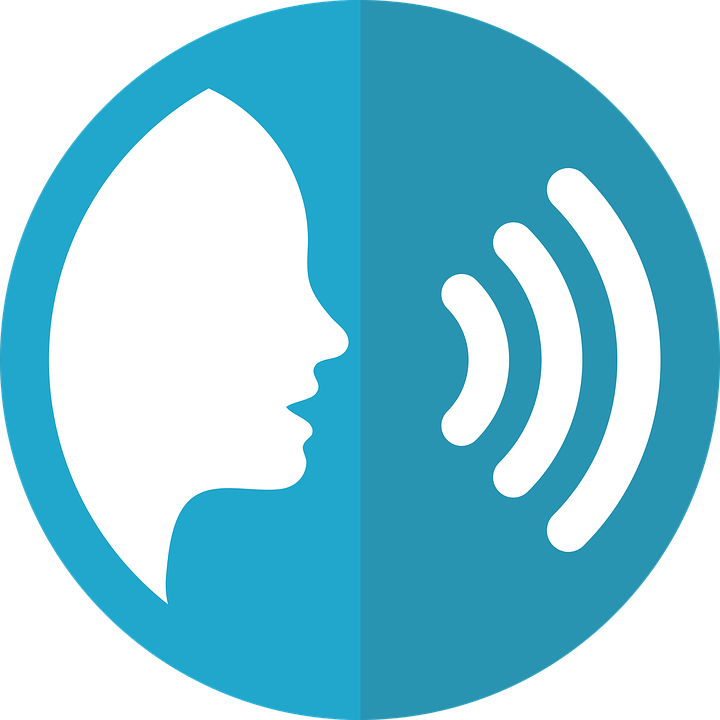 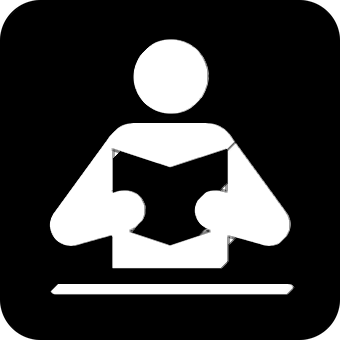 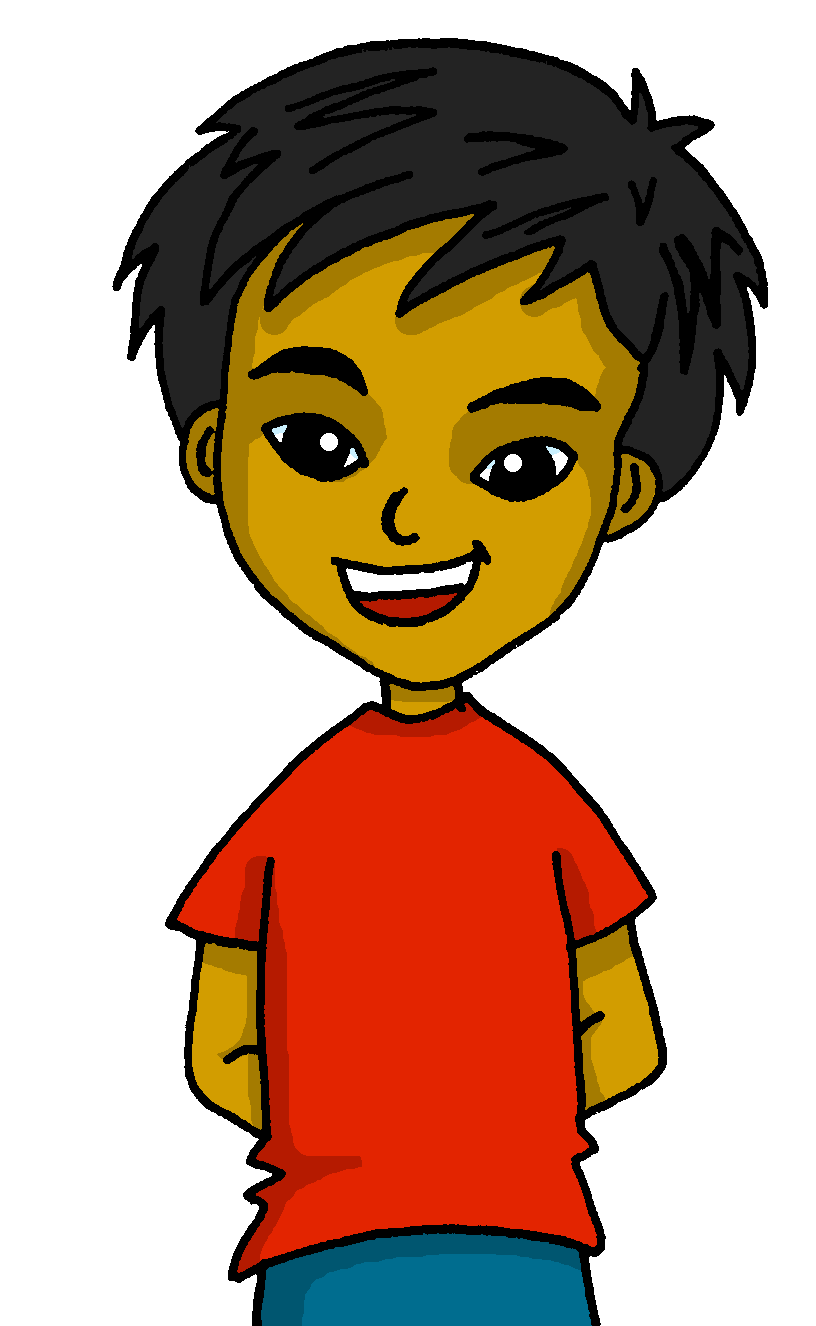 Traduce 🗣
hablar
leer
We drink more water in school.
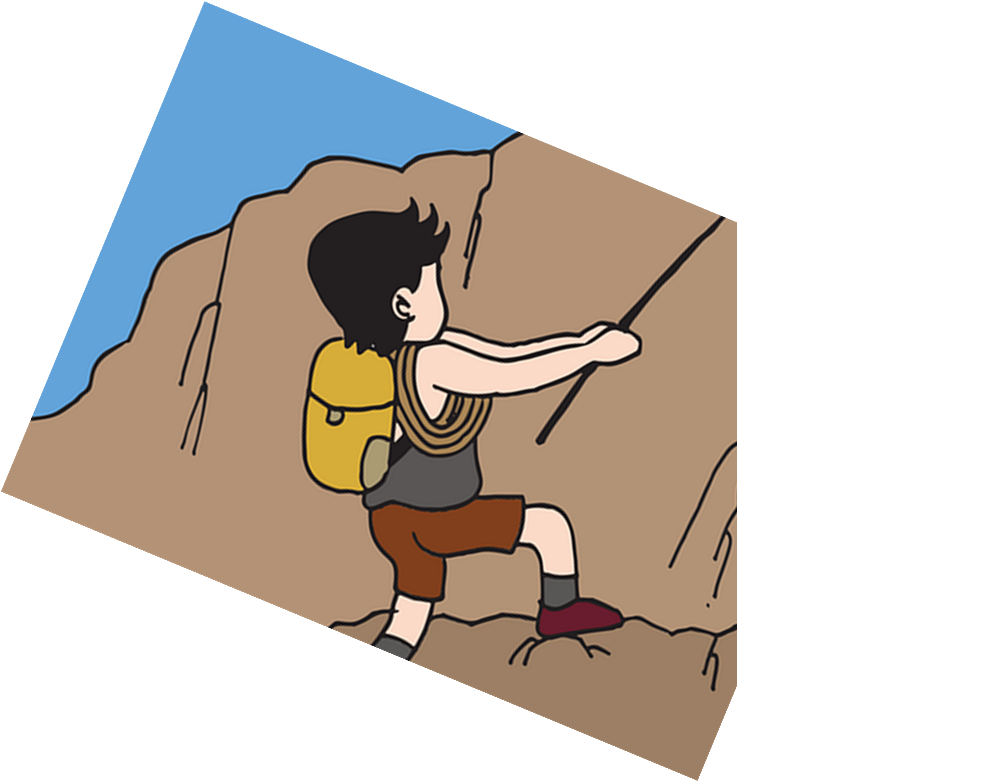 5
en la escuela.
en clase.
en casa.
en la cama.
4
agua
coca cola
café
té
3
menos
muy
más
mucha
2
Bebo
Bebemos
Bebes
Bebe
1
[Speaker Notes: [3/5]]
Respuesta [3/5]
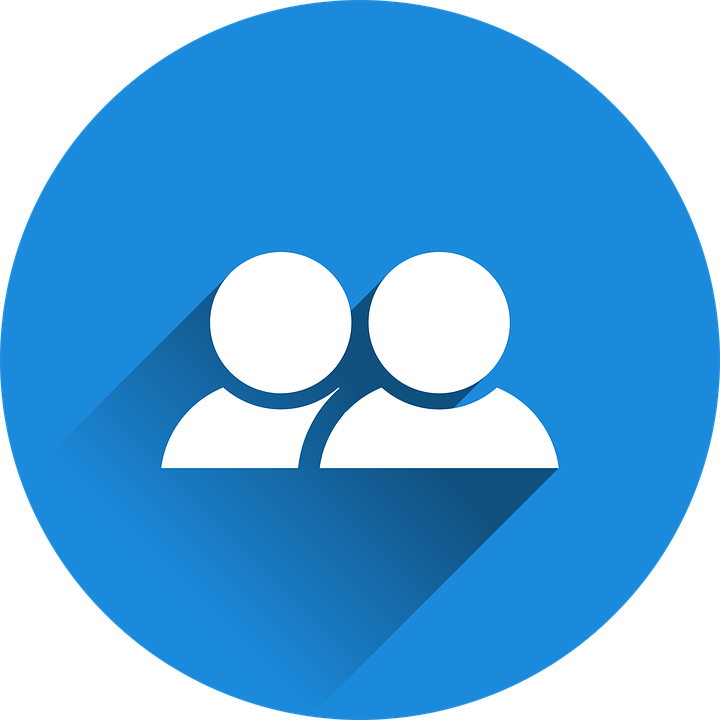 Follow up 4:
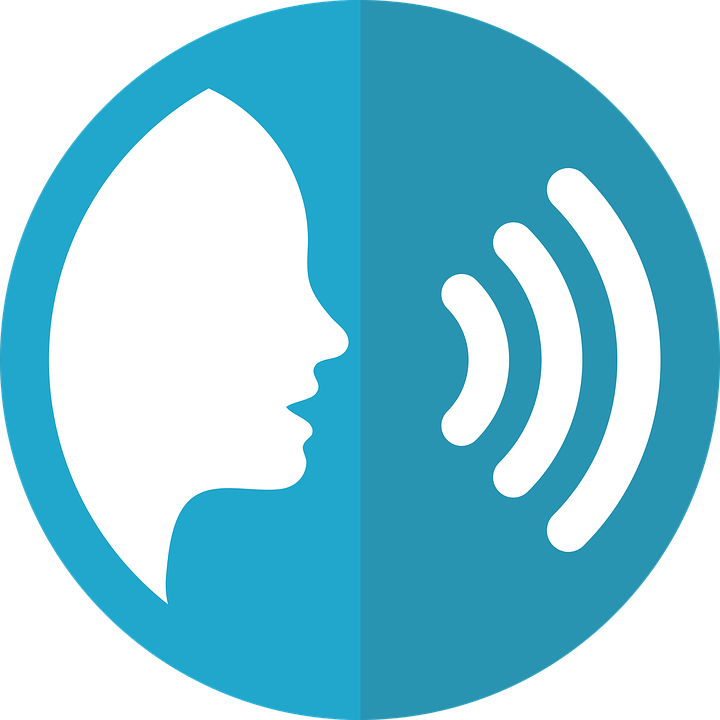 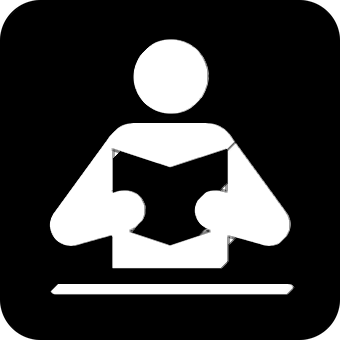 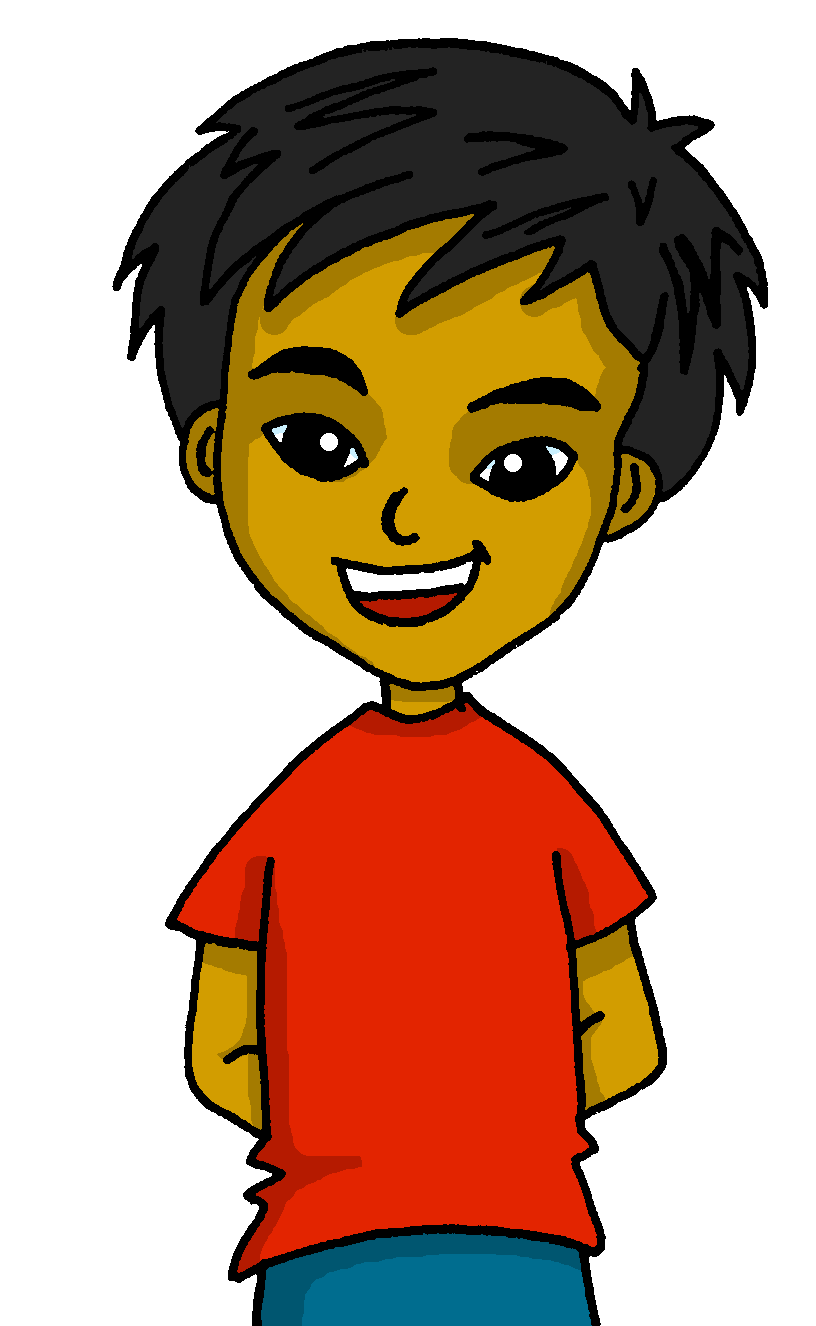 hablar
leer
We drink more water in school.
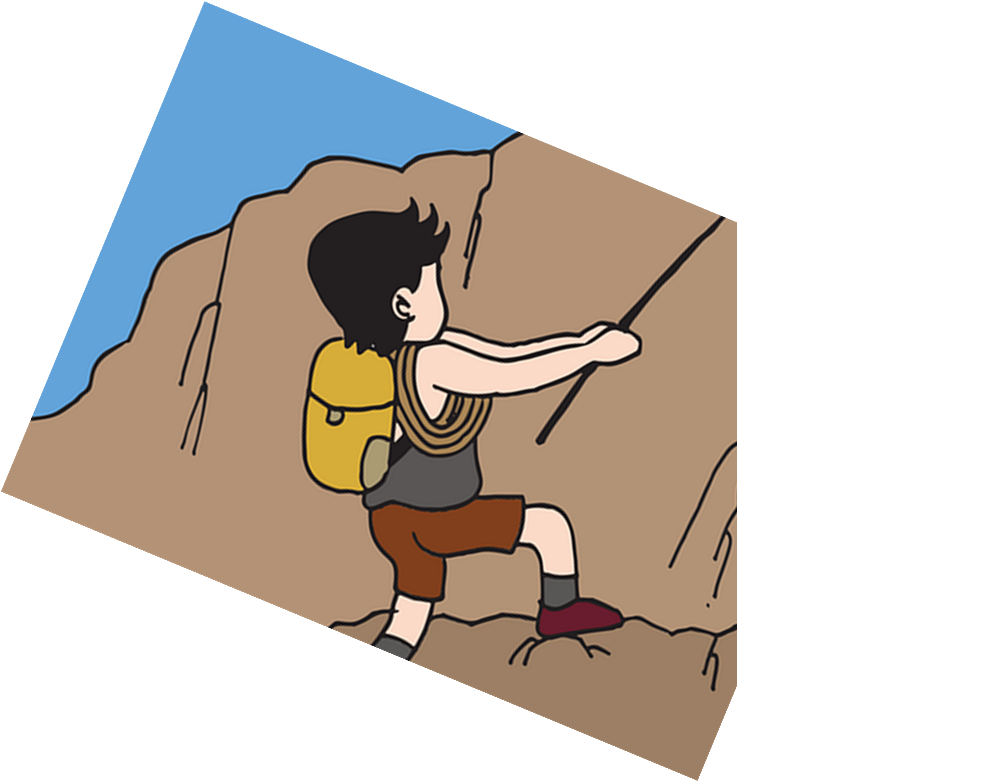 en la escuela.
en clase.
en casa.
en la cama.
agua
coca cola
café
té
menos
muy
más
mucha
Bebo
Bebemos
Bebes
Bebe
[Speaker Notes: [3/5]
Click the English prompt to hear the sentence in Spanish.]
Habla en español [4/5]
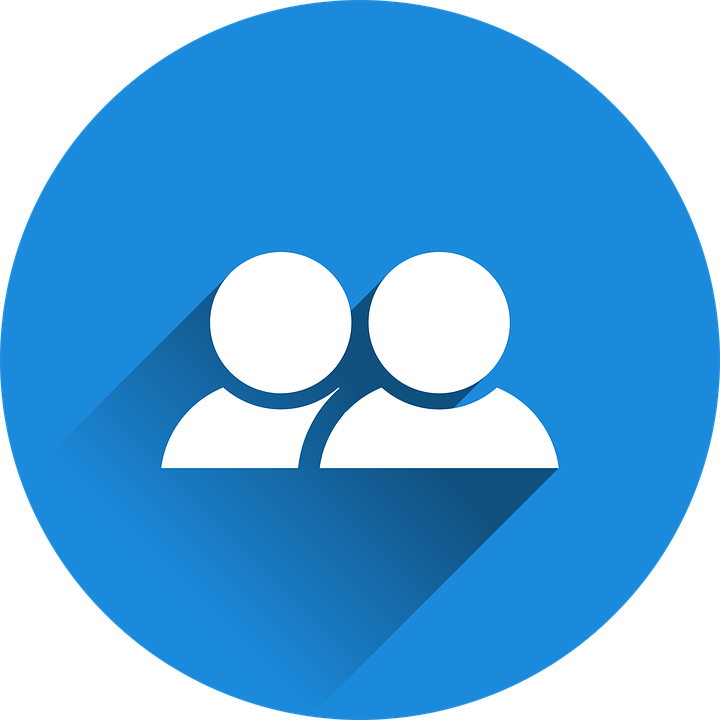 Follow up 4:
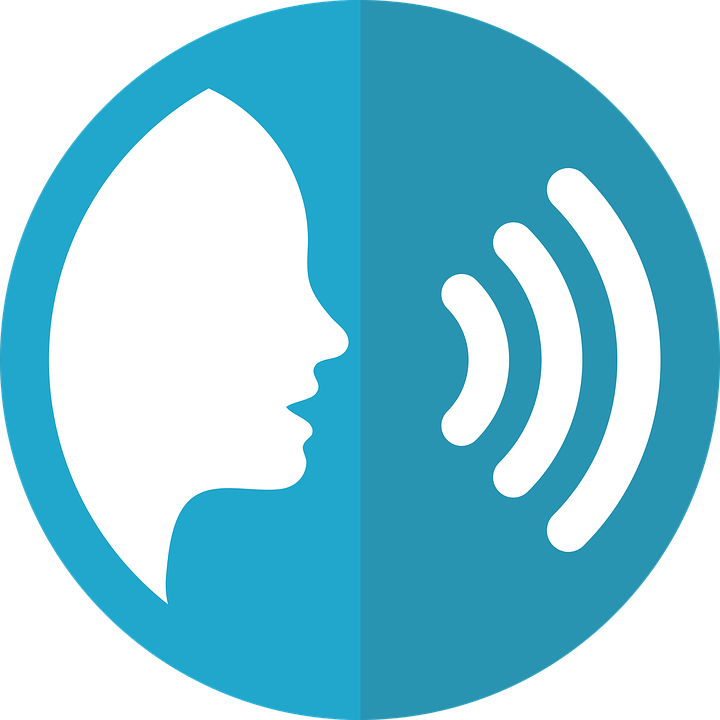 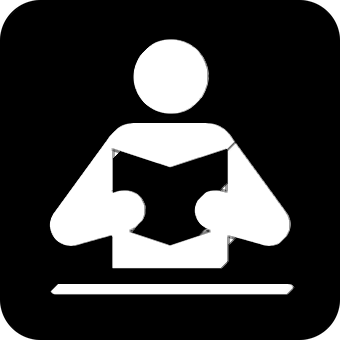 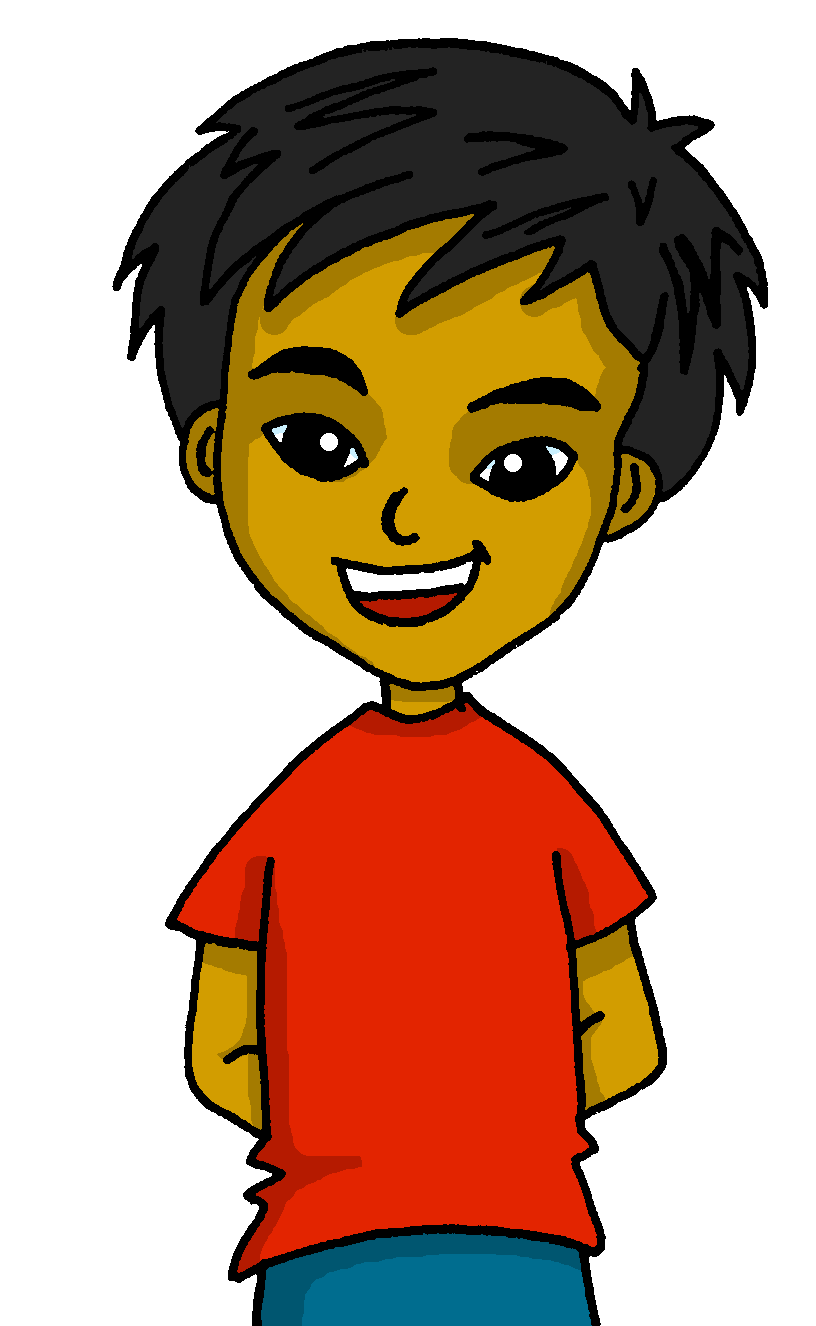 Traduce 🗣
hablar
leer
You learn some words in Spanish.
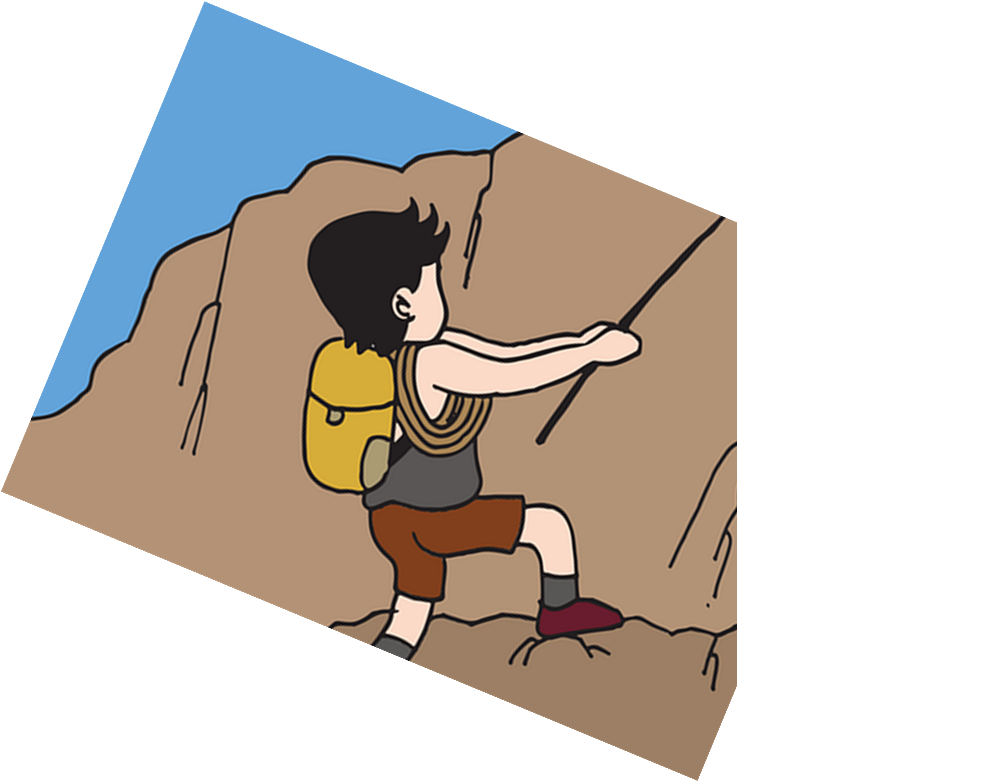 5
en inglés.
en clase.
en casa.
en español.
4
frases
palabras
preguntas
respuestas
3
menos
unos
unas
más
2
Aprende
Aprendemos
Aprendes
Aprende
1
[Speaker Notes: [3/5]]
Respuestas [4/5]
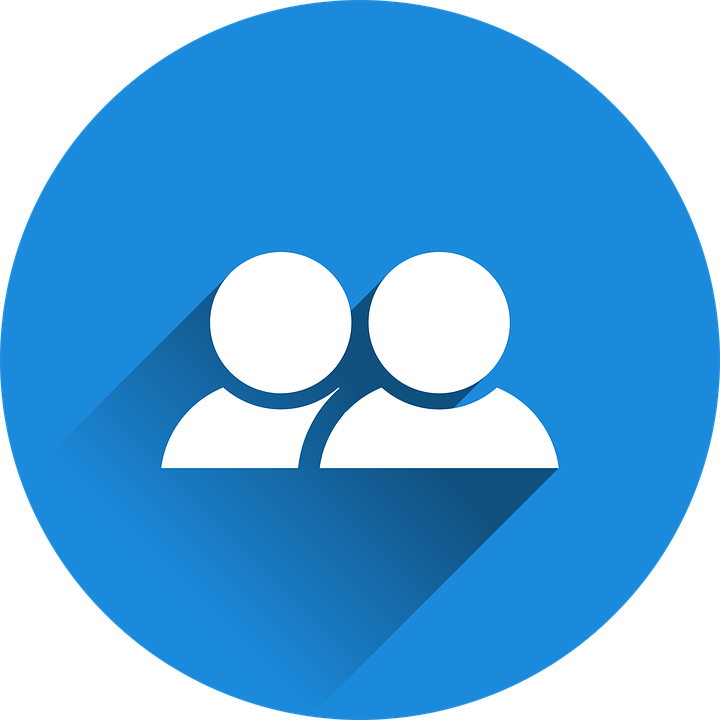 Follow up 4:
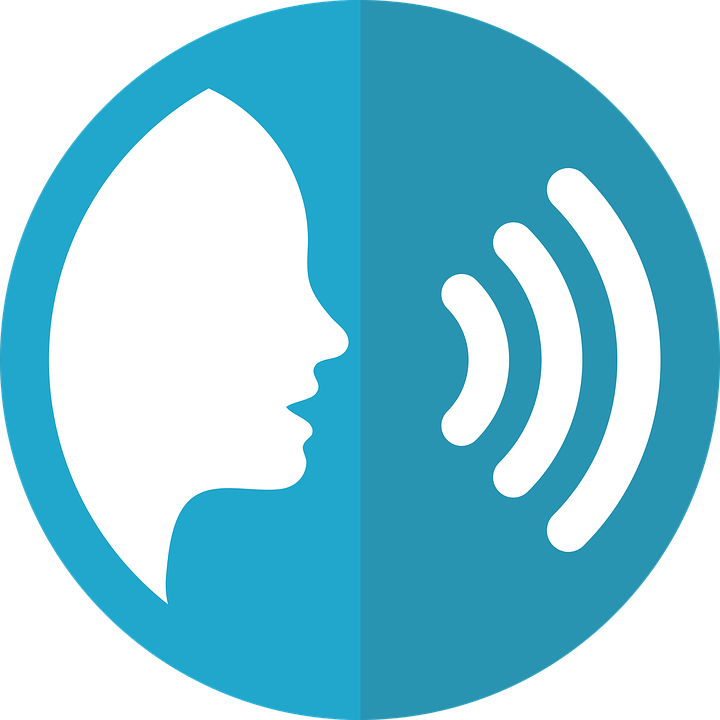 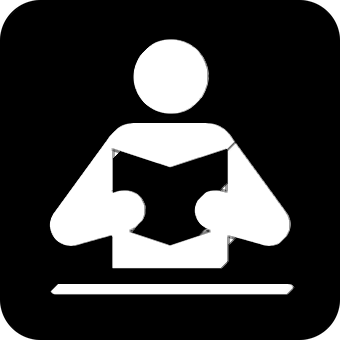 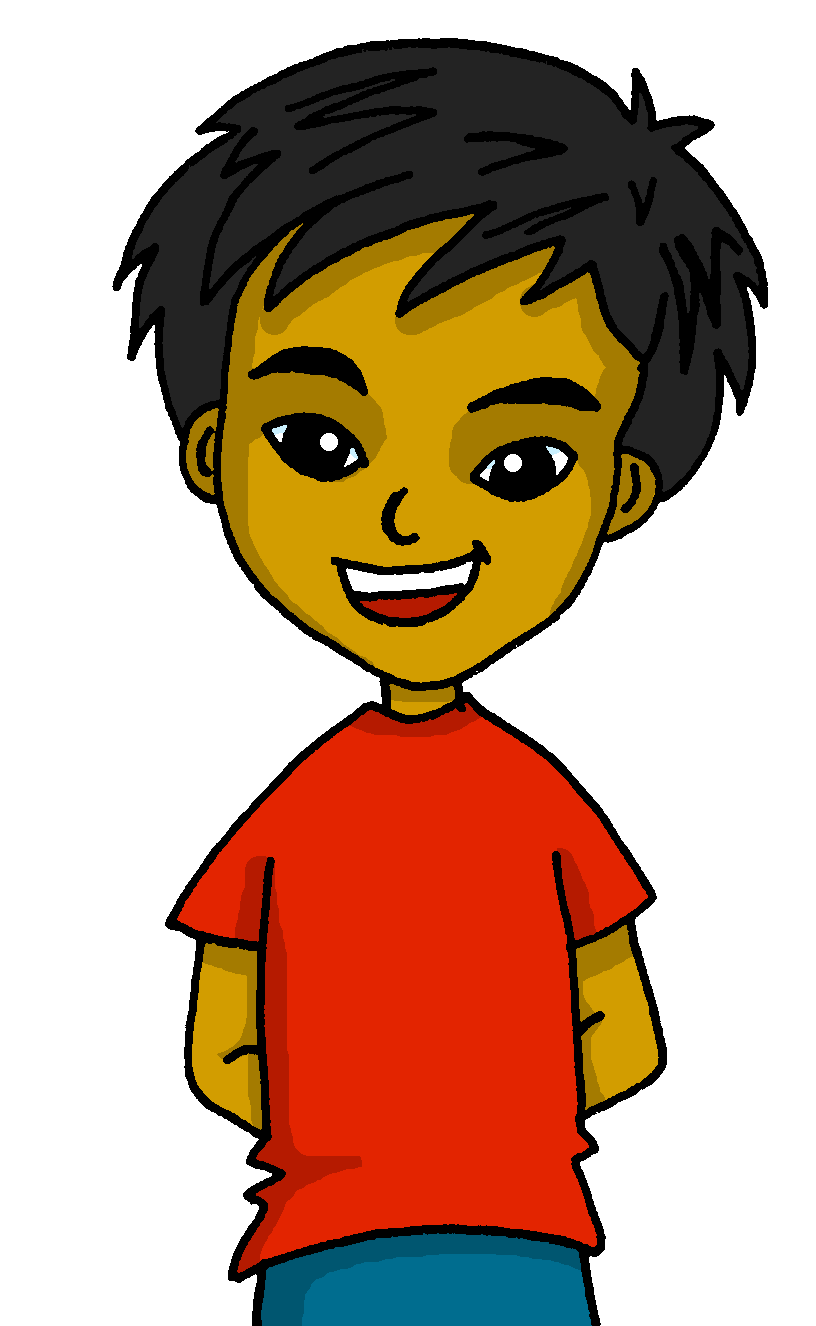 hablar
leer
You learn some words in Spanish.
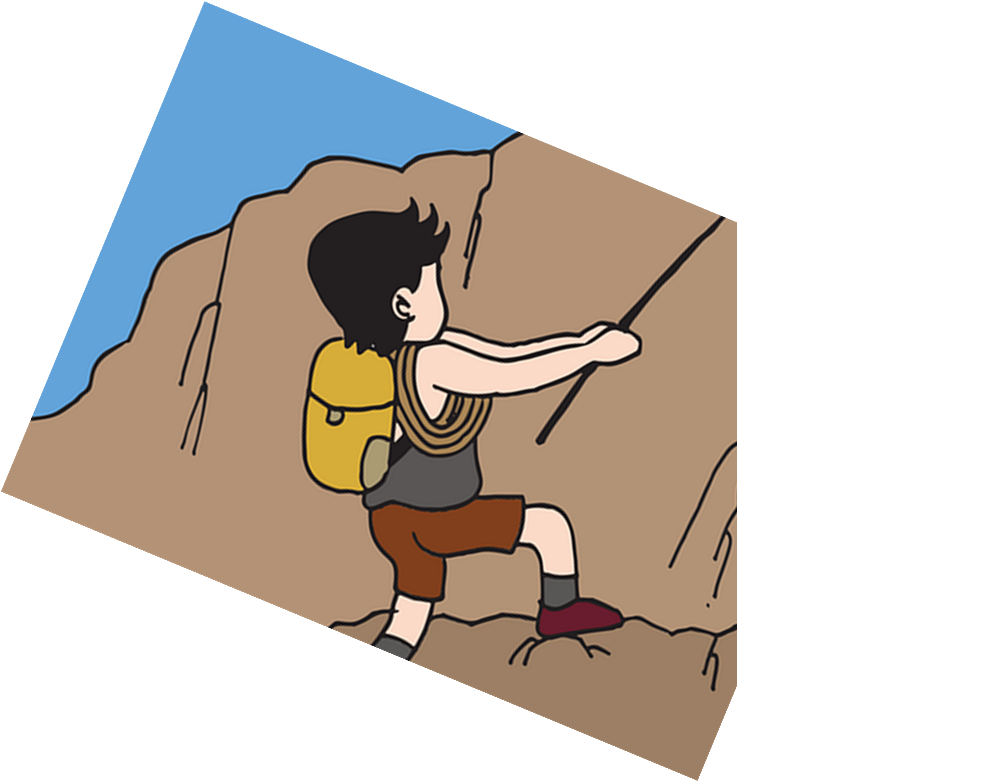 en inglés.
en clase.
en casa.
en español.
frases
palabras
preguntas
respuestas
menos
unos
unas
más
Aprende
Aprendemos
Aprendes
Aprende
[Speaker Notes: [4/5]
Click the English prompt to hear the sentence in Spanish.]
Habla en español [5/5]
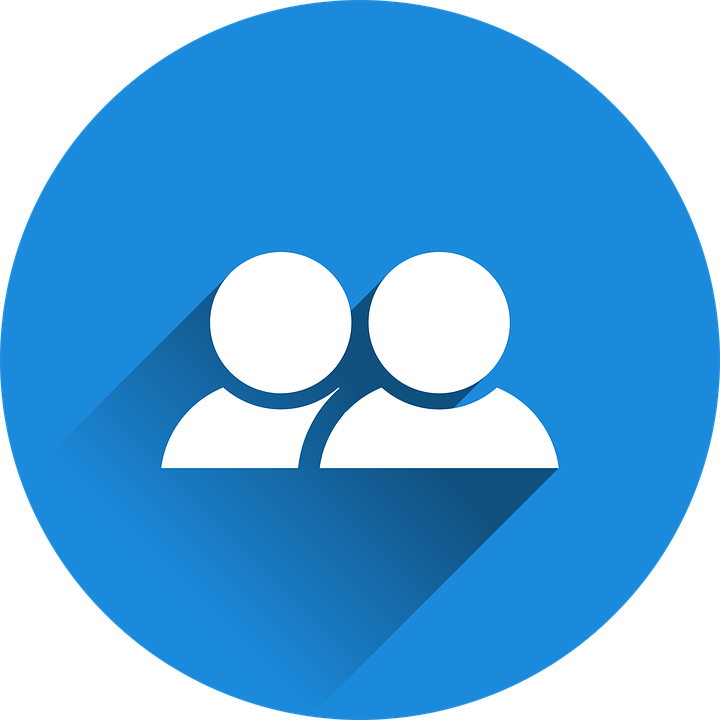 Follow up 4:
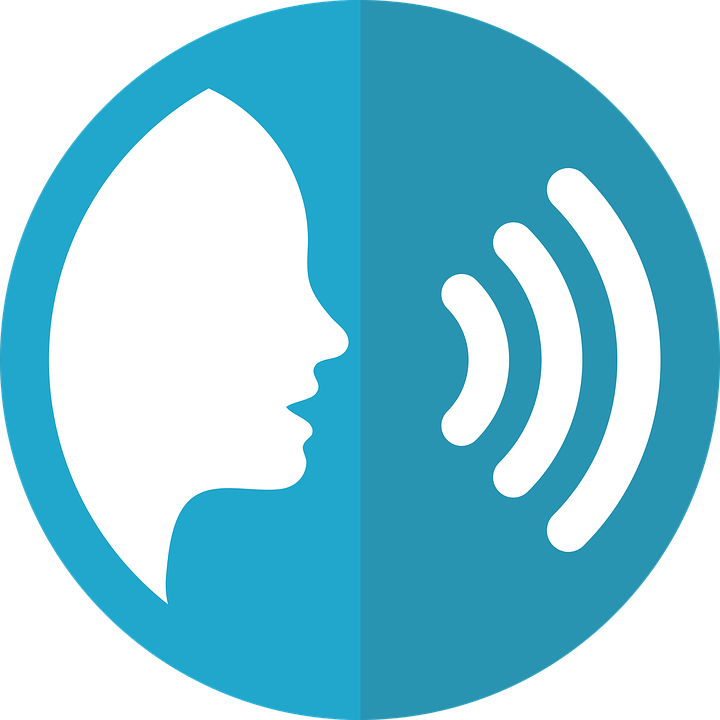 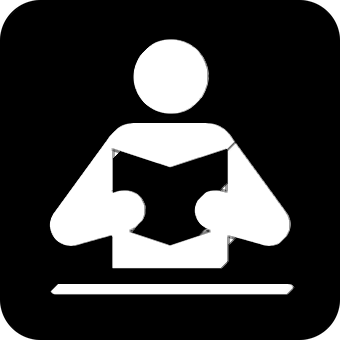 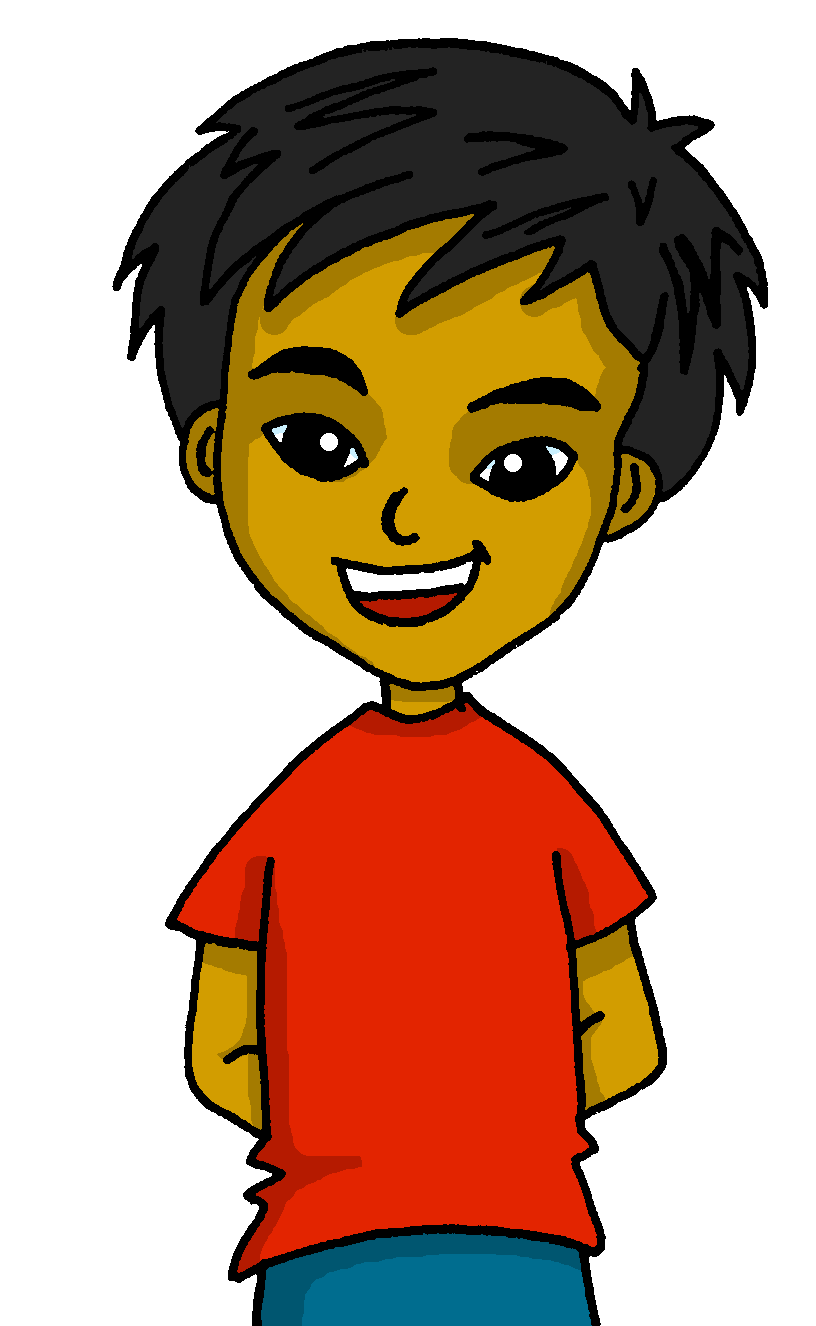 Traduce 🗣
hablar
leer
I sell some pencils every week.
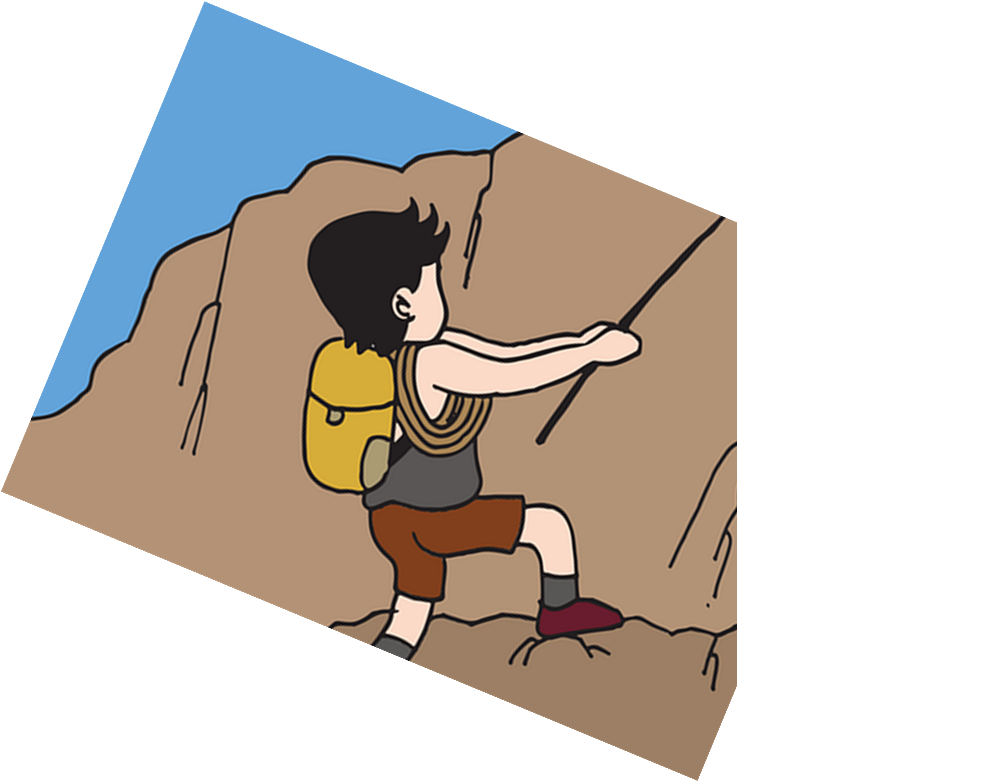 5
cada día.
en clase.
en casa.
cada semana.
4
lápices
reglas
cuadernos
gomas
3
menos
unos
unas
más
2
Vende
Vendemos
Vende
Vendes
1
[Speaker Notes: [5/5]]
Respuesta [5/5]
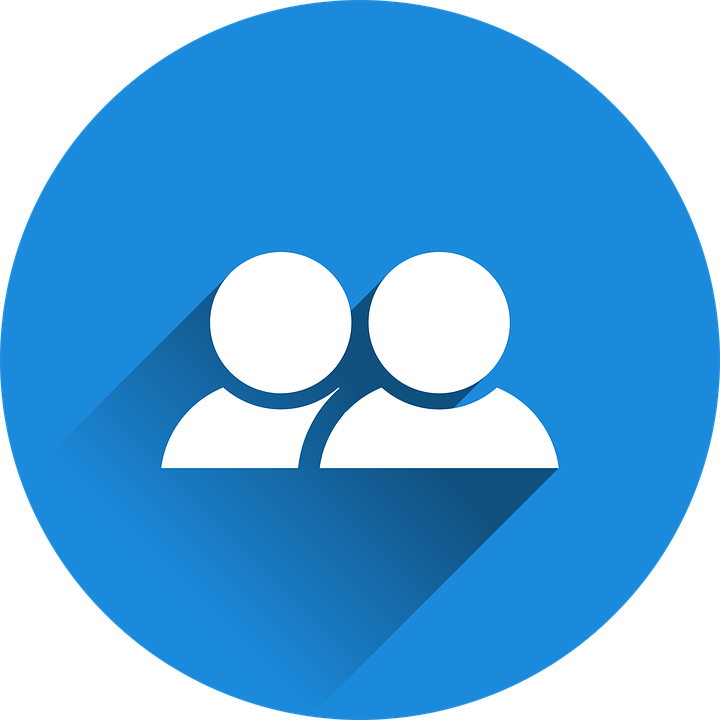 Follow up 4:
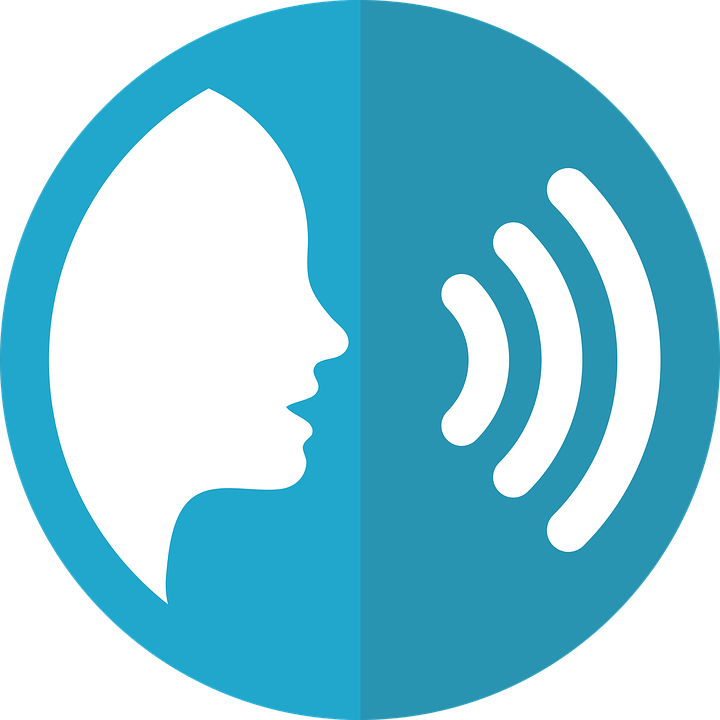 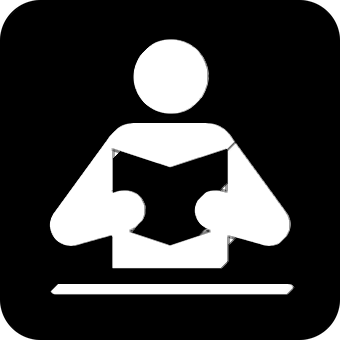 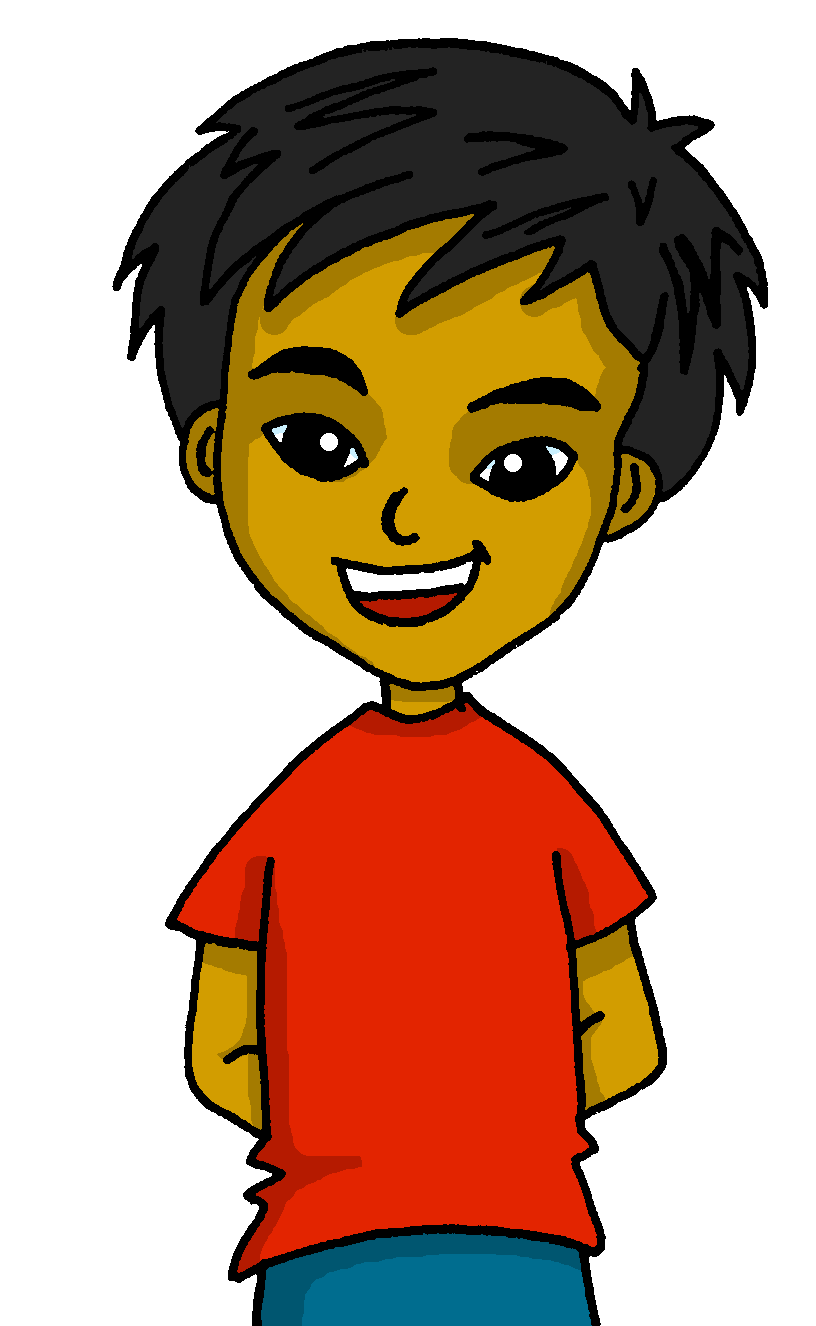 hablar
leer
I sell some pencils every week.
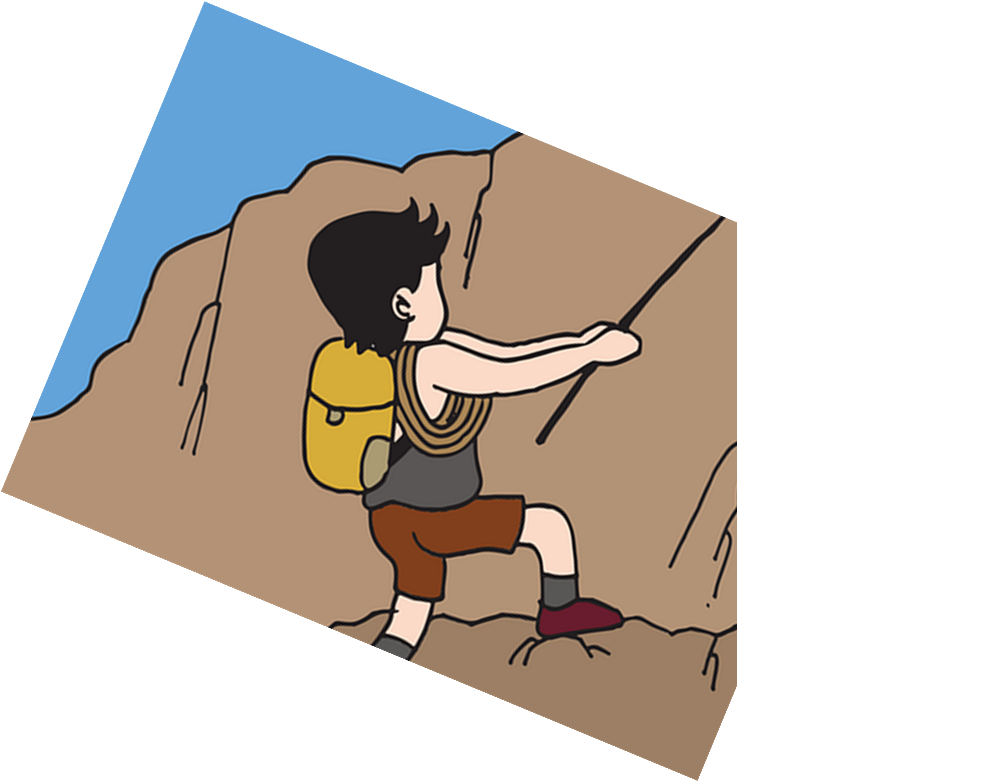 cada día.
en clase.
en casa.
cada semana.
lápices
reglas
cuadernos
gomas
menos
unos
unas
más
Vende
Vendemos
Vendo
Vendes
[Speaker Notes: [5/5]
Click the English prompt to hear the sentence in Spanish.]
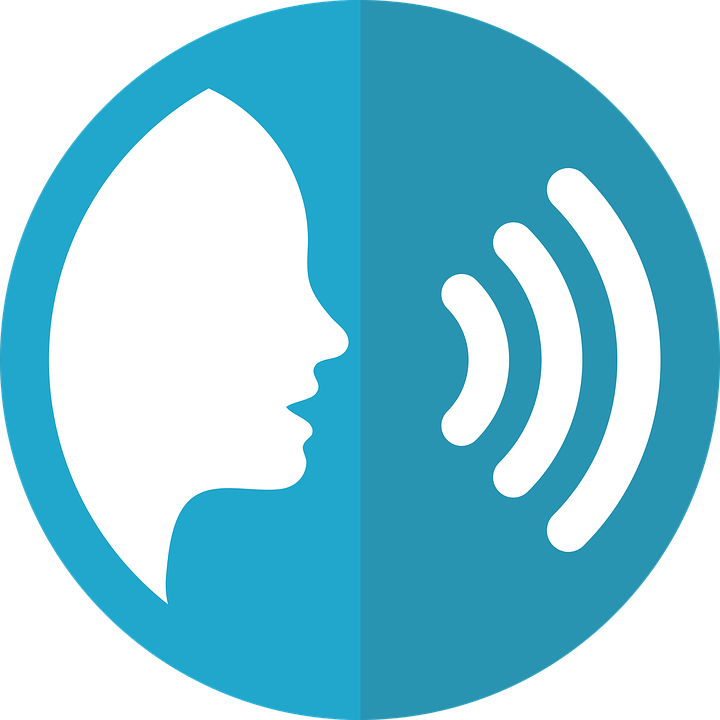 Follow up 5:
Pregunta y responde: What do you do?
Turno 1
Persona A
hablar
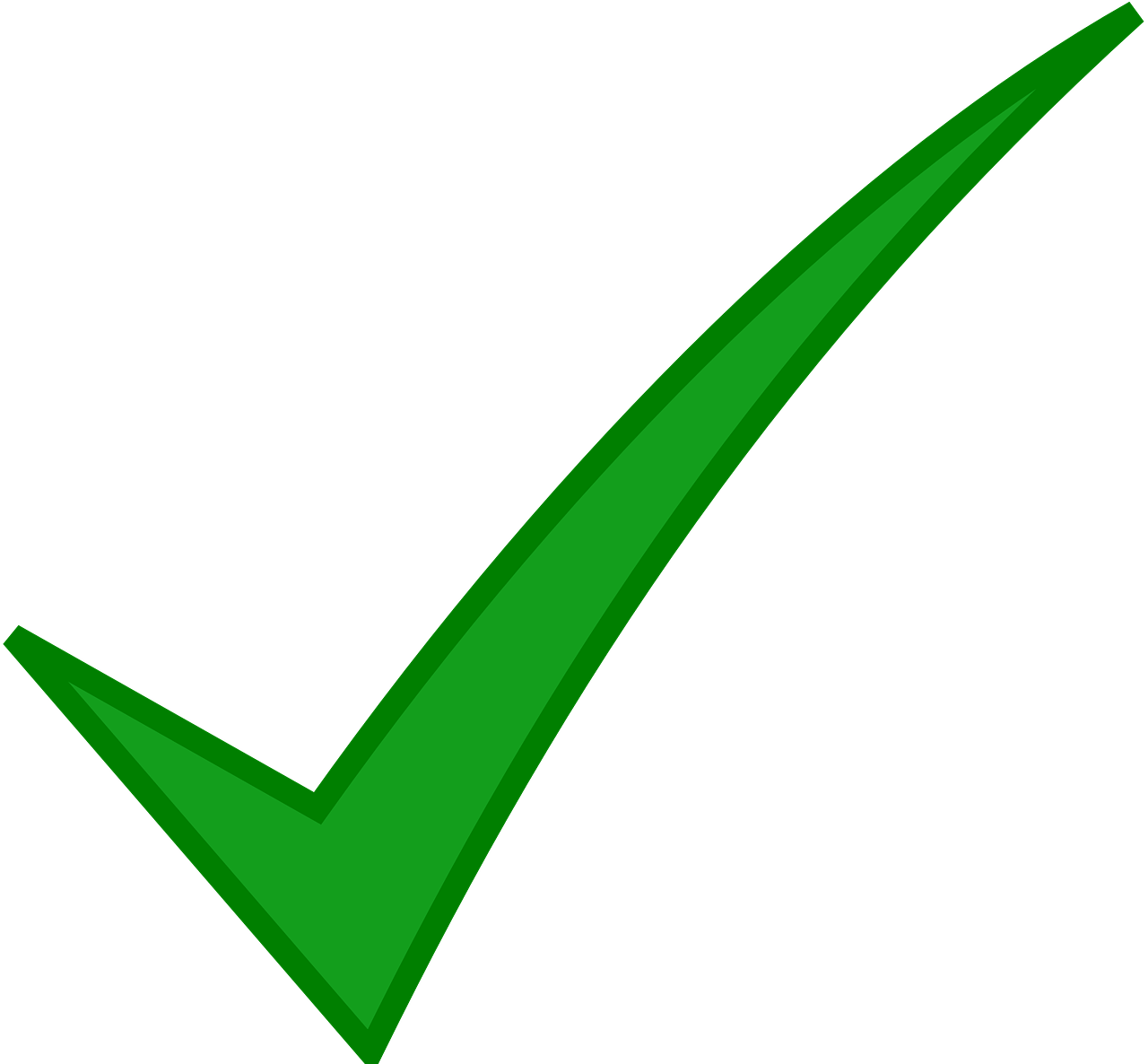 Pregunta (¿?) y marca
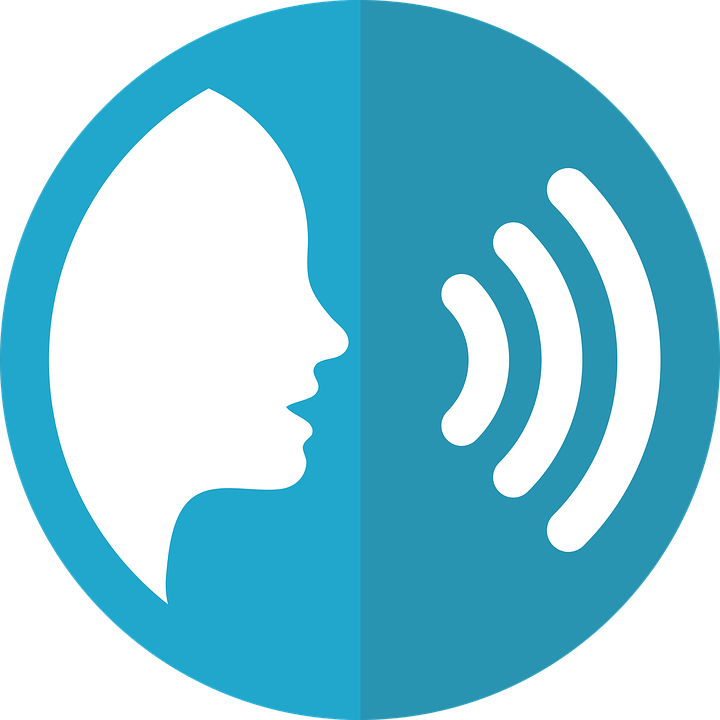 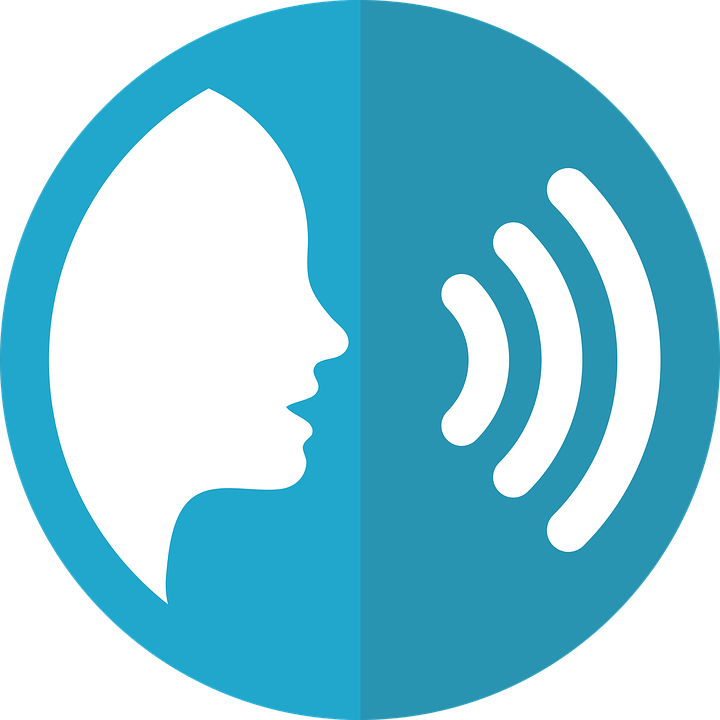 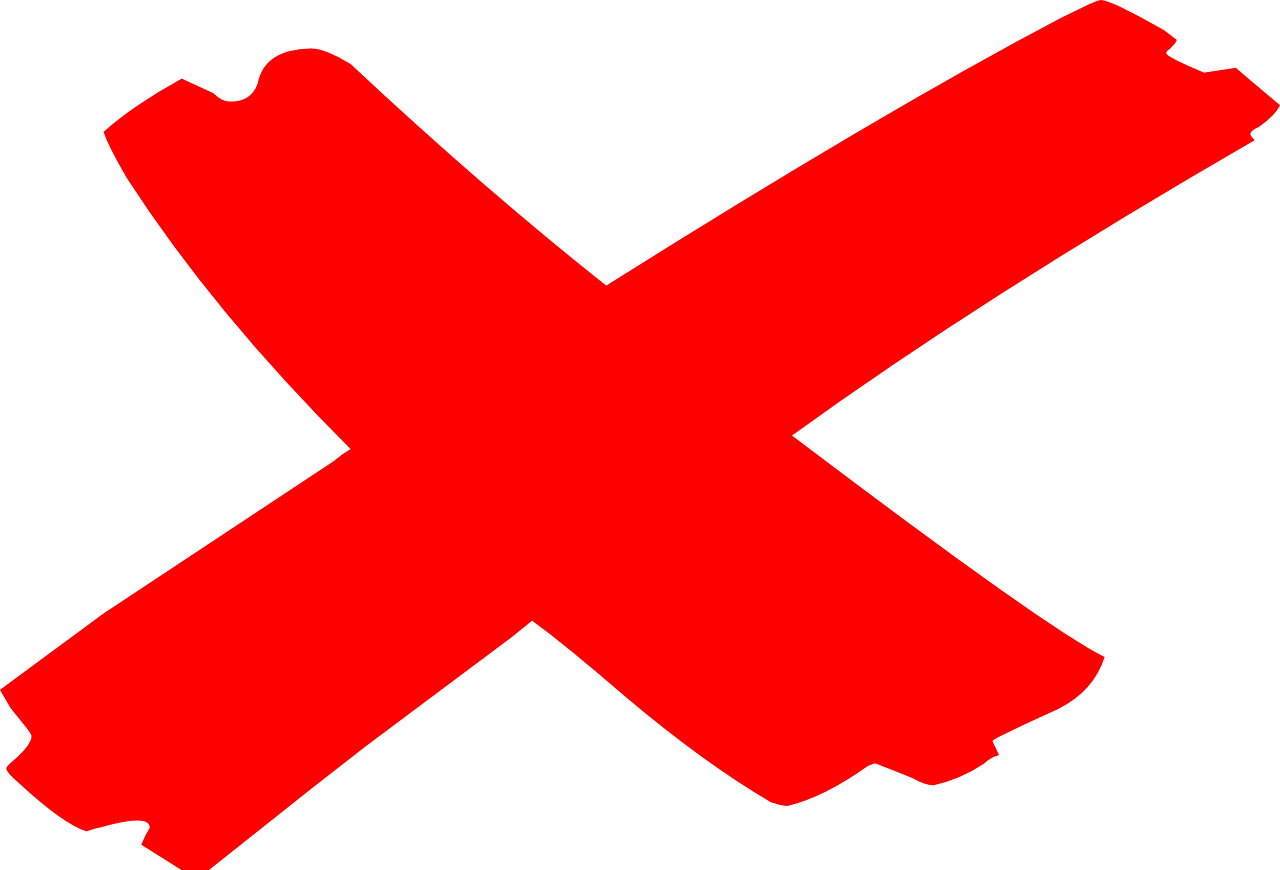 ¿Comes más fruta …?
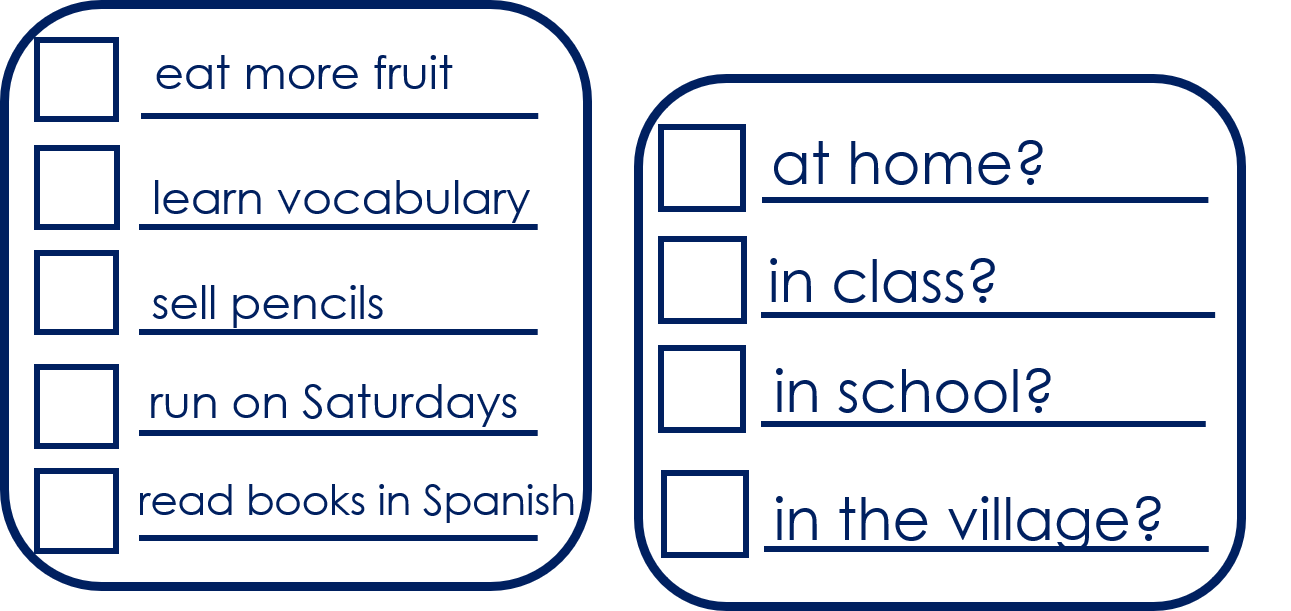 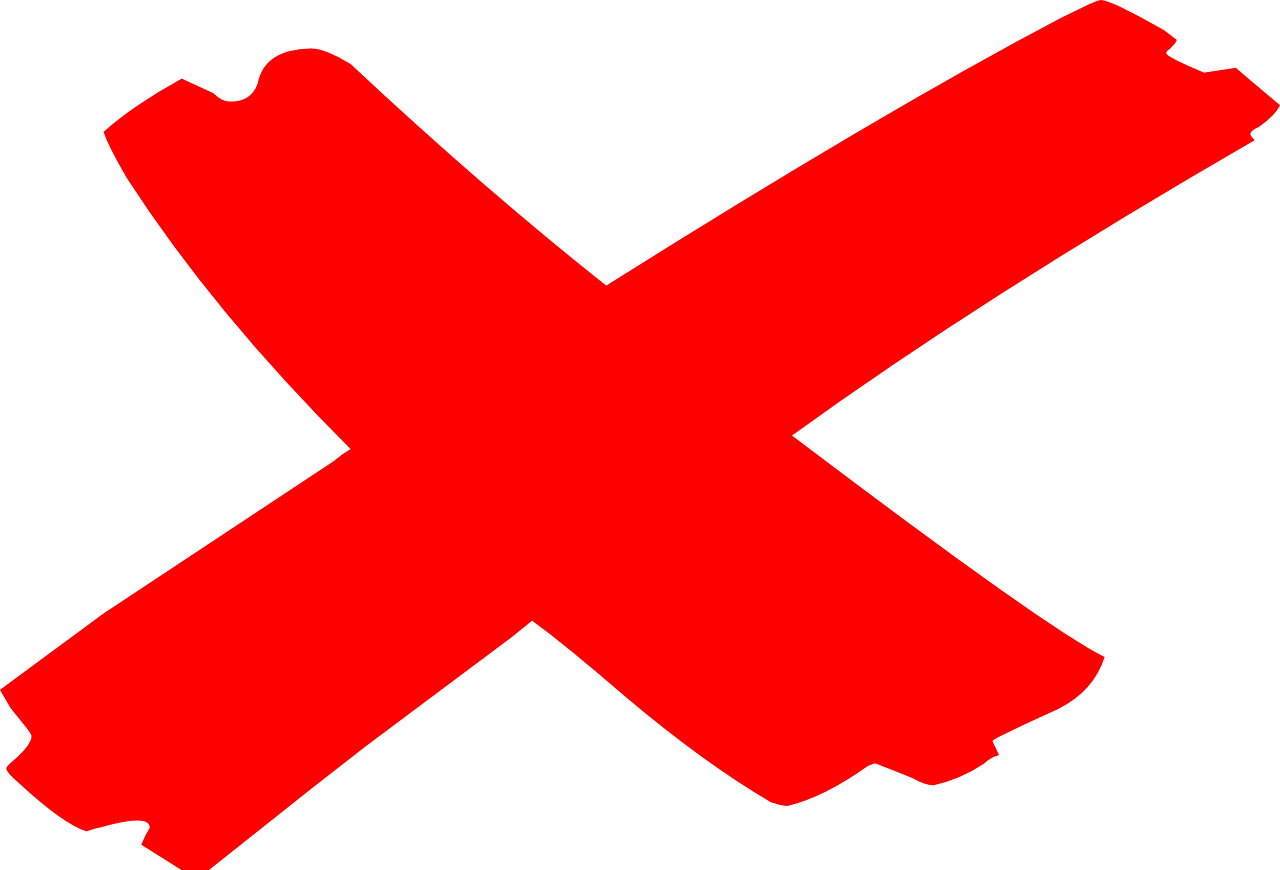 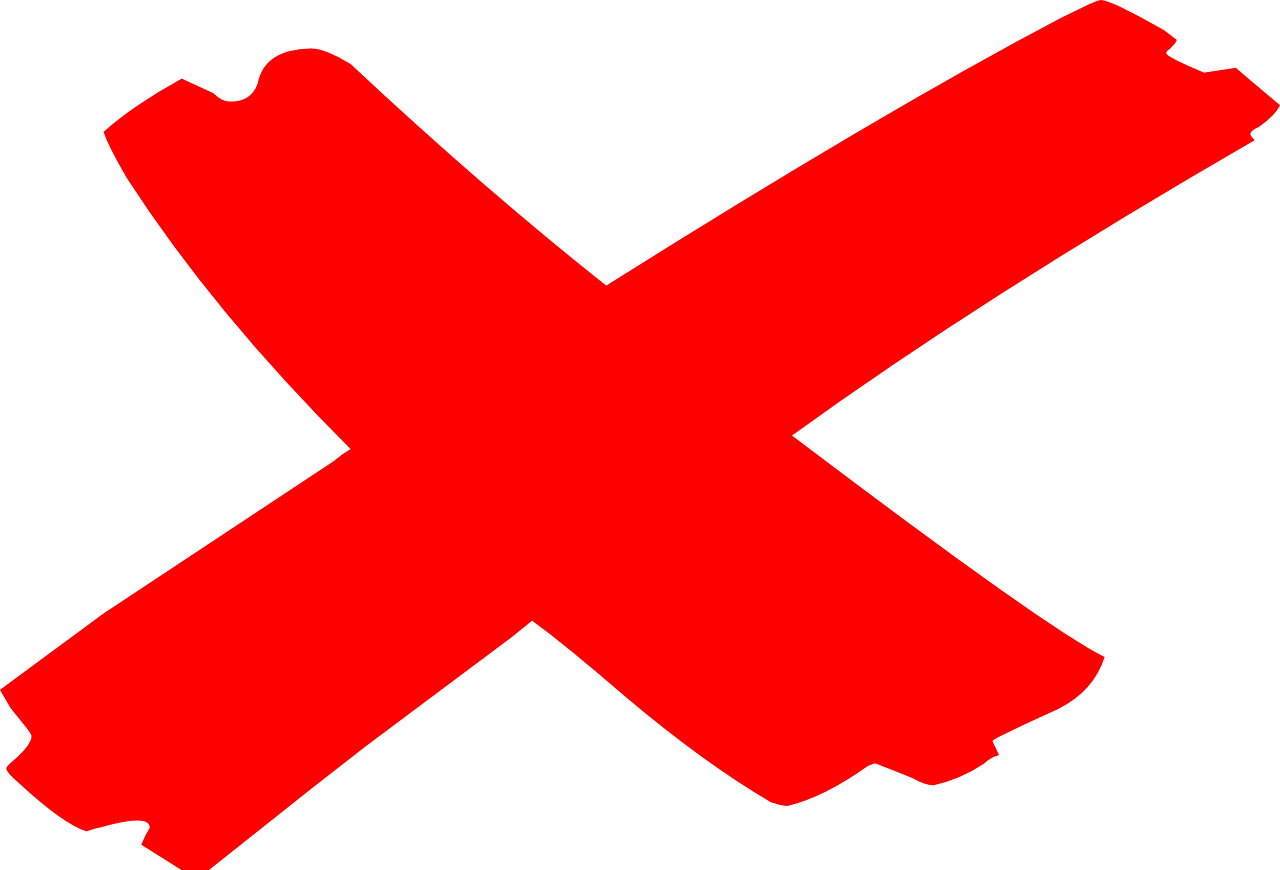 …en casa?
Persona B
¡No!
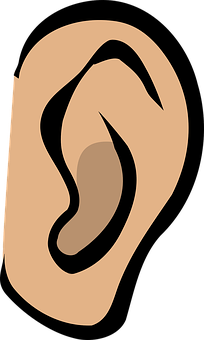 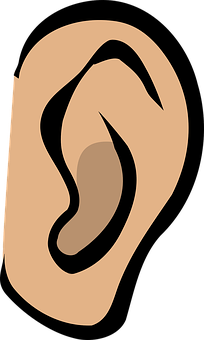 Escucha y responde.
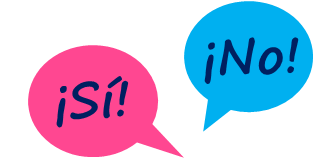 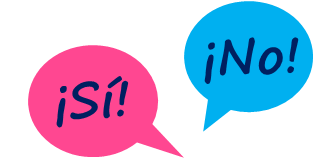 Then swap roles.
[Speaker Notes: Timing: 5 minutes (four slides)

Aim:  to develop fluency in using 2nd person singular of –ar verbs using intonation questions. Procedure:1. Divide the class into A and B. Pupils work in pairs or work chorally, in two class halves.
2. Pupil A asks questions to find out what B does, and where.3. Pupil B answers “yes / no” according to their card. This is Pupil A’s task – Turno 1.
If needed, first practise further with the class. Elicit the question forms of the verbs and then of the locations from pupils, and then click the audio buttons to check.
Move briefly to the next slide to show “turno 2” and model further if necessary.]
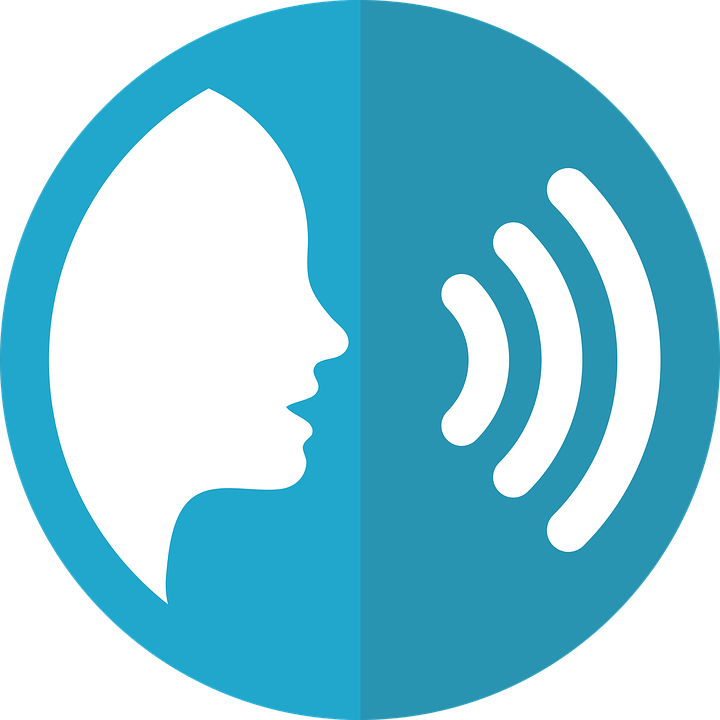 Follow up 5:
Pregunta y responde: What do you do?
Persona B
Turno 2
hablar
Pregunta (¿?) y marca
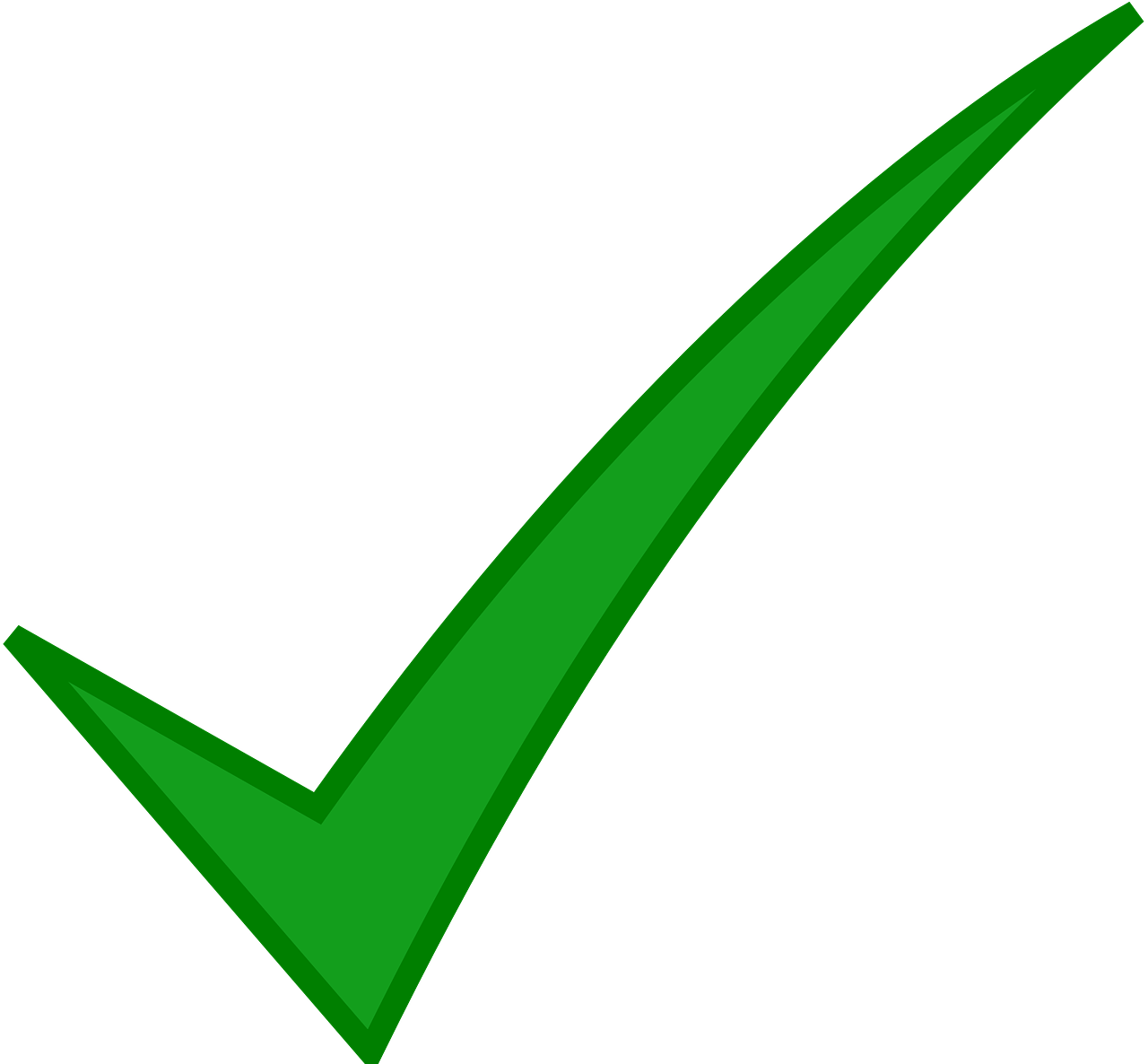 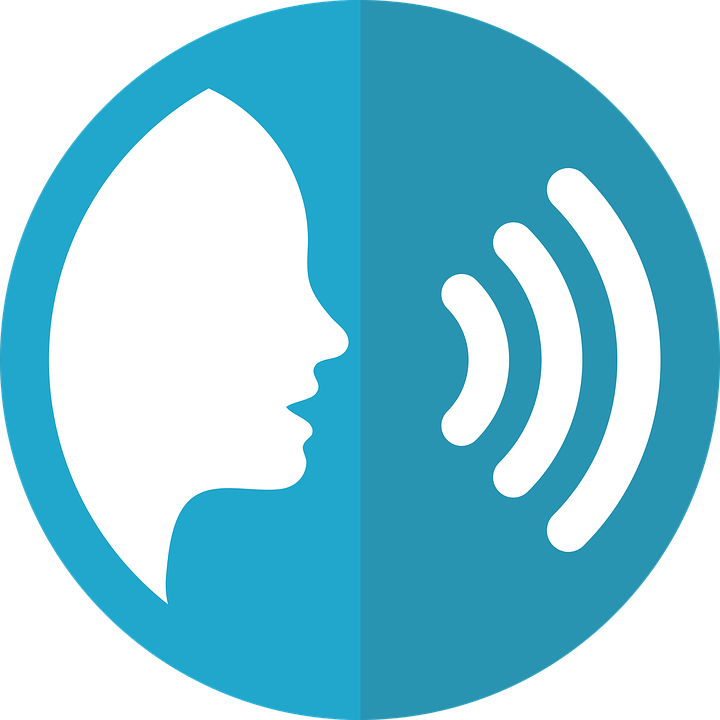 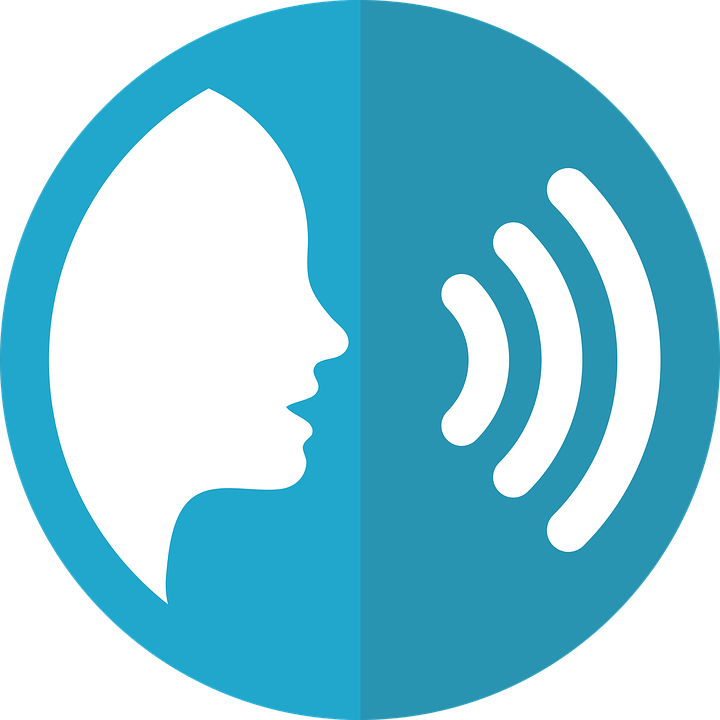 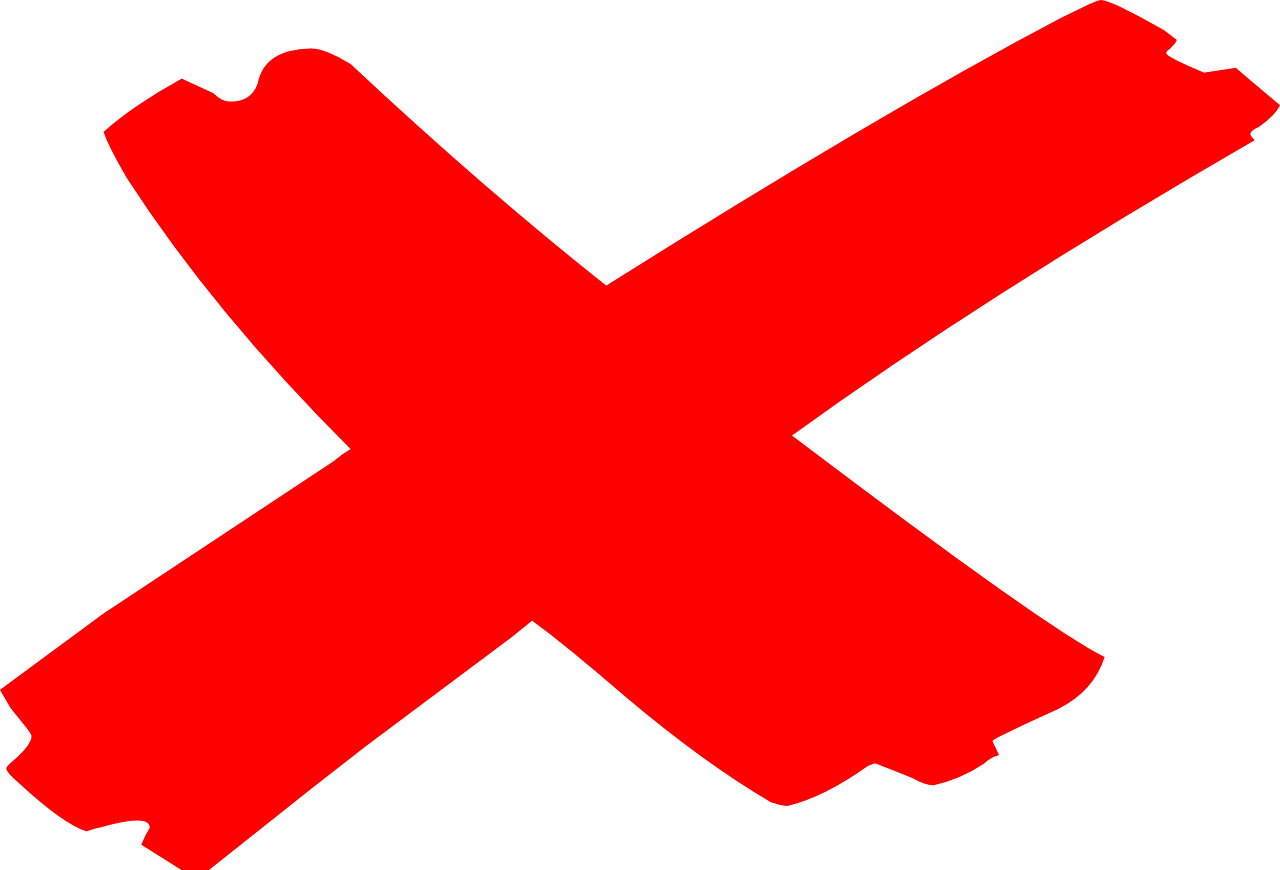 ¿Bebes agua…?
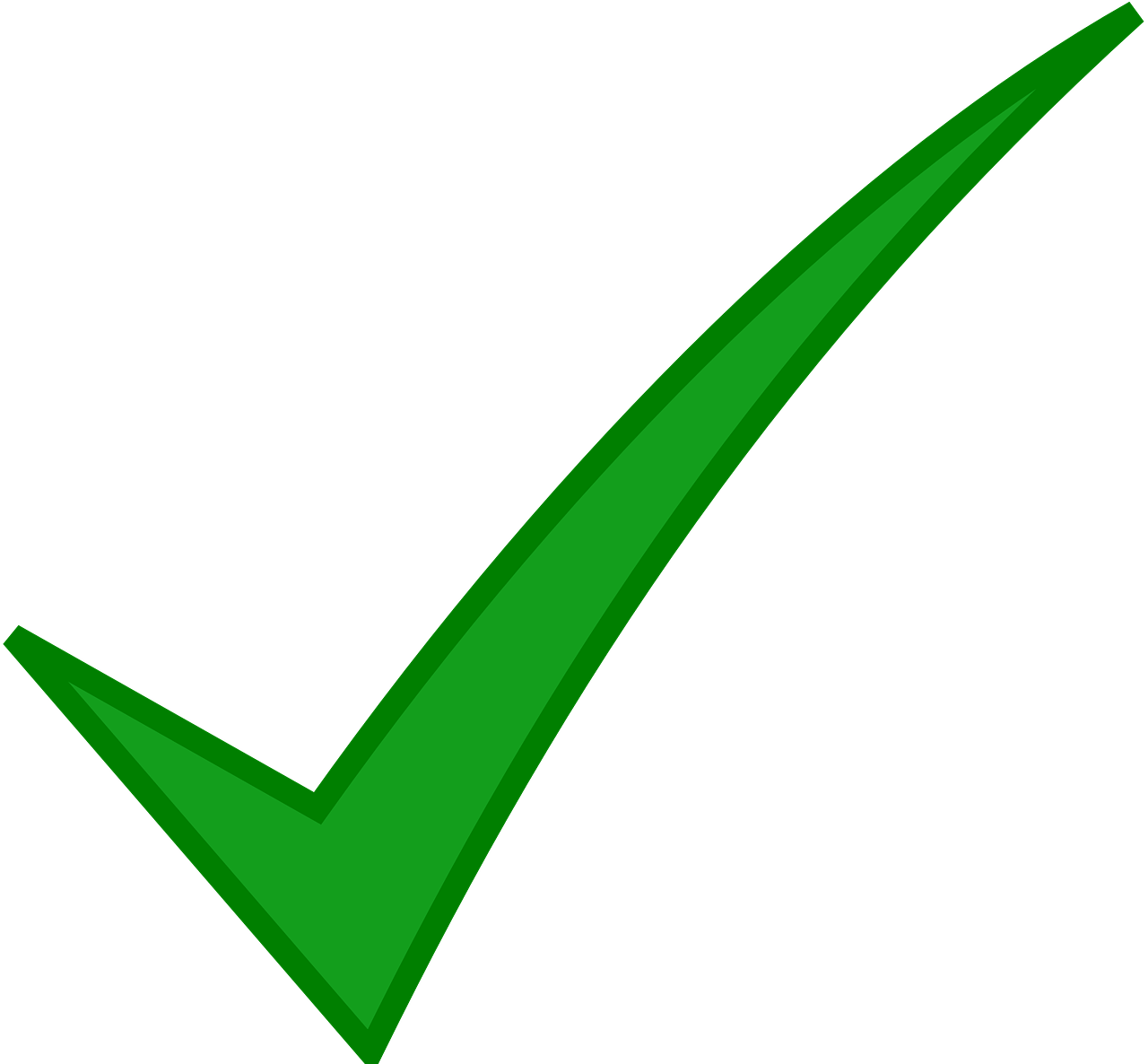 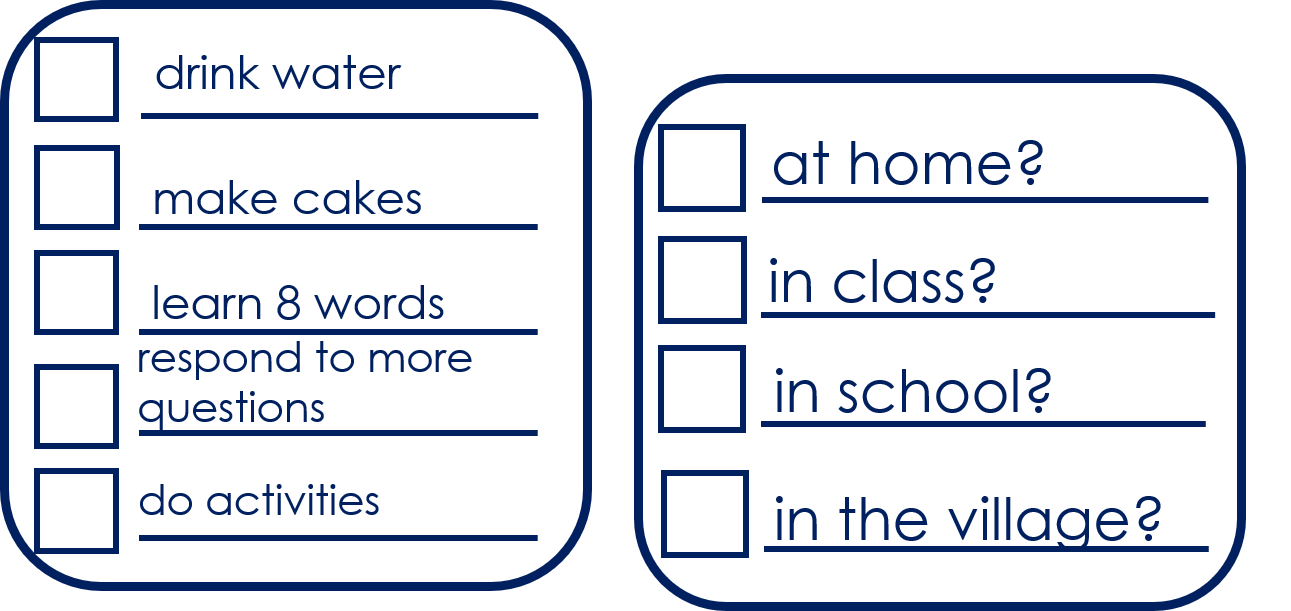 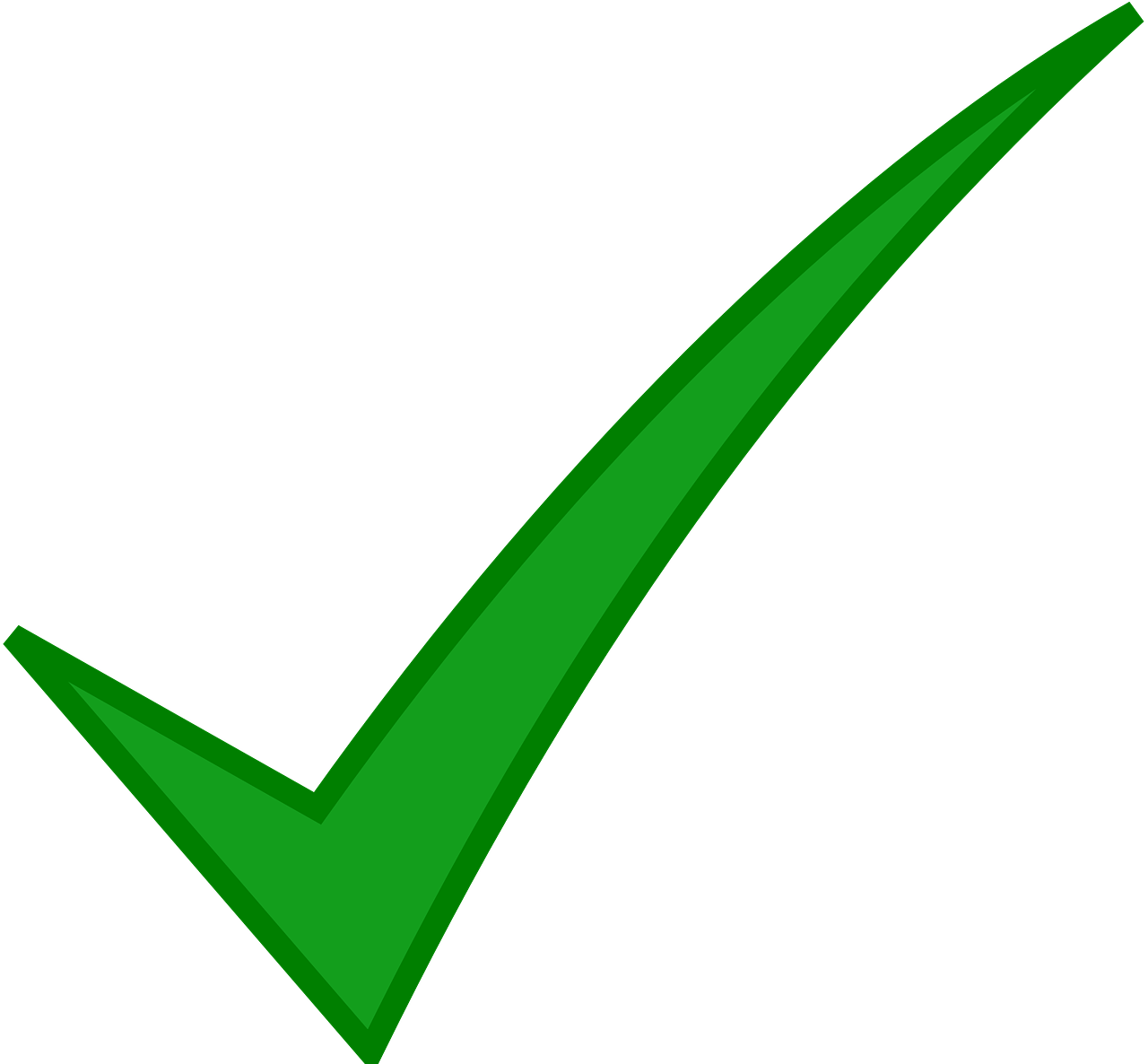 …en clase?
Persona A
¡Sí!
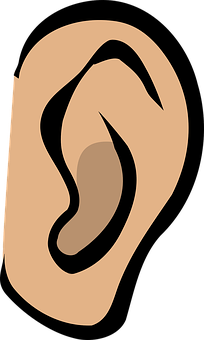 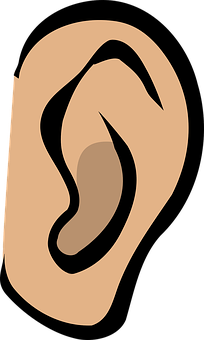 Escucha y responde.
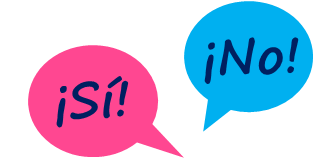 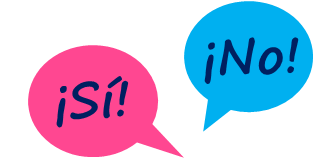 [Speaker Notes: Procedure:1. Roles are swapped. 
2. Model the change.
3. Pupil B asks questions to find out what Sofía does, and where.2. Pupil A answers “yes / no” according to their card (a card describing what Sofía does)..
6. Answers for all are on the next slide.]
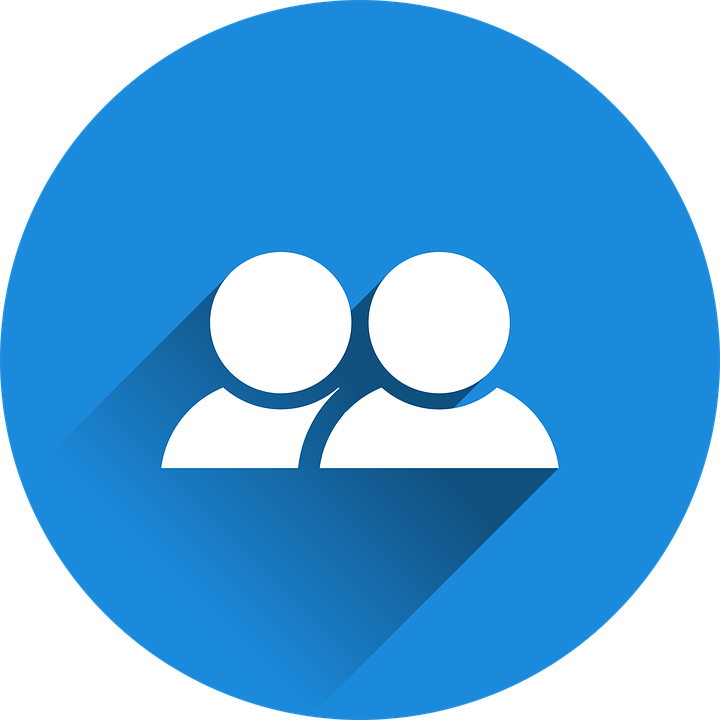 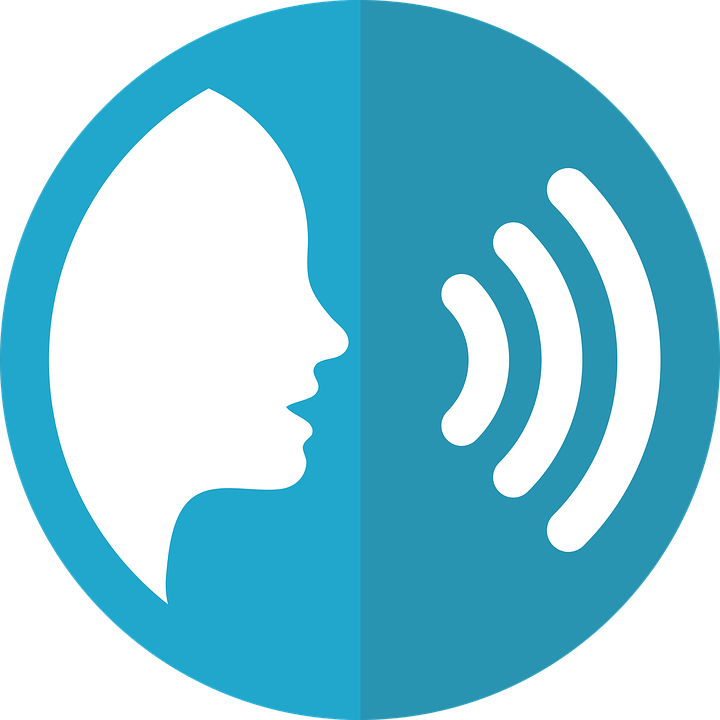 Follow up 5
hablar
Respuestas
Persona B
Persona A
1
drink water
eat more fruit
1
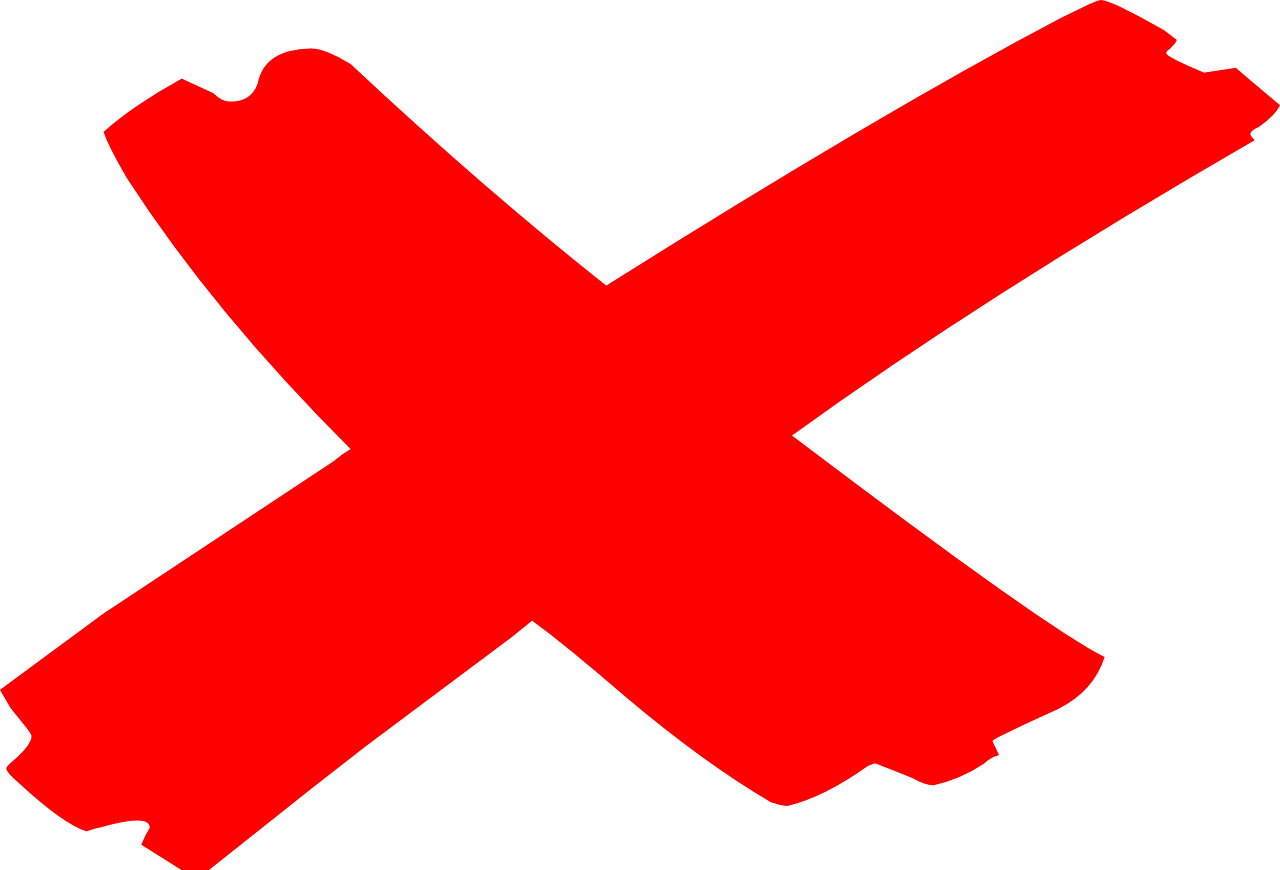 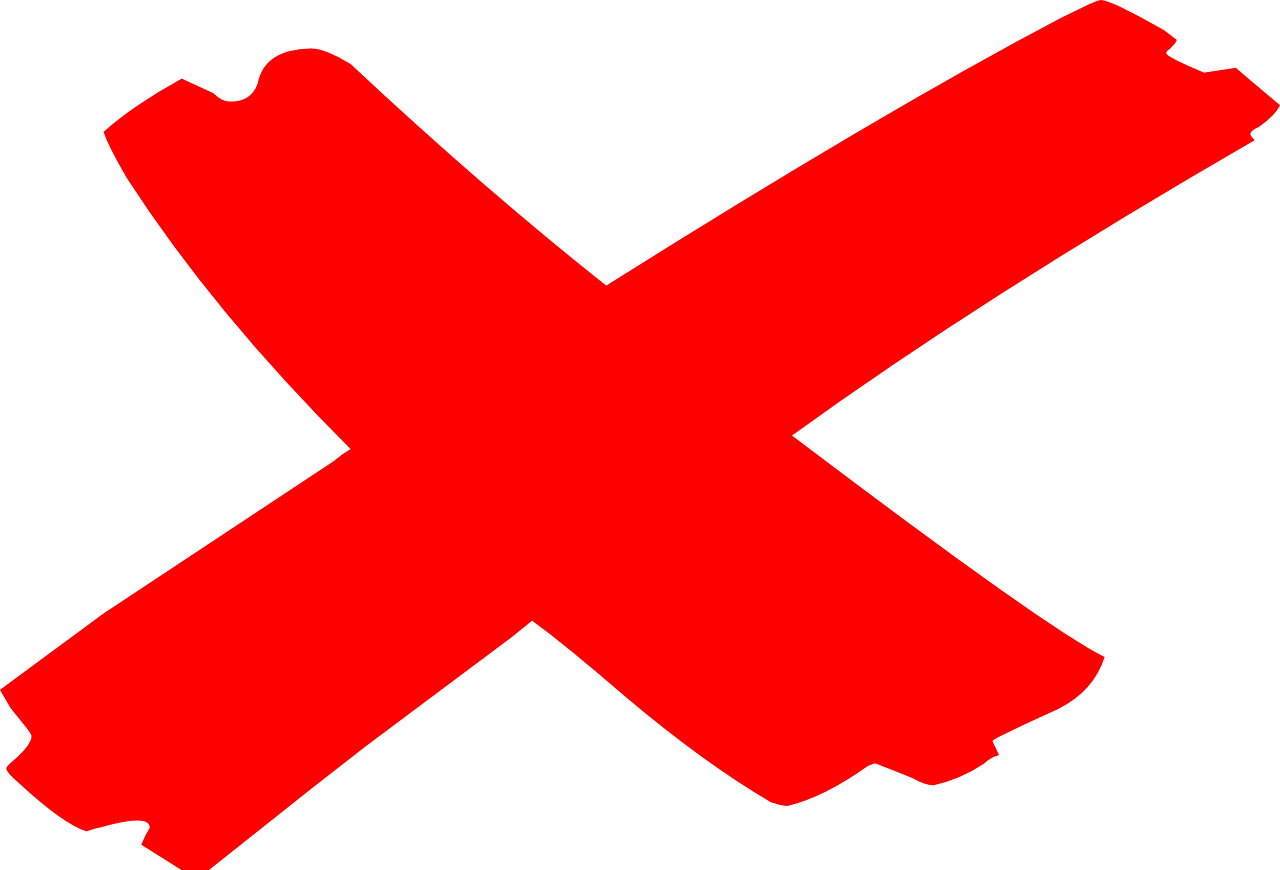 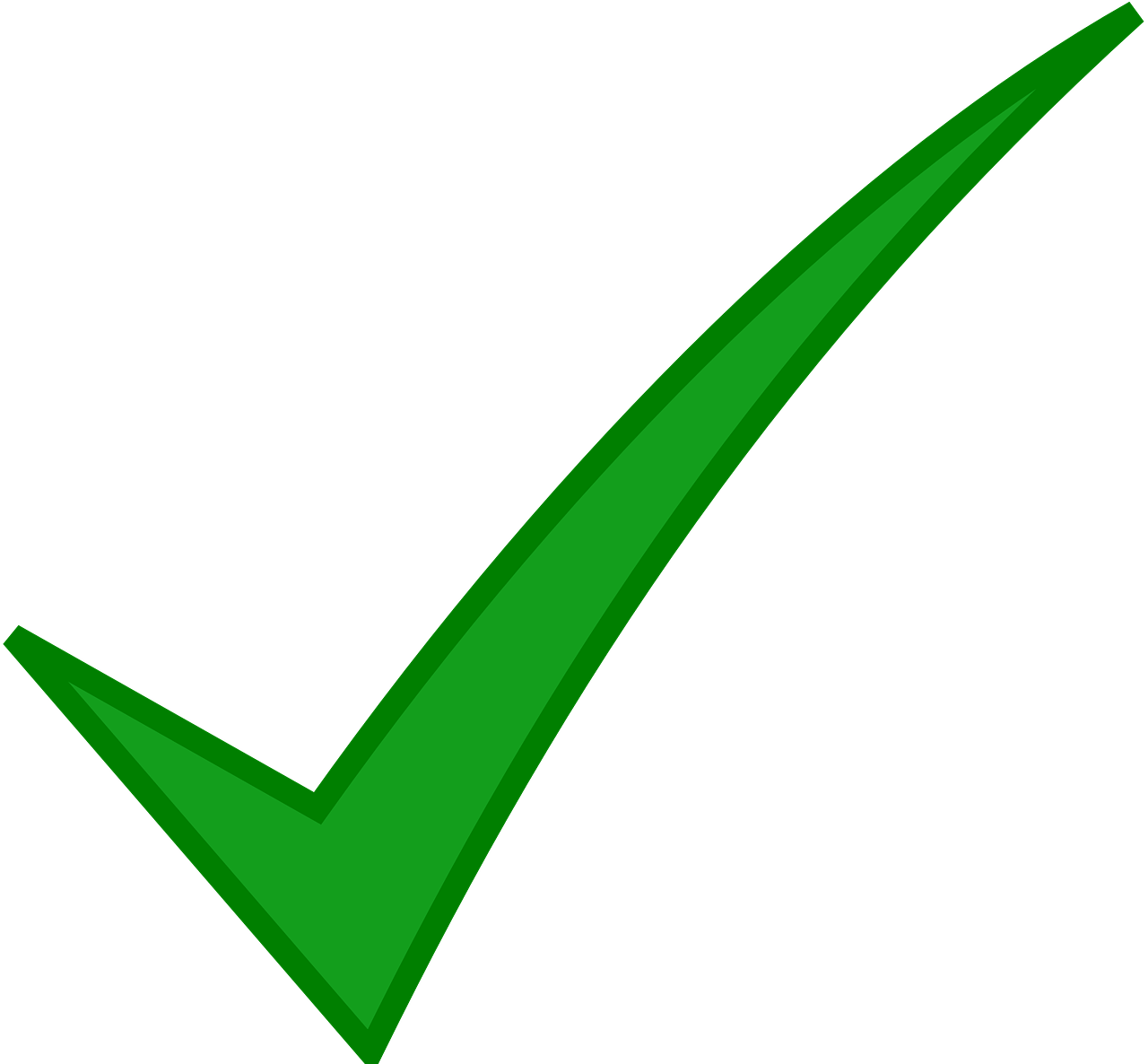 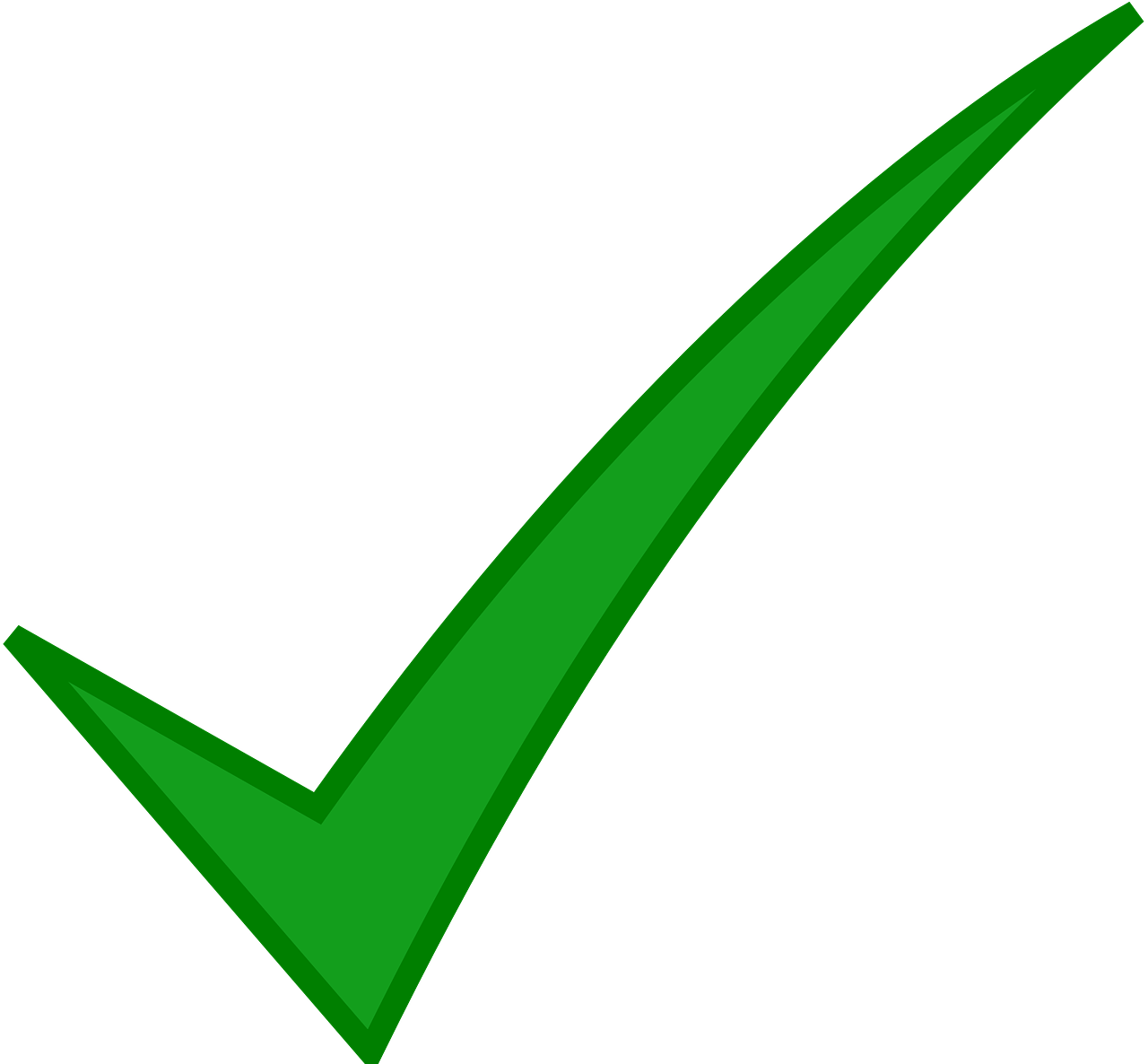 2
make cakes
learn vocabulary
2
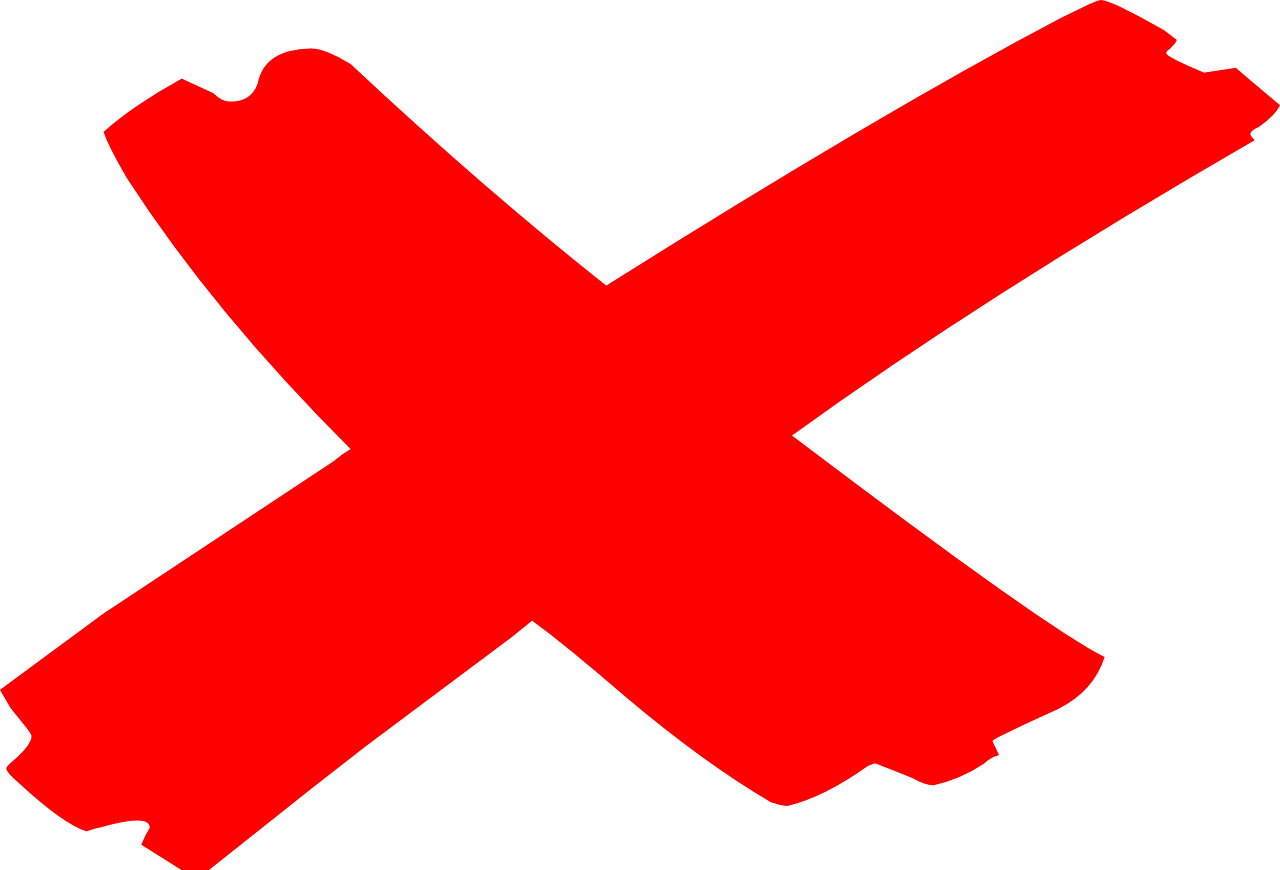 learn 8 words
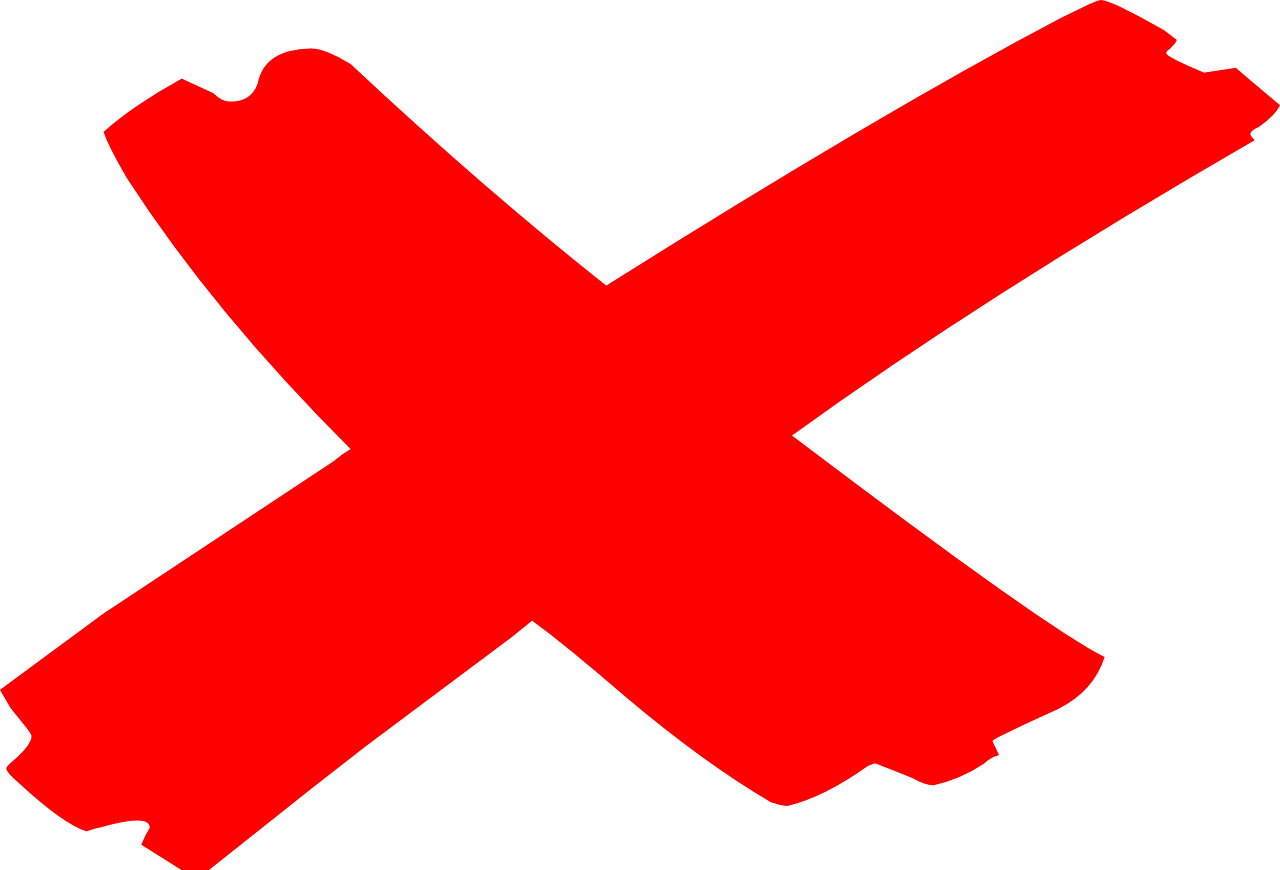 sell pencils
3
3
respond to more questions
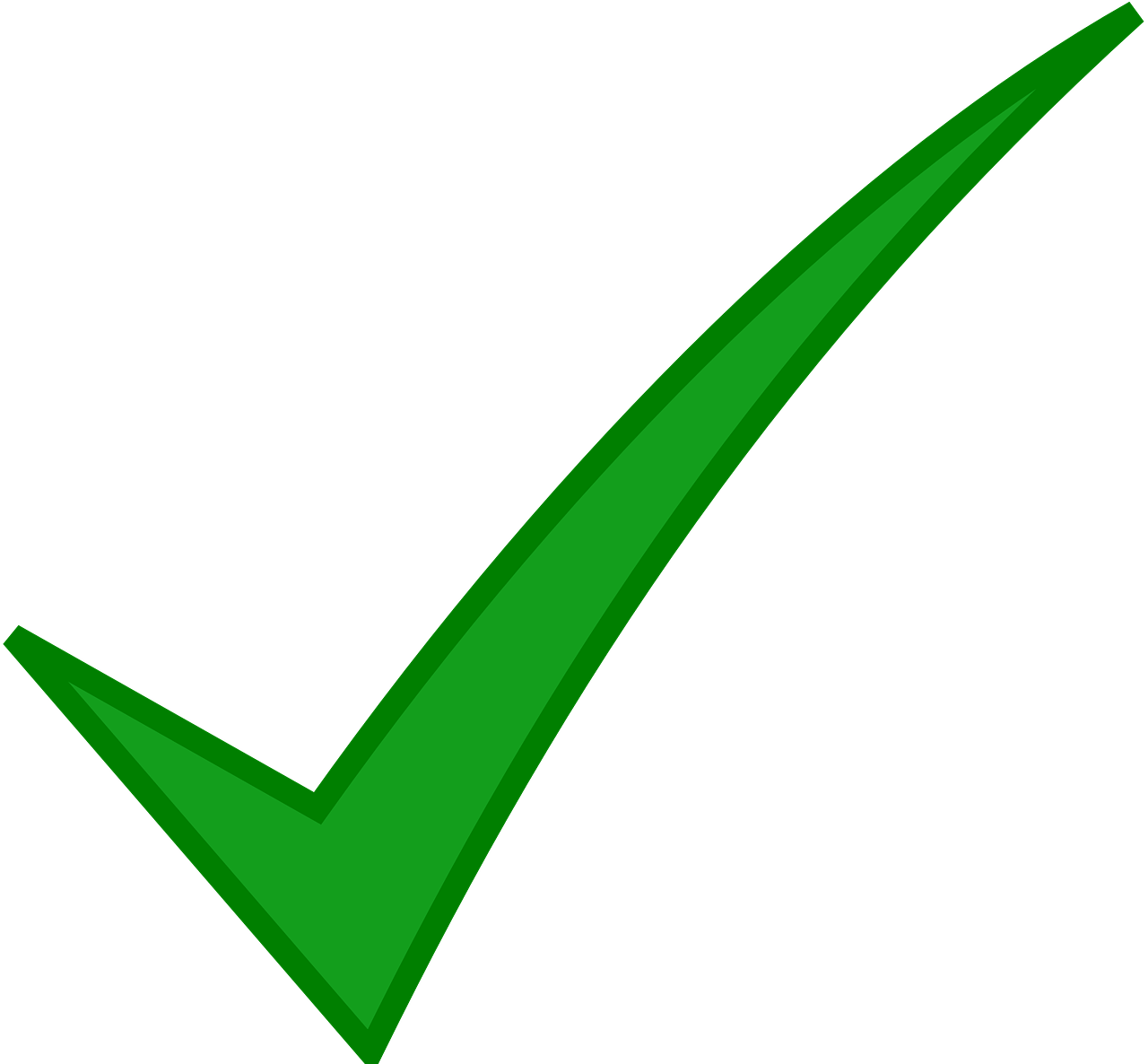 run on Saturdays
4
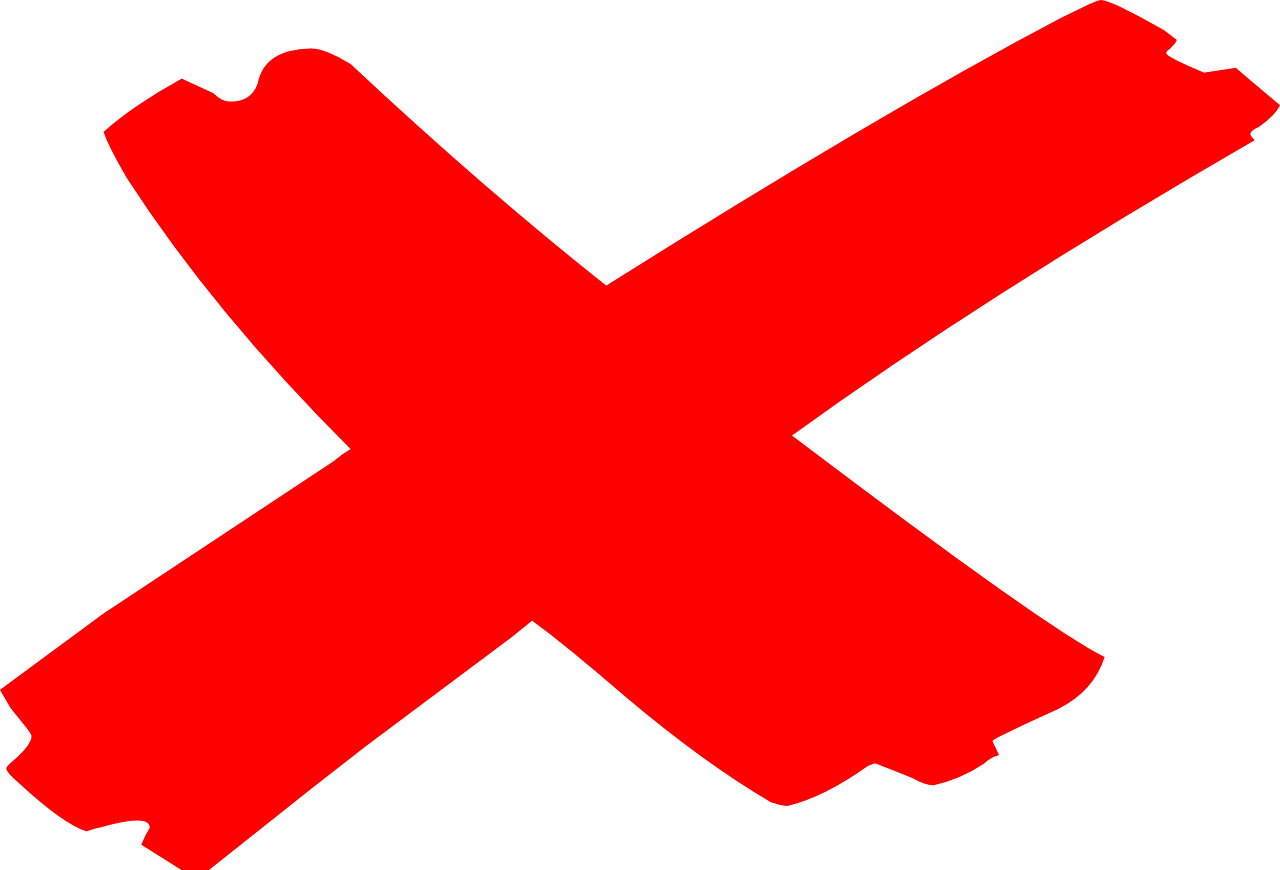 4
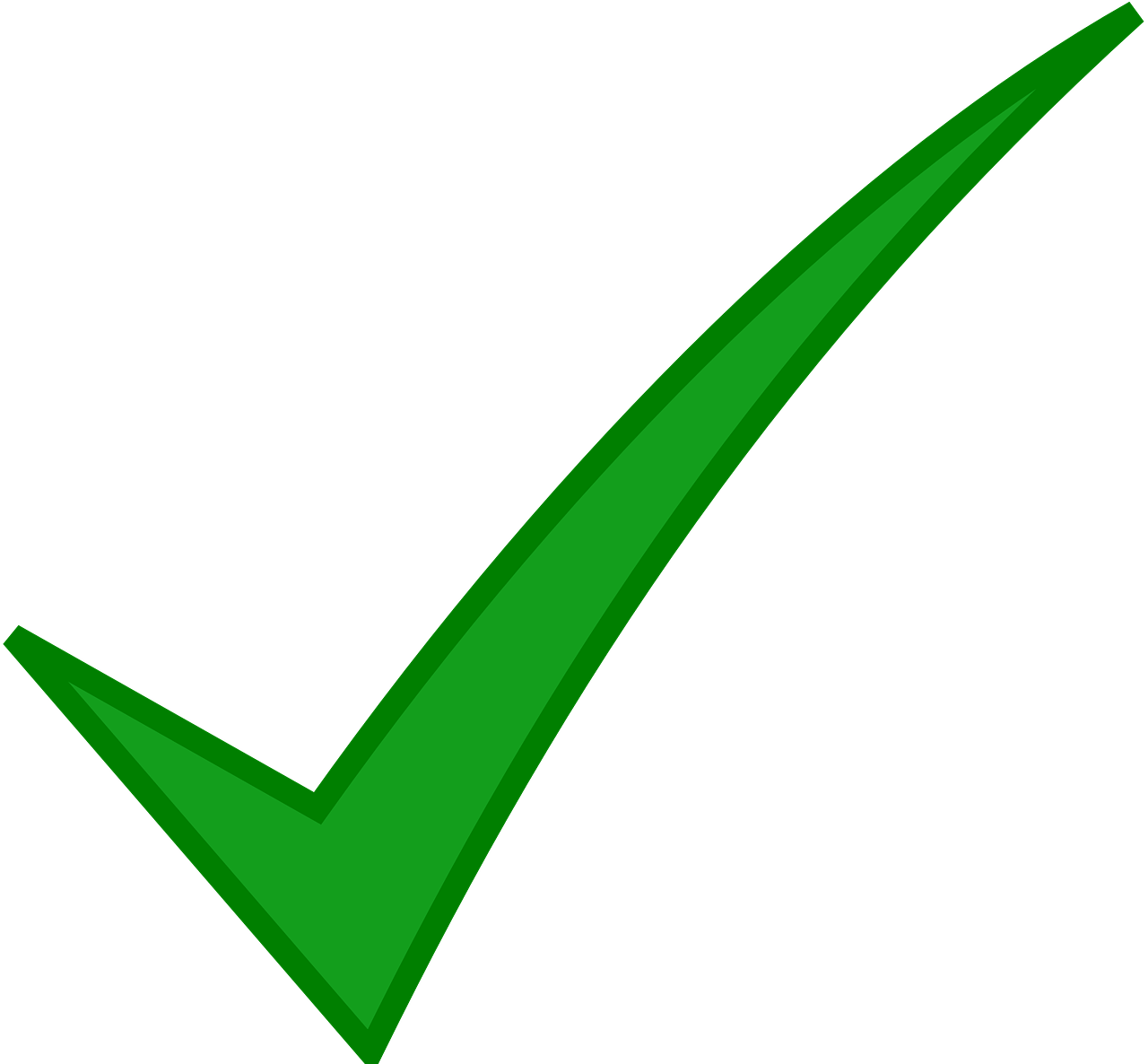 do activities
read books in Spanish
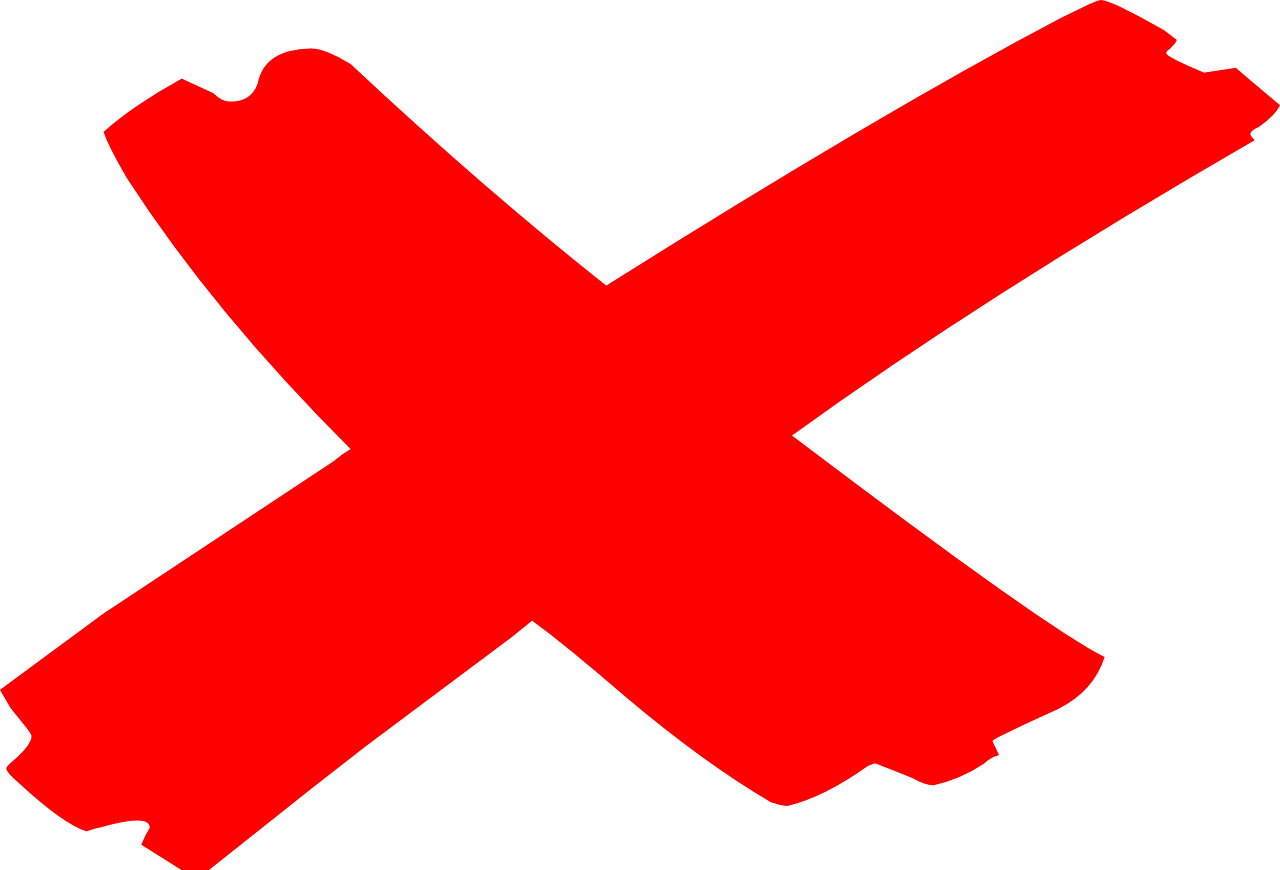 5
5
[Speaker Notes: ANSWER SLIDEPupils will have noted answers on their task sheets.
Procedure:
Click to reveal answers for pupils to check.
To hear the Spanish questions, click the audio buttons.]
Persona A
Persona B
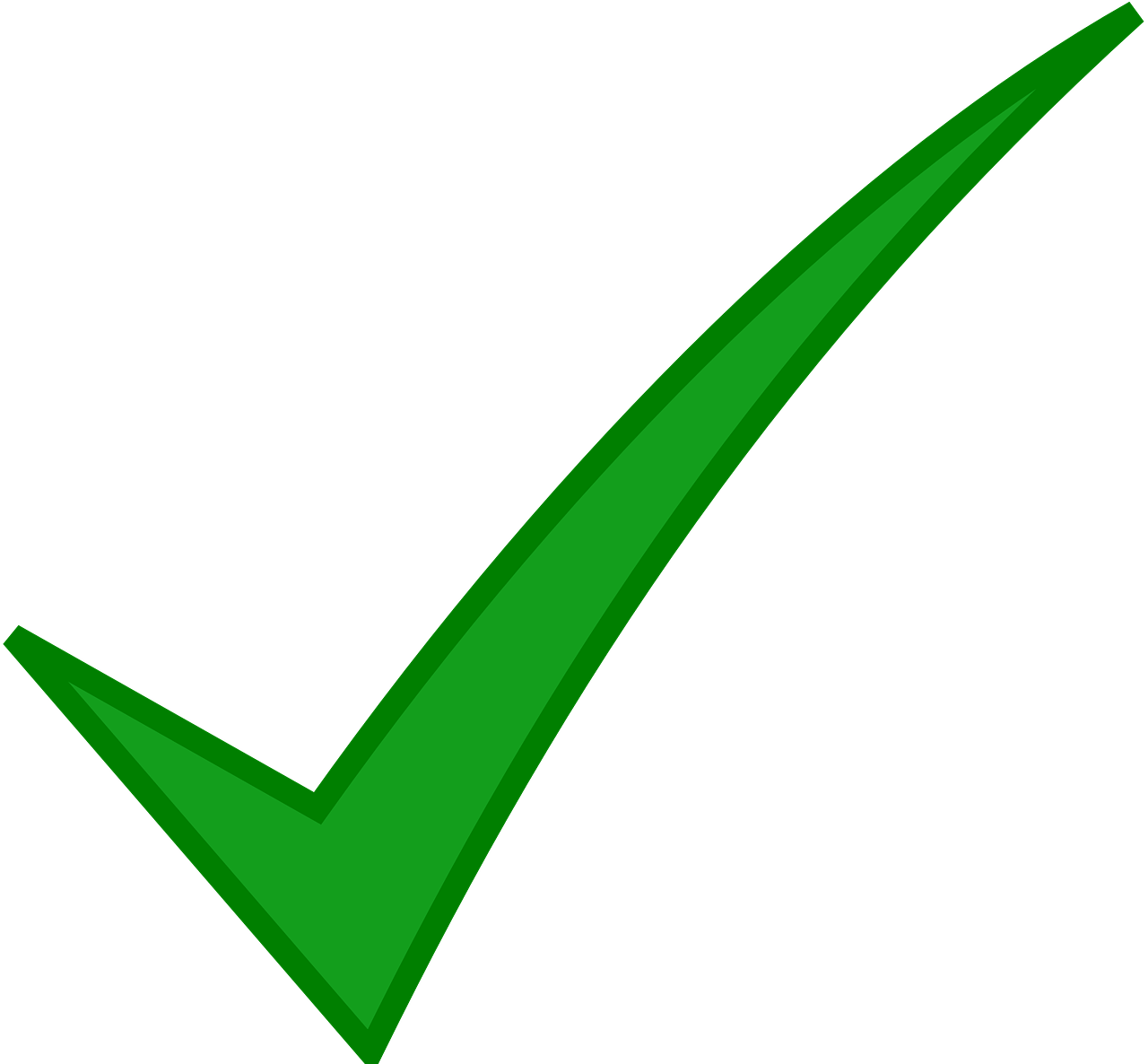 1 Pregunta y marca
1 Escucha y responde.
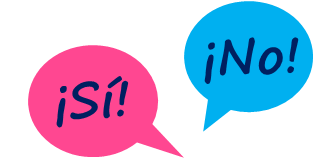 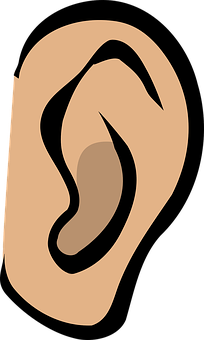 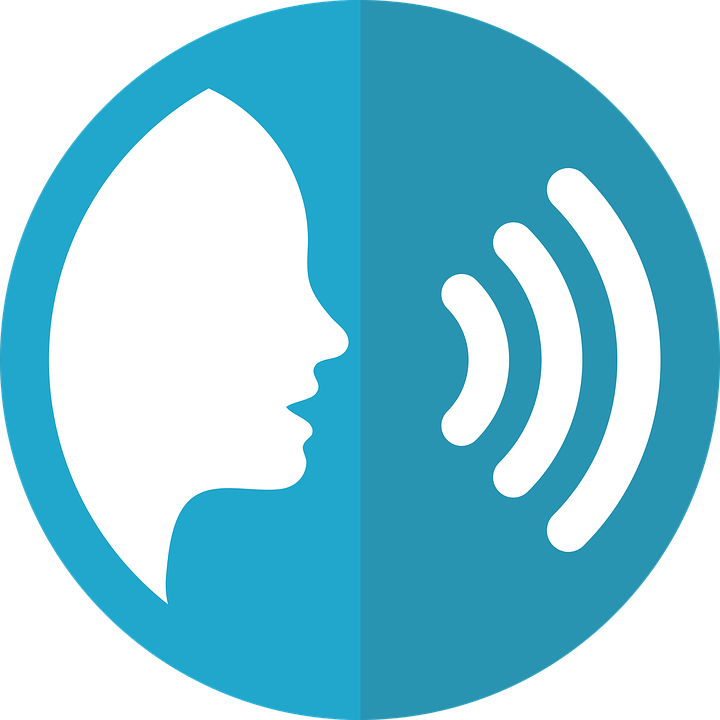 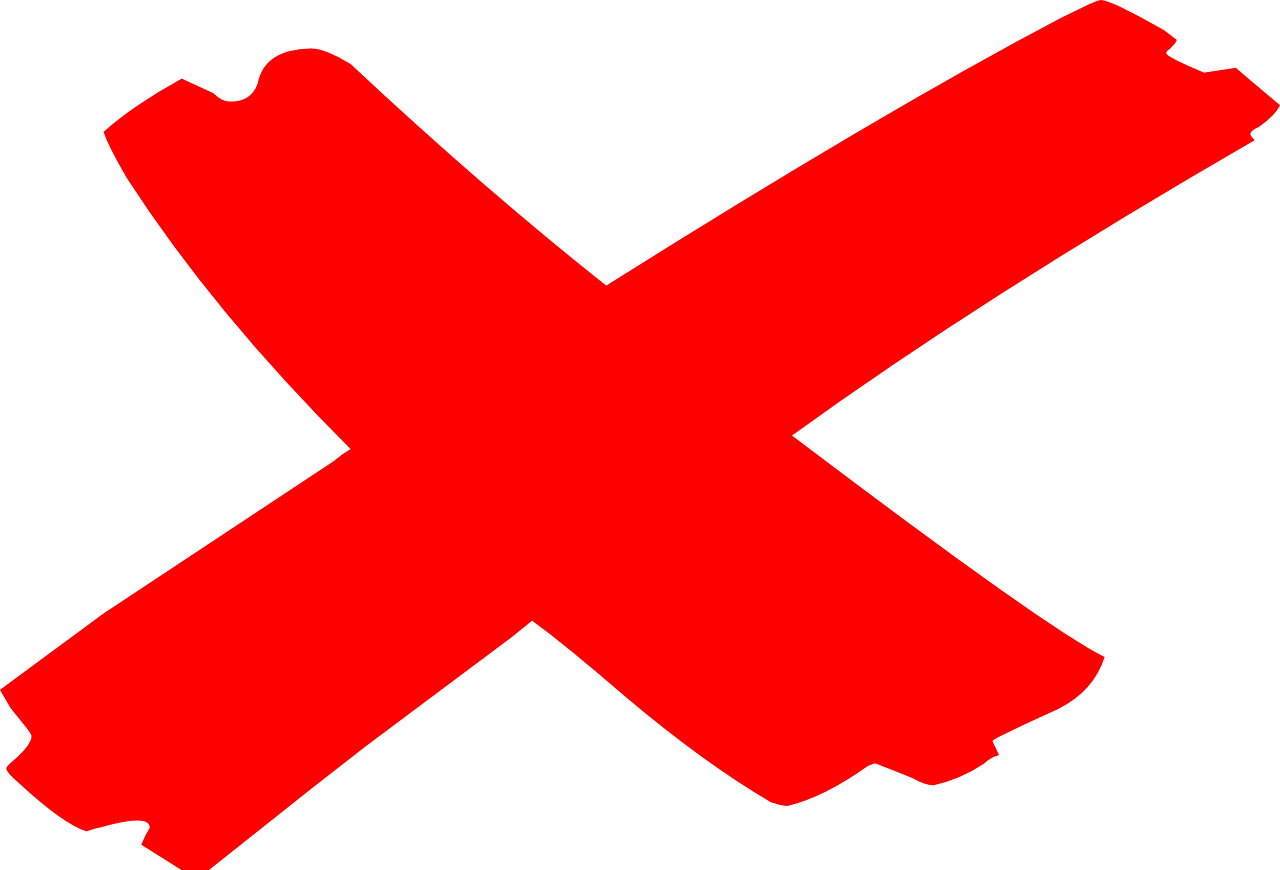 |
|
|
|
|
|
|
|
|
|
|
|
|
|
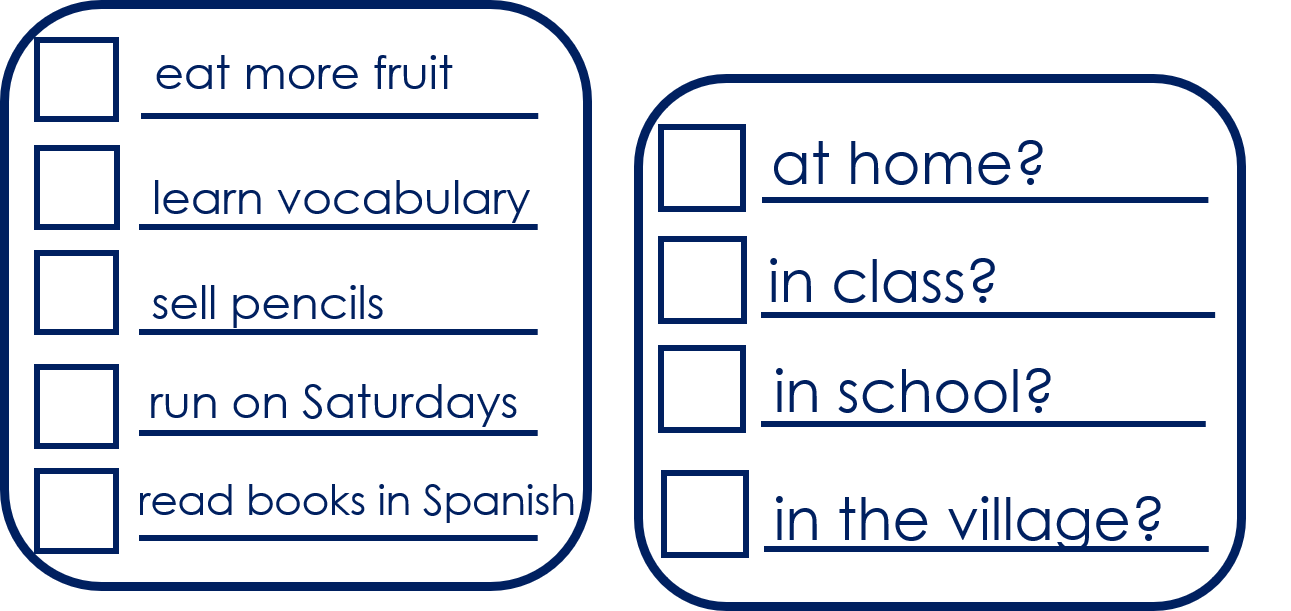 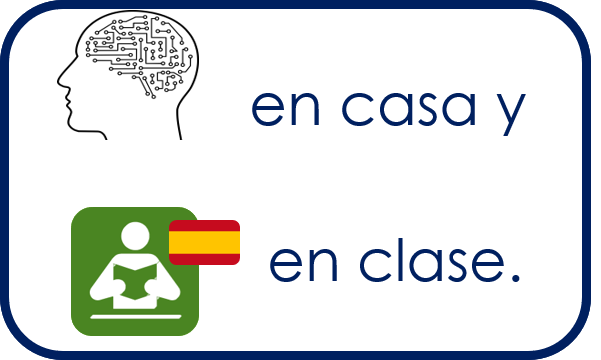 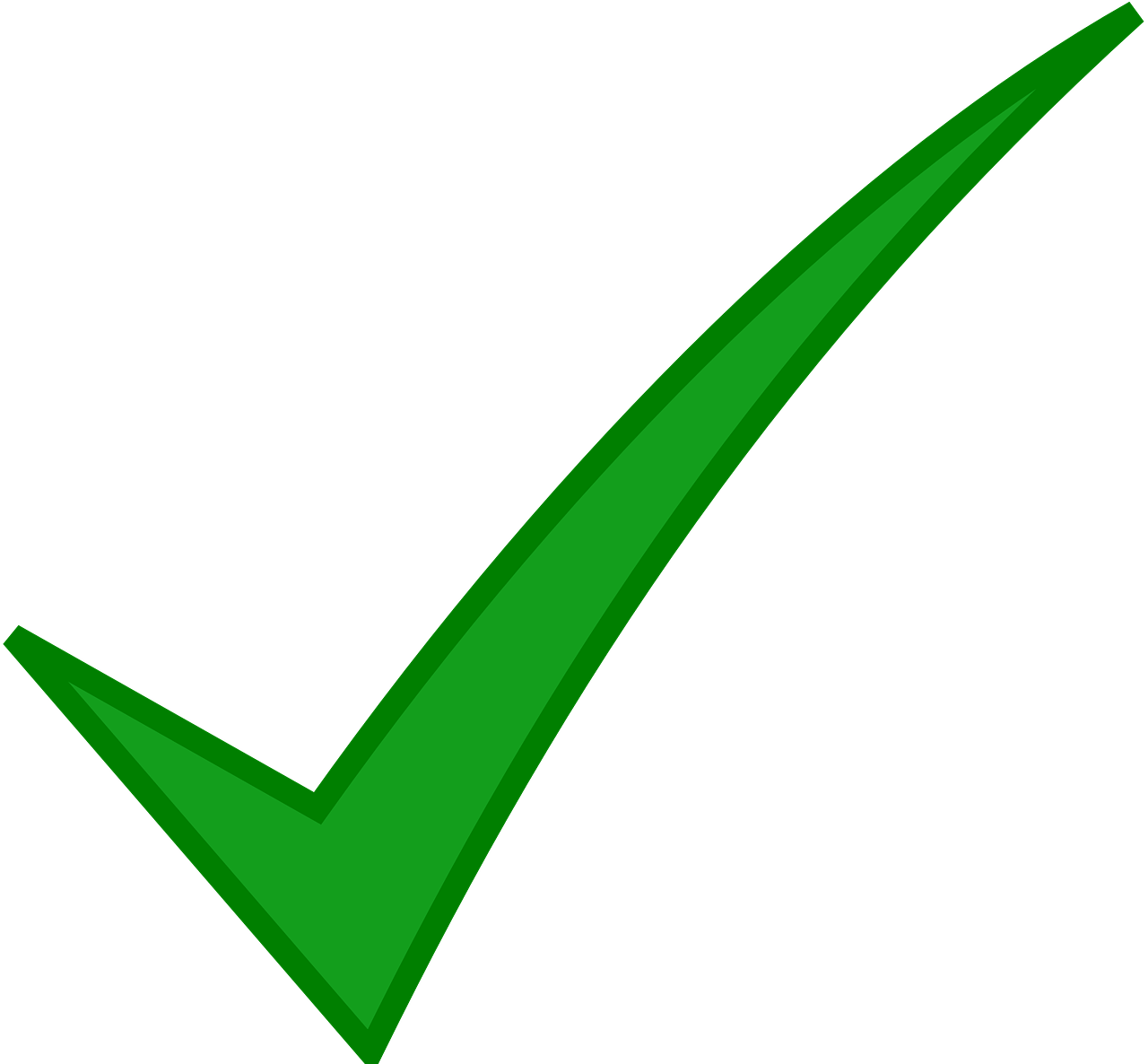 2 Pregunta y marca
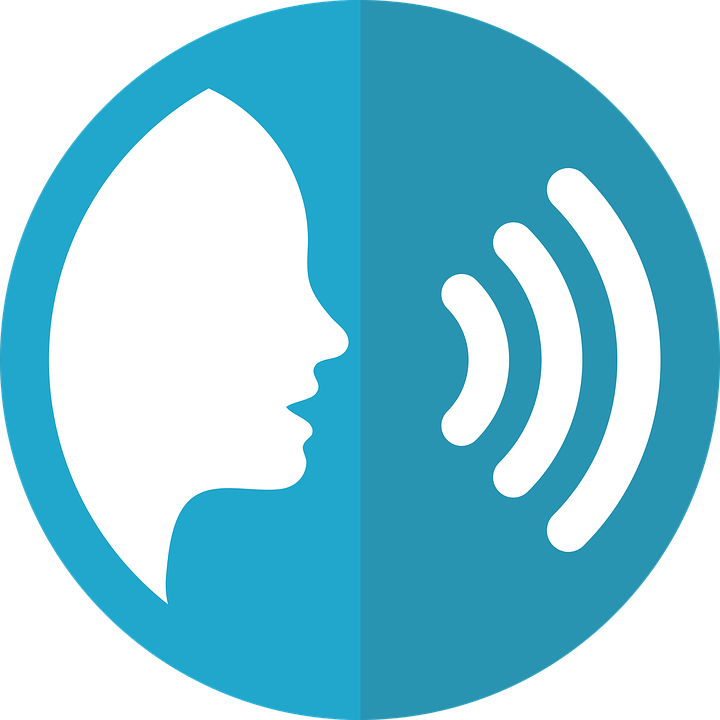 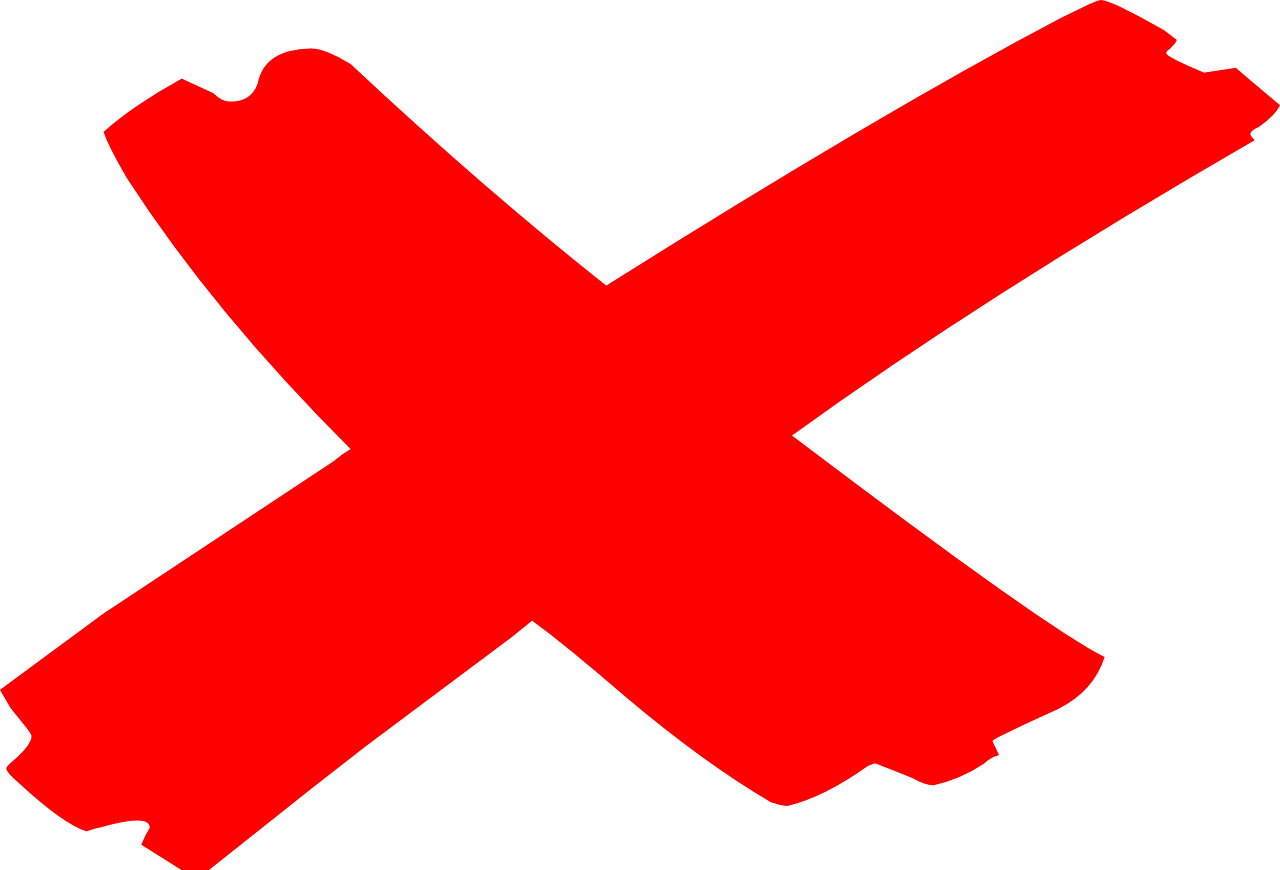 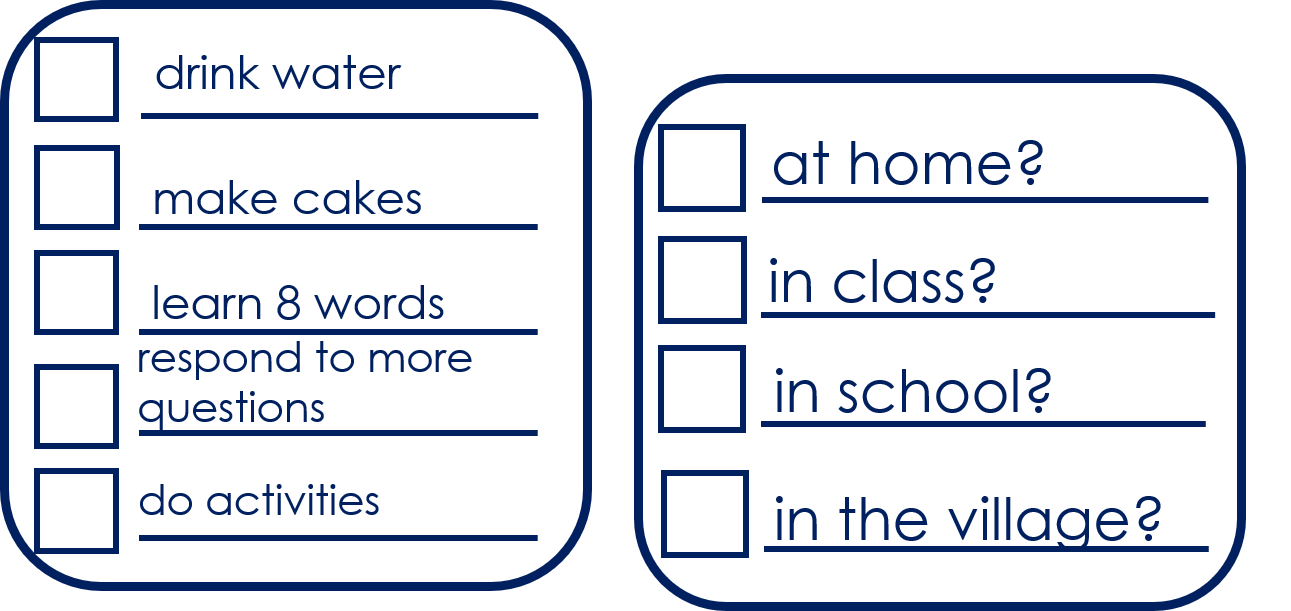 2 Escucha y responde.
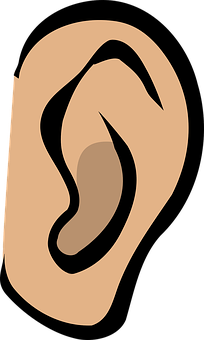 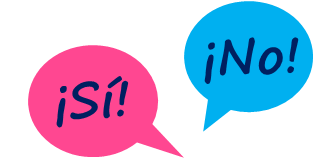 to print
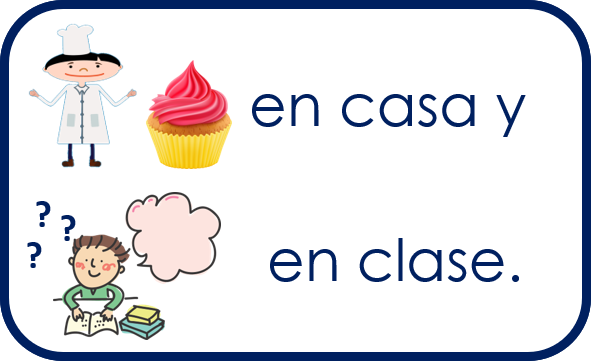 [Speaker Notes: HANDOUT]

Follow up [extra]:
Escribe en inglés: Can you get at least 15 points?
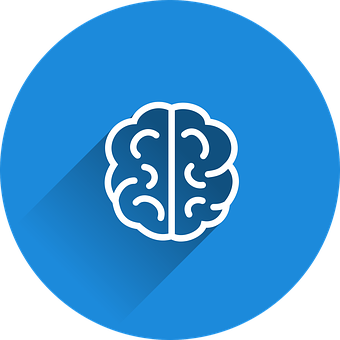 vocabulario
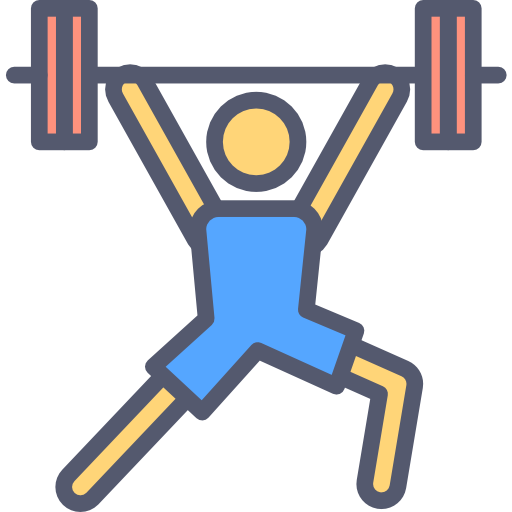 (the) photo
round (m)
(the) dictionary
x3
long (f)
black (f)
dark (m)
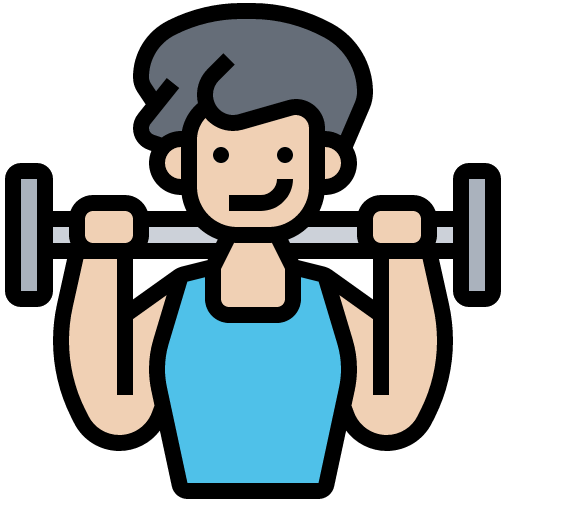 short (m)
(the) face
(the) hair
x2
doctor (f)
(the) ear
doctor (m)
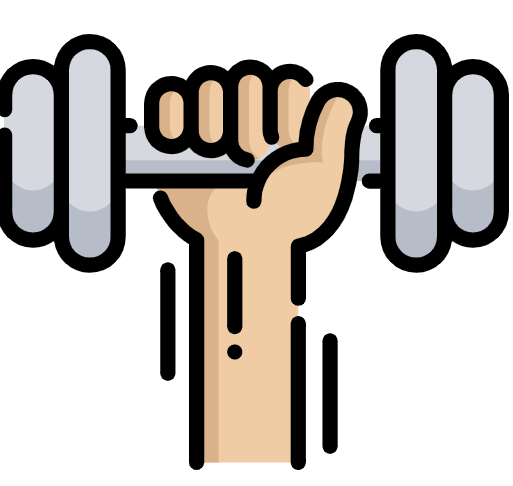 (the) money
to sell, selling
more
x1
to eat, eating
to drink, drinking
to run, running
[Speaker Notes: Timing: 10 minutes (two slides)

Aim: to practise written comprehension (this slide) and production (next slide) of vocabulary from this week and this week’s revisited sets.

Procedure:1. Give pupils a blank grid.  They fill in the English meanings of any of the words they know, trying to reach 15 points in total.

Note:The most recently learnt and practised words are pink, words from the first revisit are green and those from the second revisit are blue, thus more points are awarded for them, to recognise that memories fade and more effort (heavy lifting!) is needed to retrieve them.]

Follow up [extra]:
Escribe en inglés: Can you get at least 15 points?
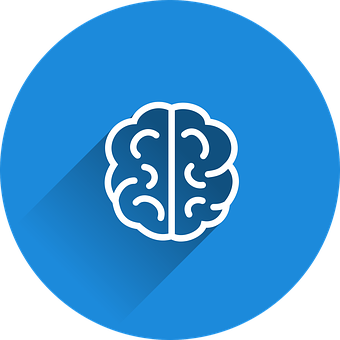 vocabulario
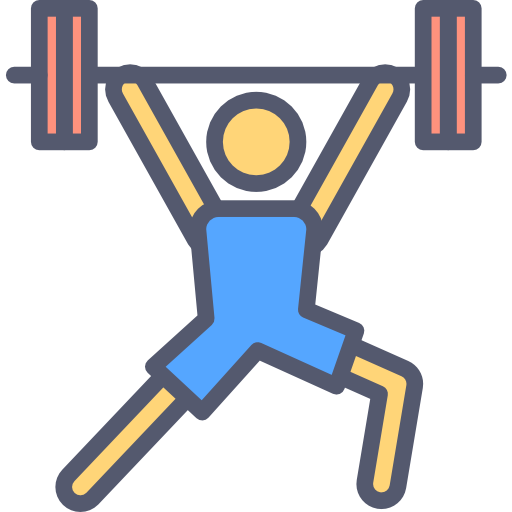 x3
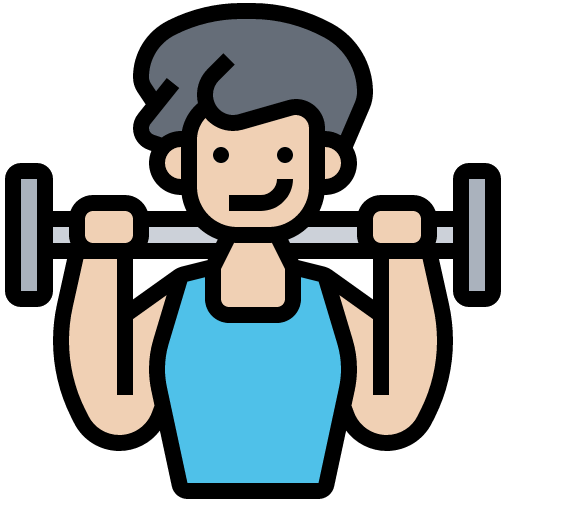 x2
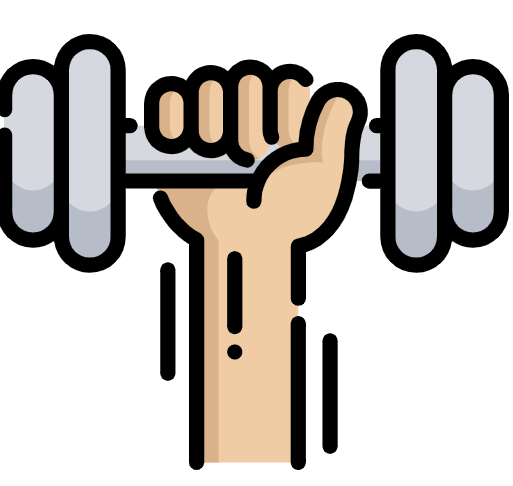 x1
[Speaker Notes: HANDOUT]

Follow up [extra]:
Escribe en español: Can you get at least 15 points?
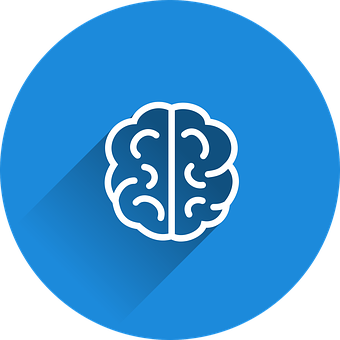 vocabulario
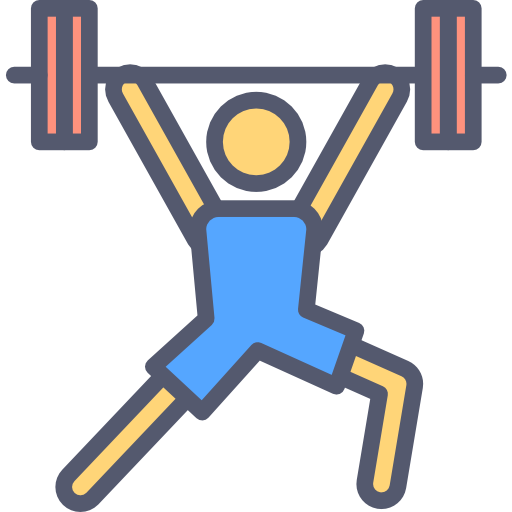 la foto
redondo
el diccionario
x3
largo
negro
moreno
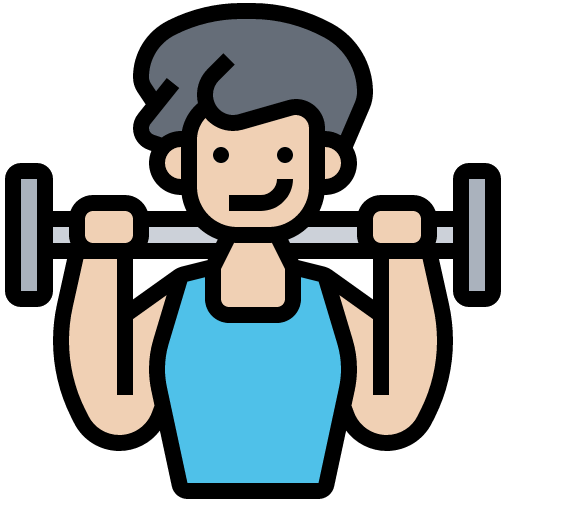 corto
la cara
el pelo
x2
el médico
la médica
la oreja
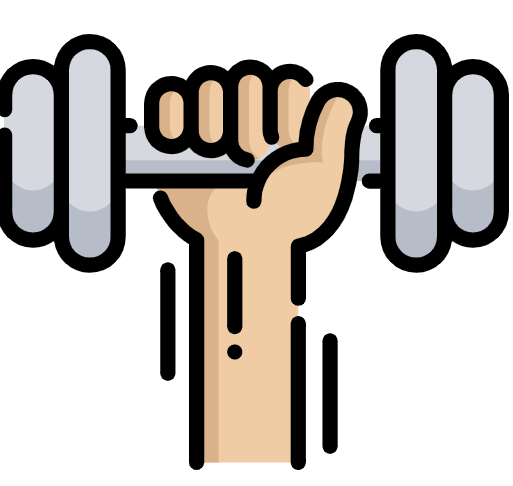 el dinero
vender
más
x1
comer
beber
correr
[Speaker Notes: Timing: 5 minutes

Aim: to practise written production of vocabulary from this week and this week’s revisited sets.

Procedure:1. Give pupils a blank grid.  They fill in the Spanish meanings of any of the words they know, trying to reach 15 points in total.

Note:The most recently learnt and practised words are pink, words from the first revisit are green and those from the second revisit are blue, thus more points are awarded for them, to recognise that memories fade and more effort (heavy lifting!) is needed to retrieve them.]

Follow up [extra]:
Escribe en español: Can you get at least 15 points?
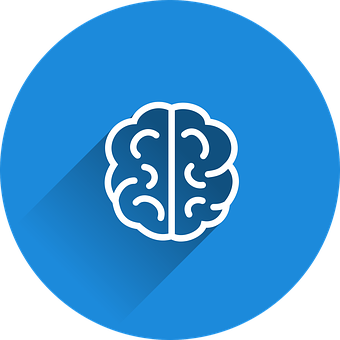 vocabulario
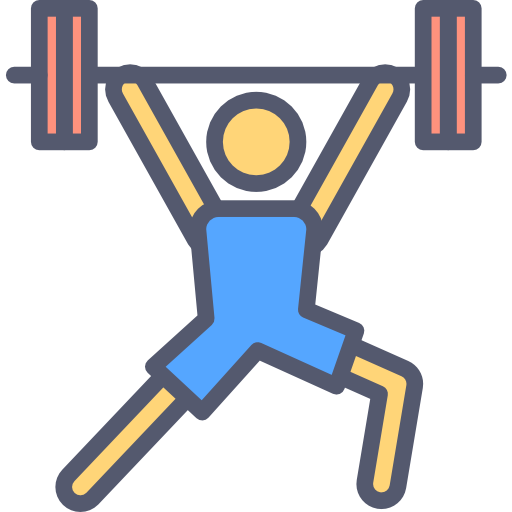 x3
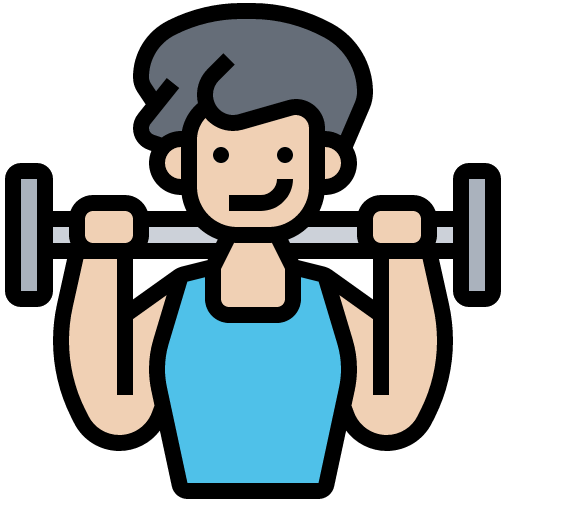 x2
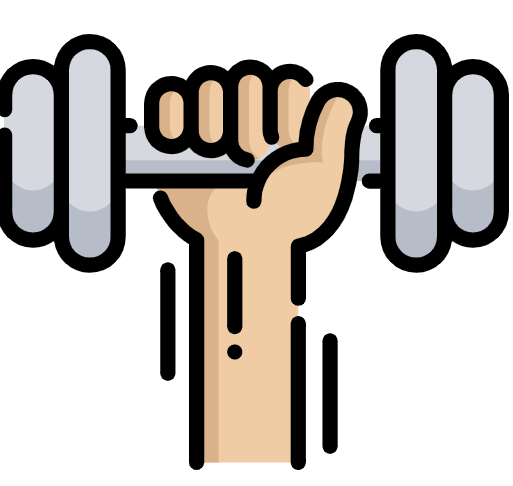 x1
[Speaker Notes: HANDOUT]